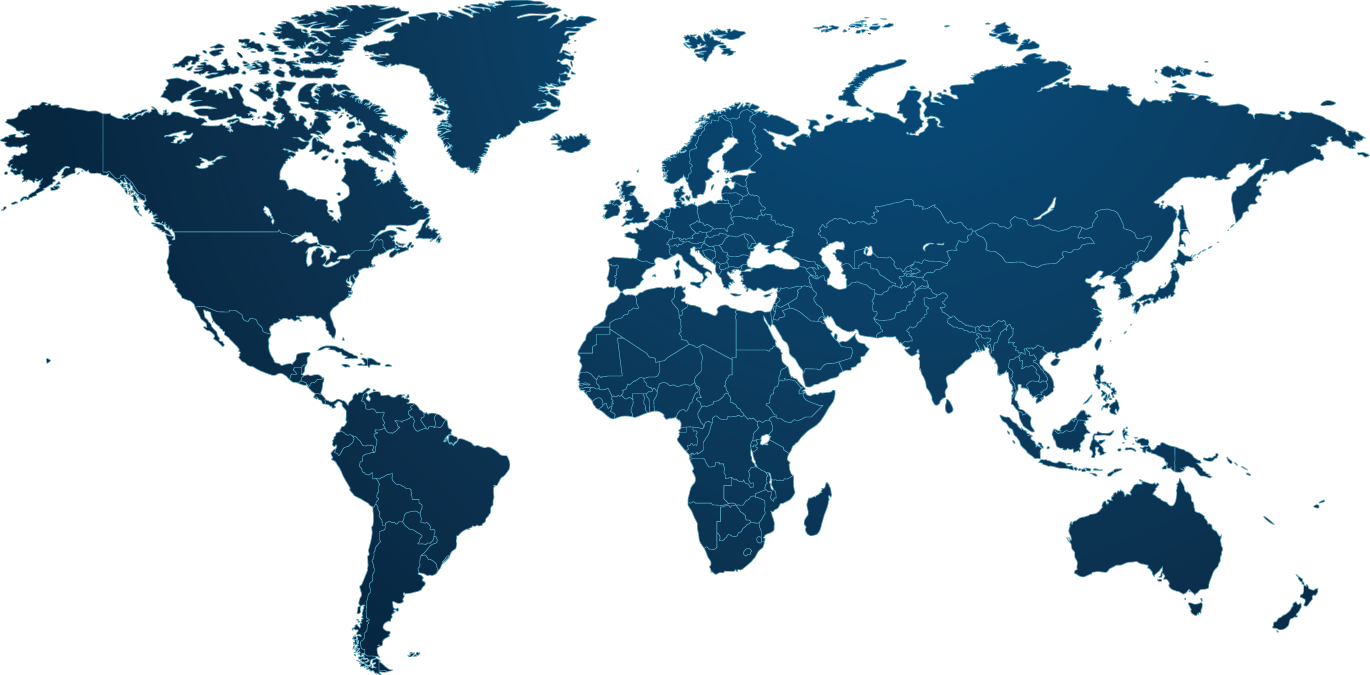 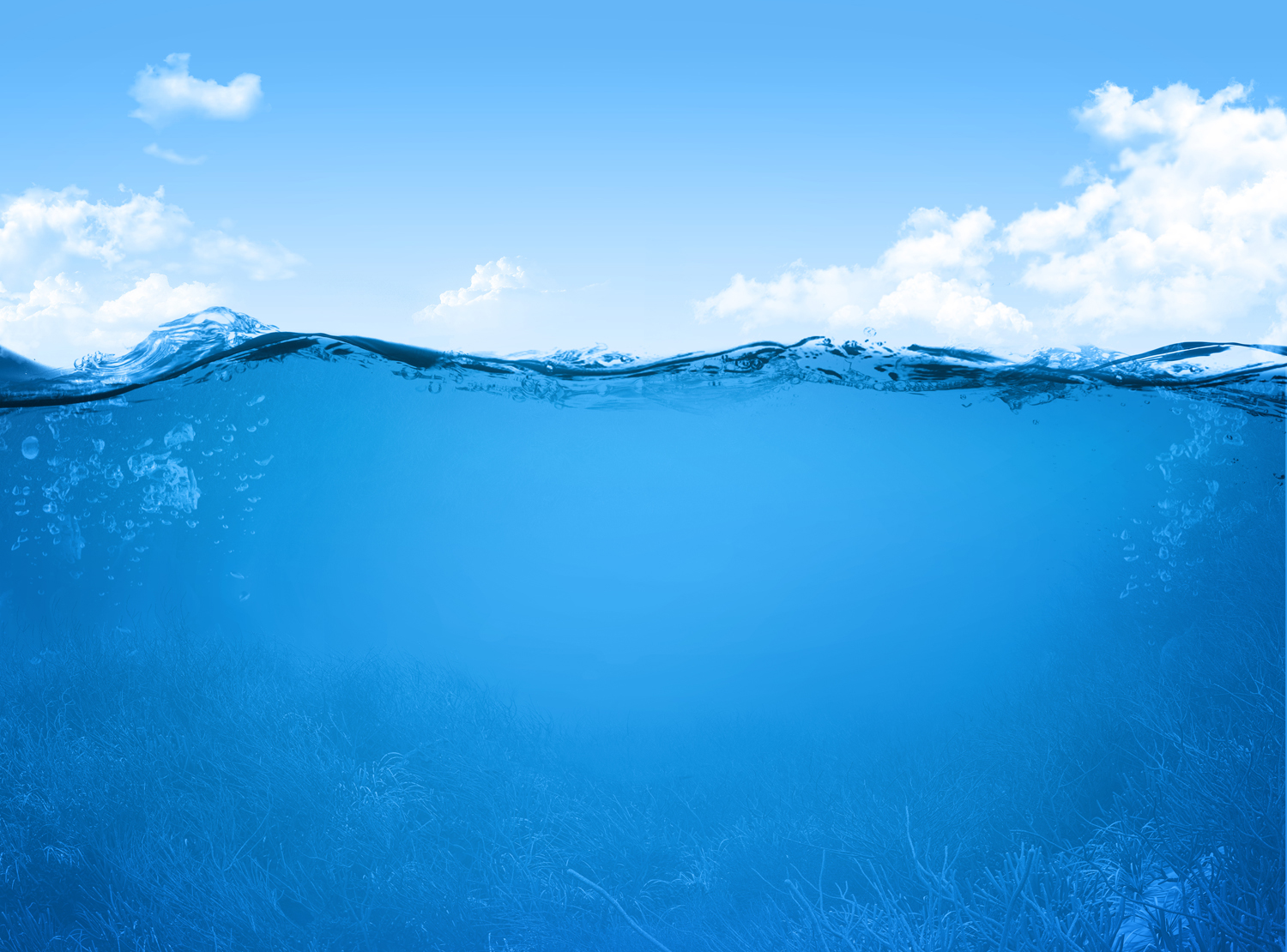 World Water Online
David R. Maidment
Center for Research in Water Resources University of Texas at Austin
Presented at Ohio State University, 11 April 2012
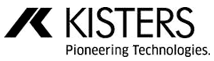 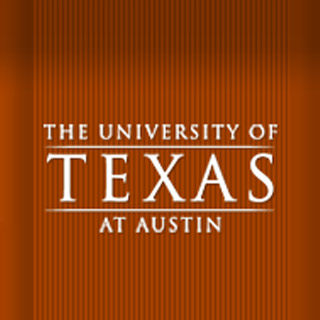 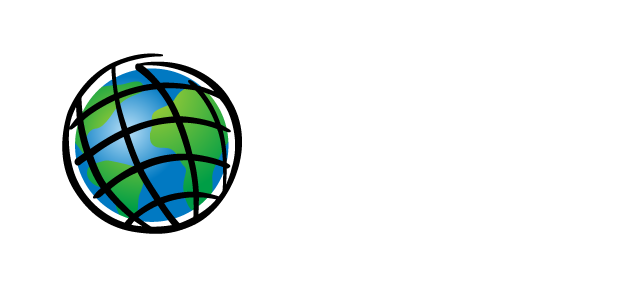 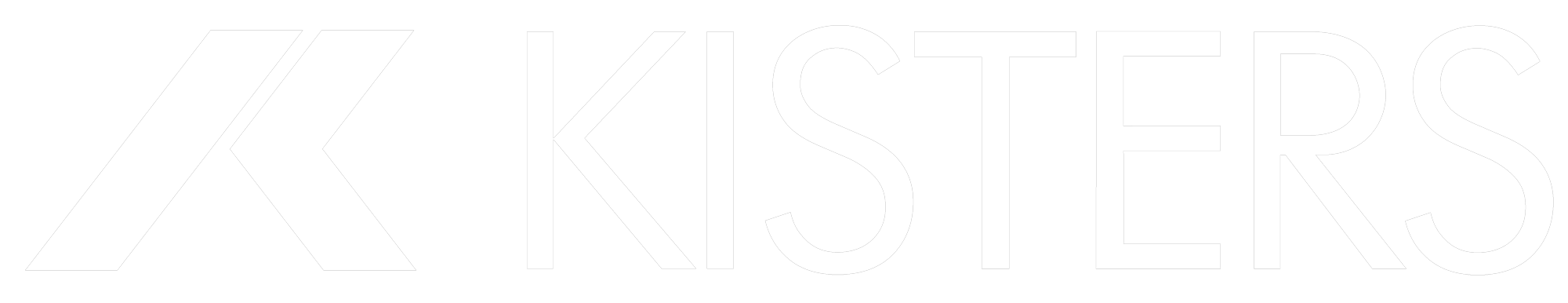 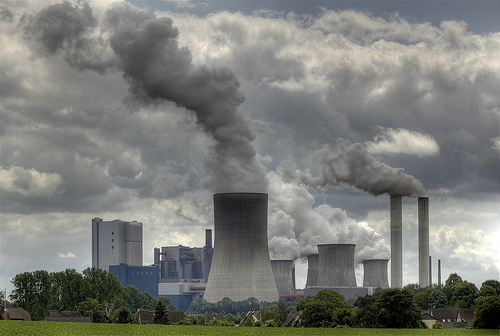 Water is Vital
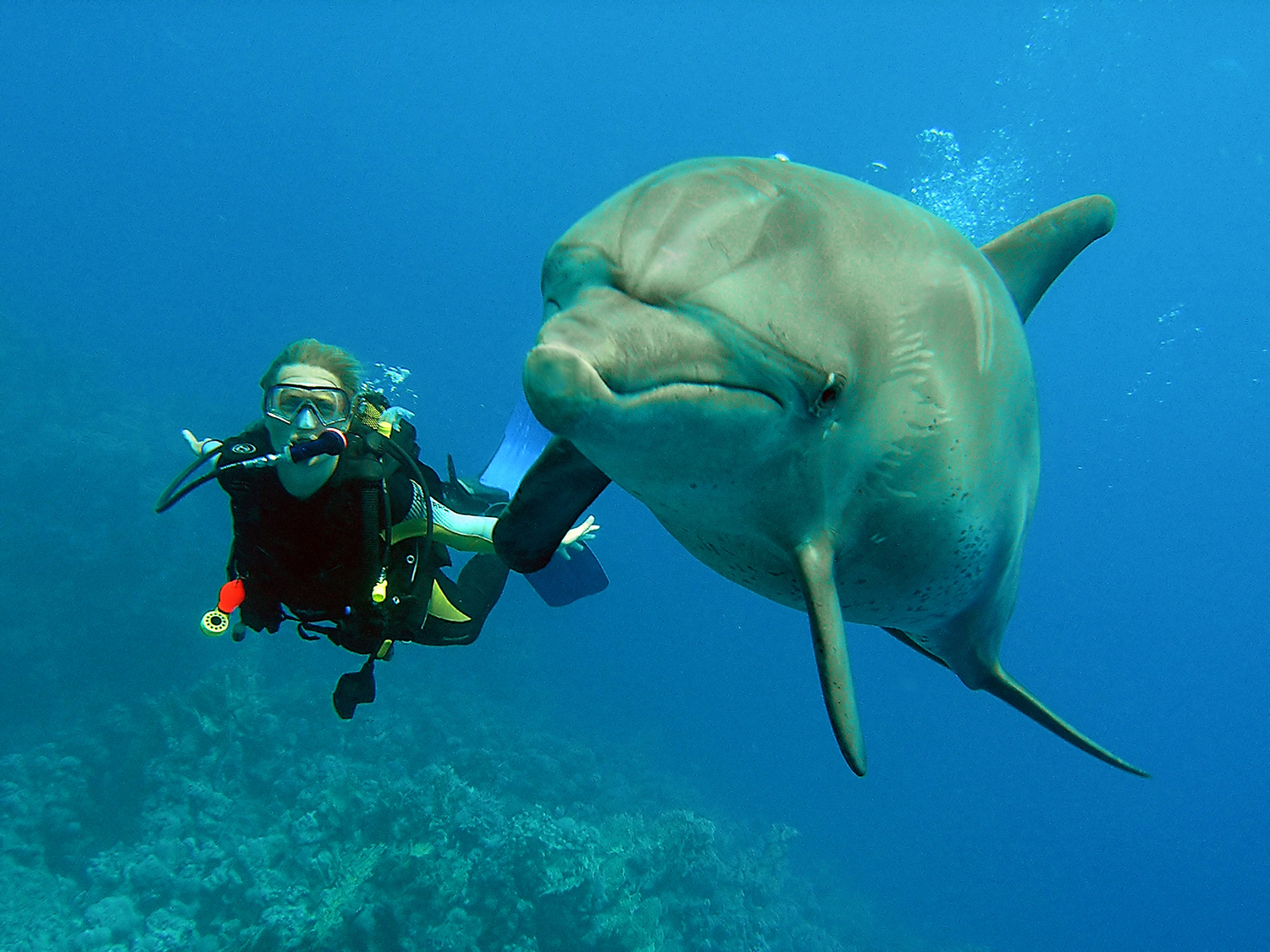 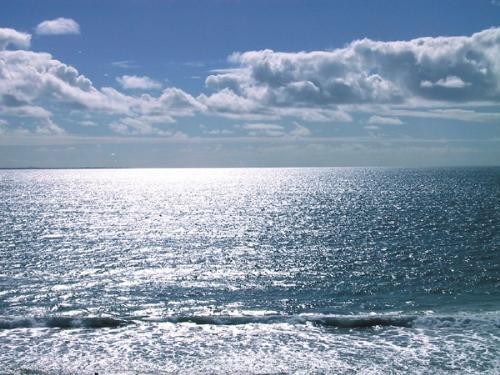 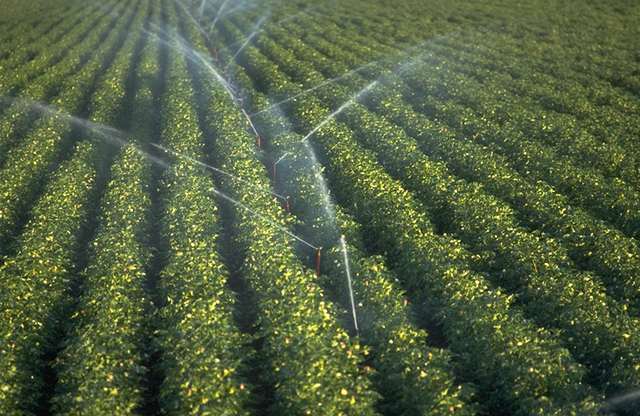 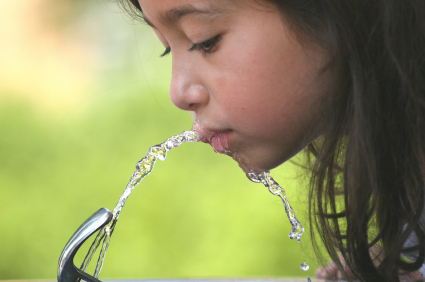 [Speaker Notes: Water as a physical environment – pictures of lakes, rivers, glaciers, oceans, etc
Water as a biological environment – pictures of vegetation, fish, etc
Water as a human environment – pictures of people drinking water, power plants that use water cooling, irrigation systems for food,etc]
Four water problems to be solved
Too much water
Not enough water
Dirty water
Environmental Issues
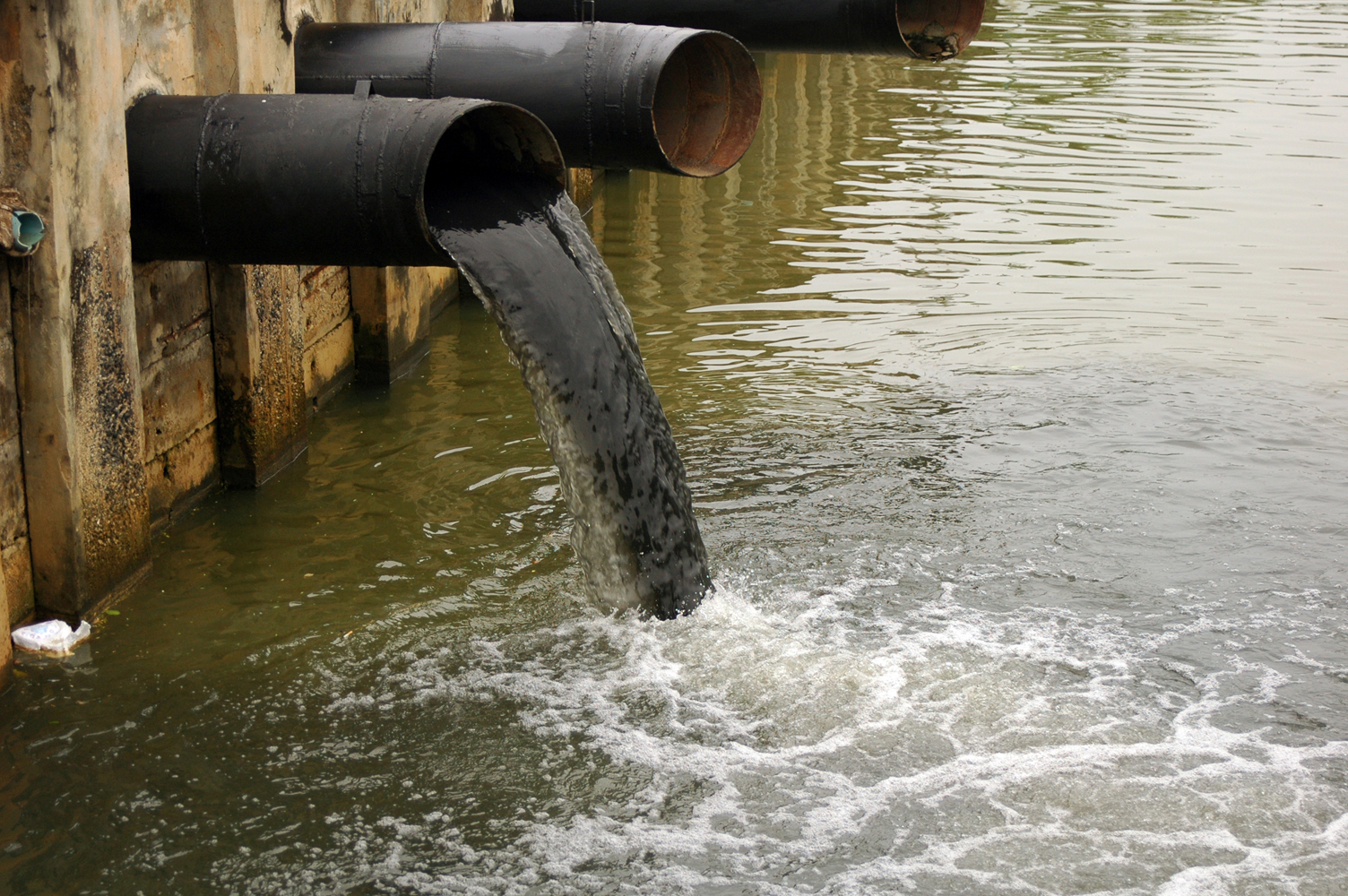 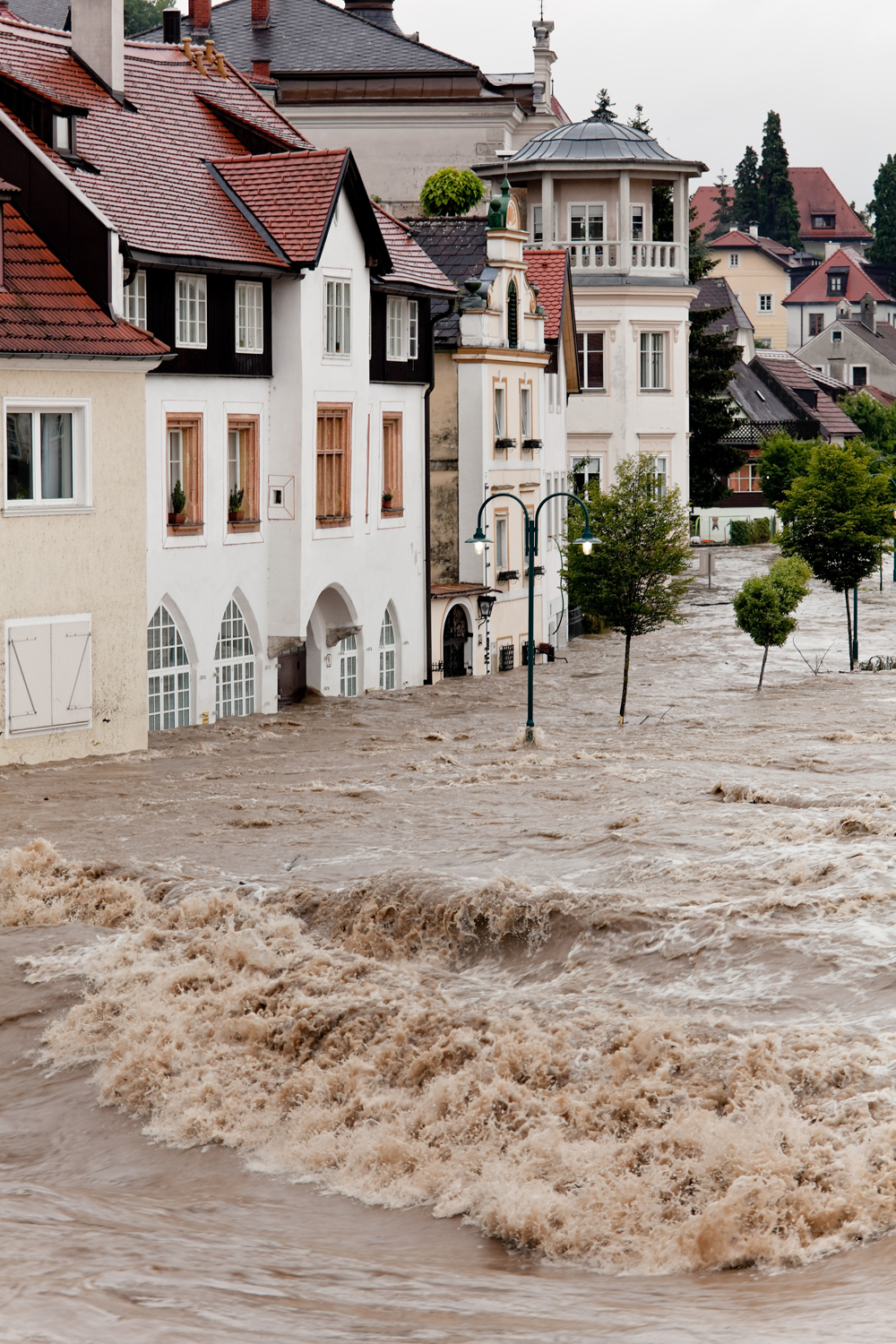 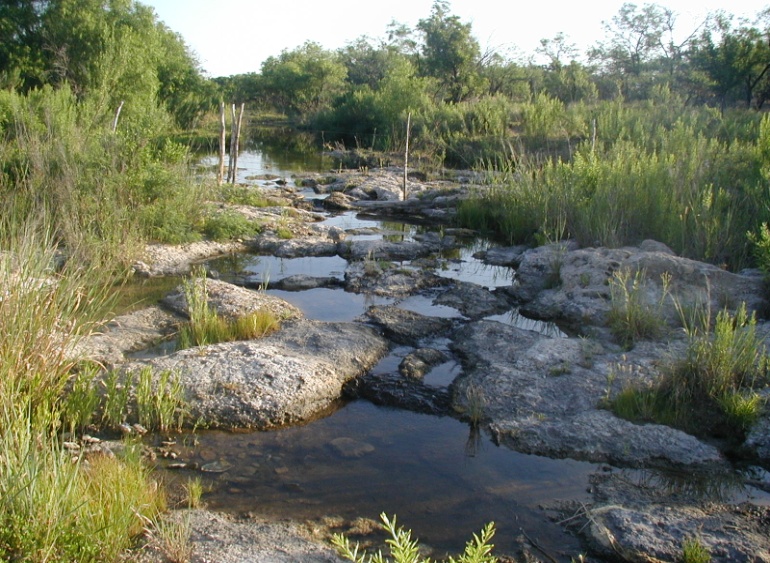 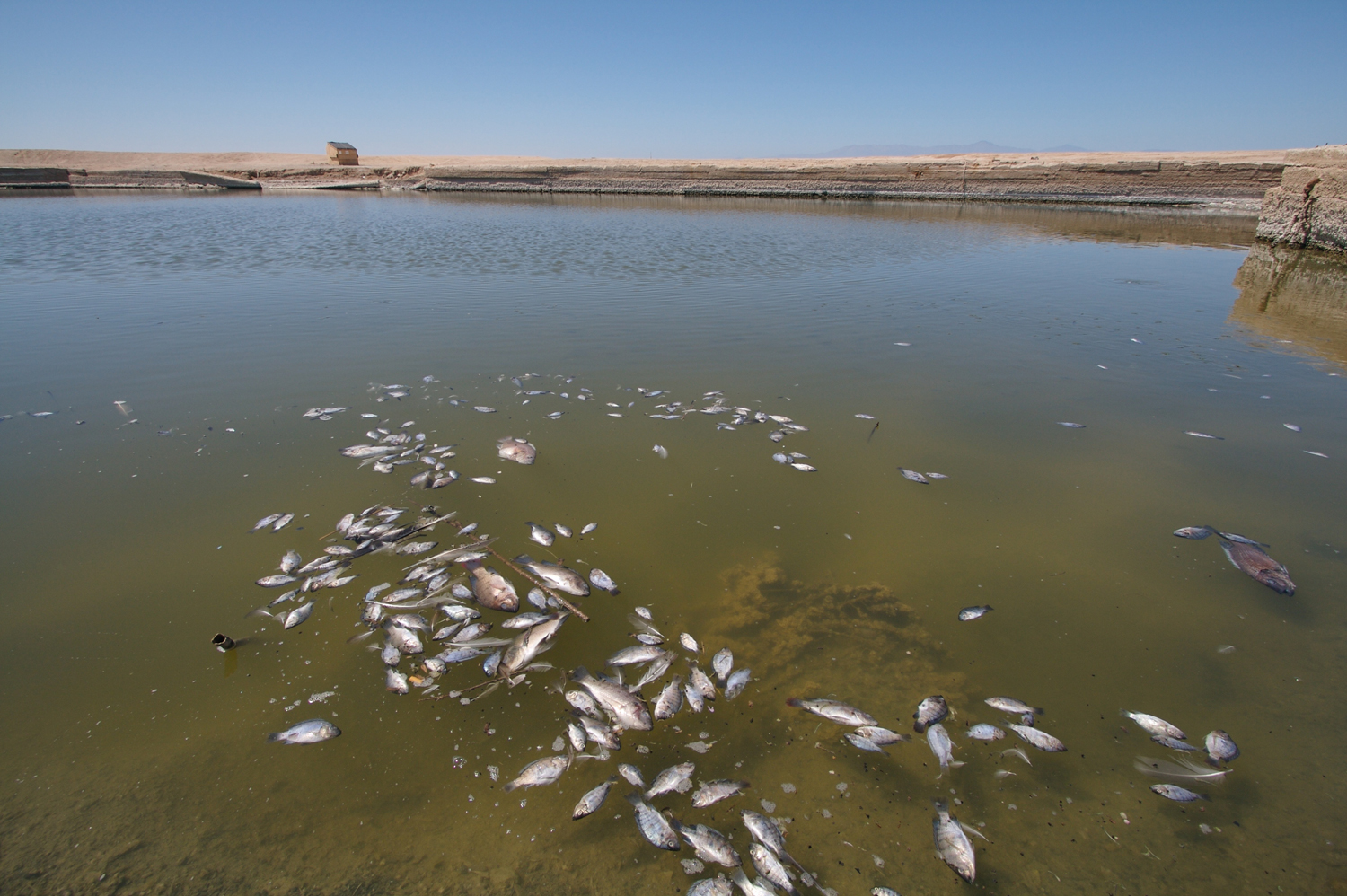 [Speaker Notes: There are four basic problems to be solved in natural water systems:
Flooding – how to characterize and mitigate floods
 Droughts – how to assess water availability and define water supply
 Dirty water – how to assess water quality assessment and calculate Total Maximum Daily Load estimates
 Environmental Issues – how to ensure that there is enough water quantity and quality to support aquatic life?]
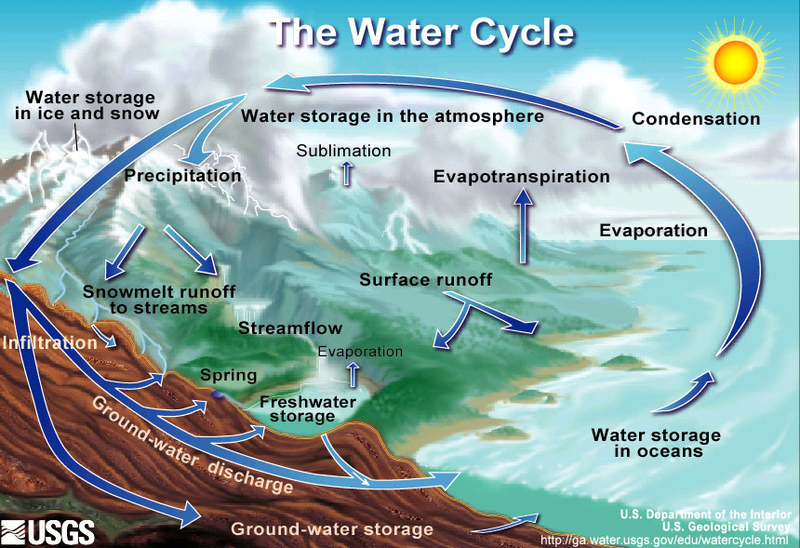 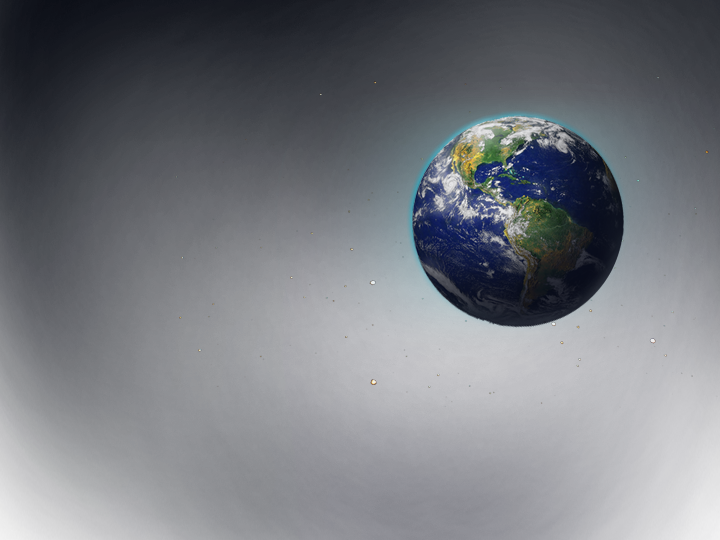 Is Global Geospatial Consciousness Possible?
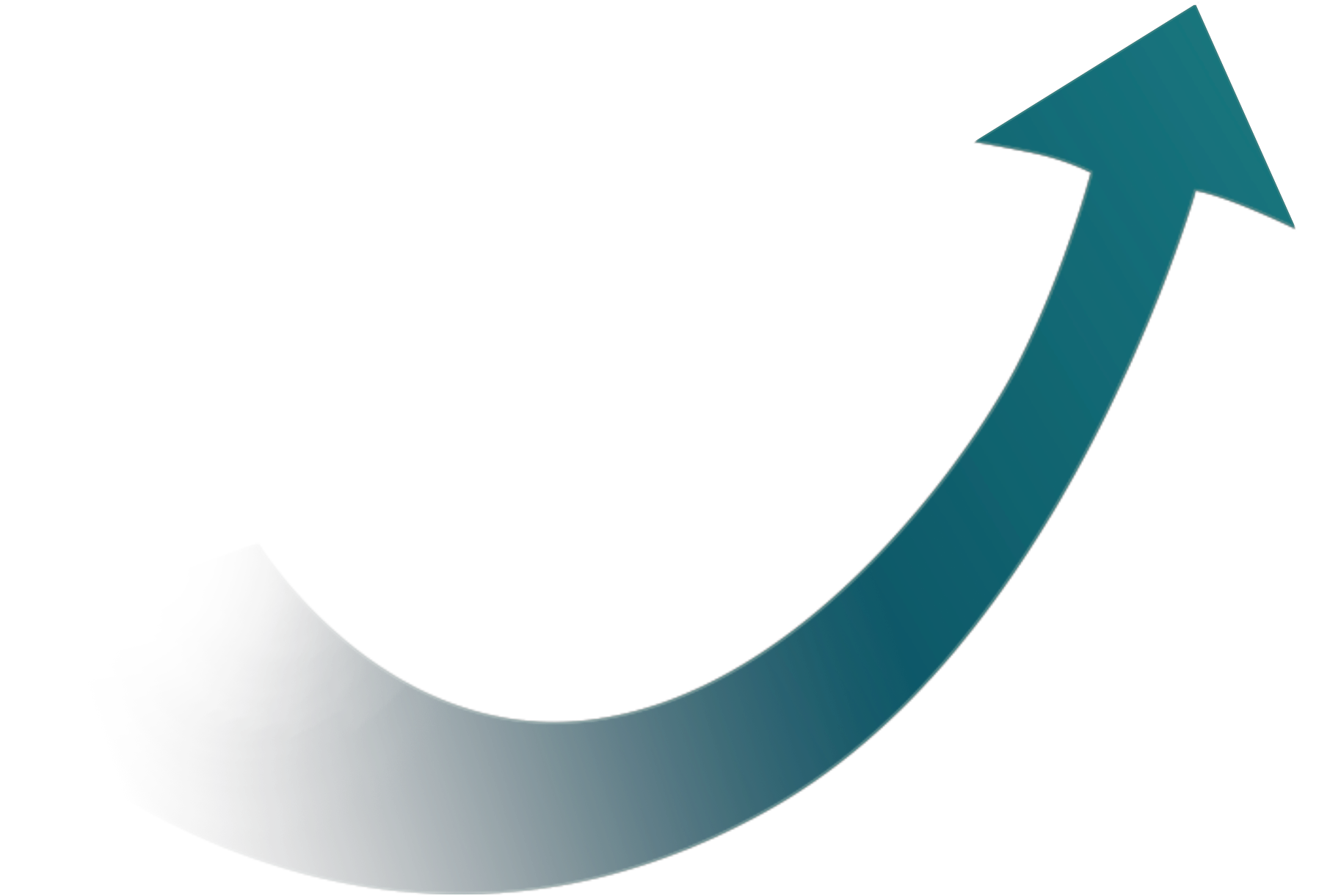 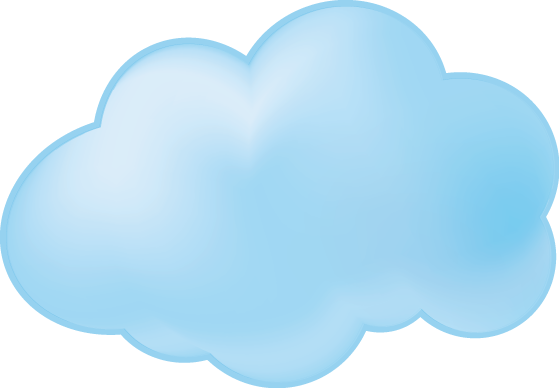 Society
Billions
Application
Users
Millions
GIS Professionals
100’s of Thousands
Research
Thousands
Slide from Jack Dangermond, ESRI
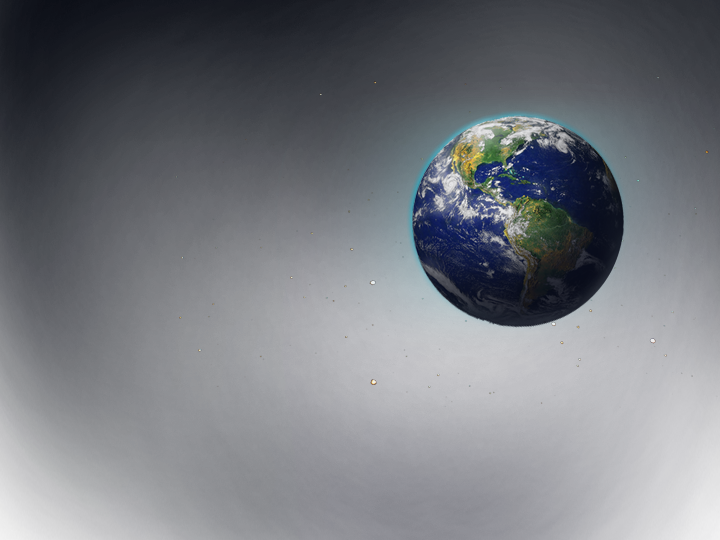 Is Global Hydrologic Consciousness Possible?
World Water Online
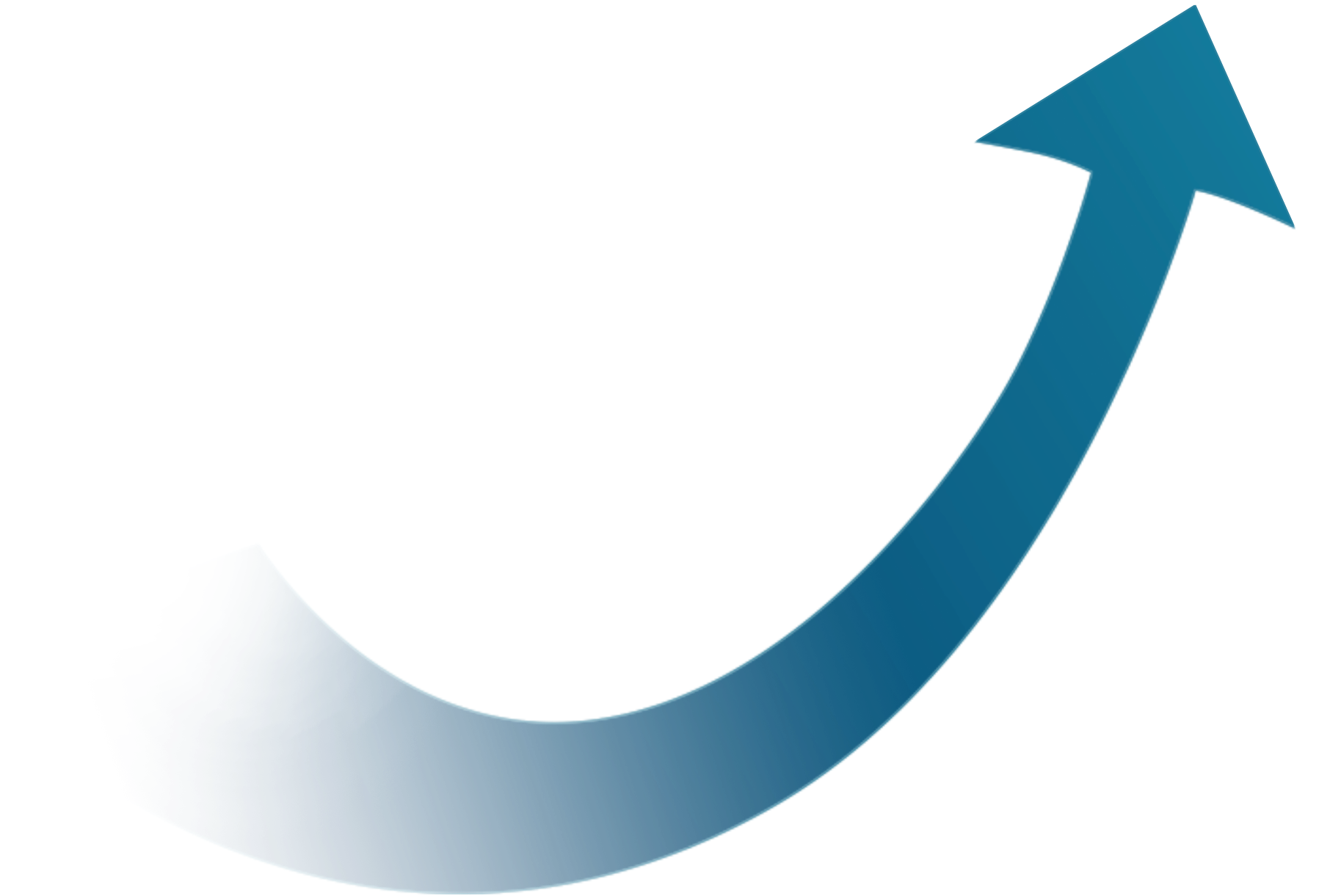 Linking People Everywhere with Water Data, Maps and Models
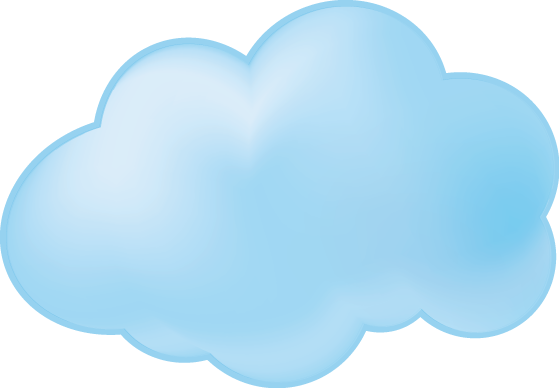 Society
Billions
Application
Users
Millions
Water Resources Professionals
100’s of Thousands
Research
Thousands
Some Technology Trends ….
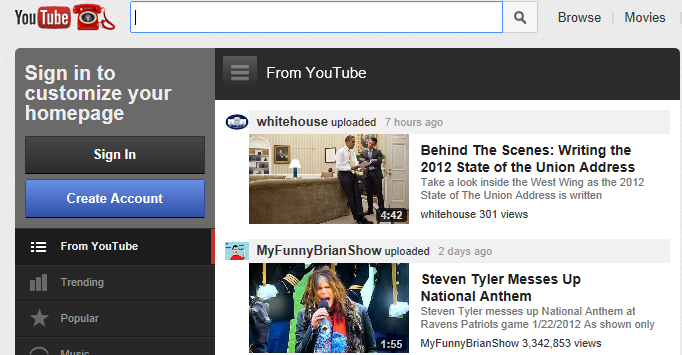 Aggregated content on YouTube ….
      …. upload 10 years of video every day
800 million users – one person in eight on the earth
Some Technology Trends ….
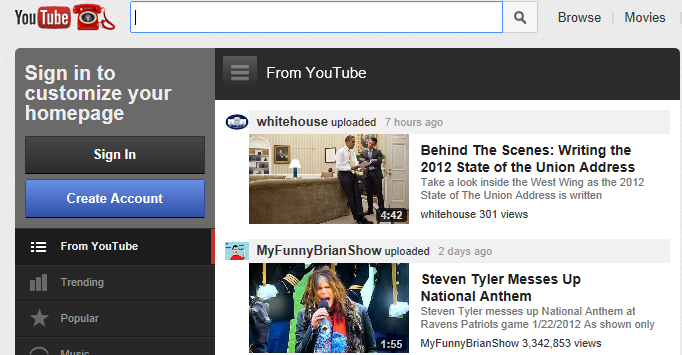 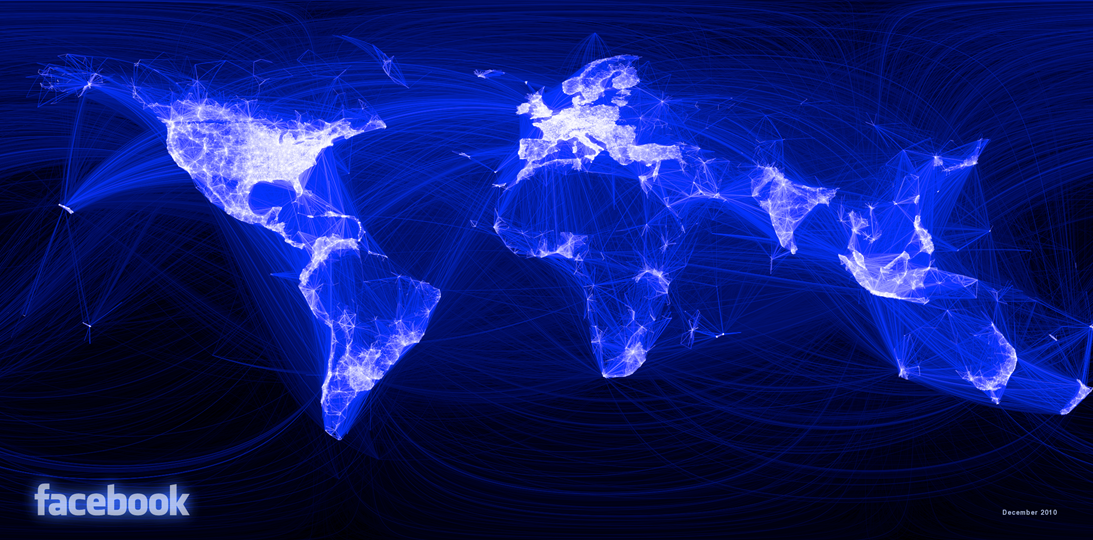 Global social networking
800 million users – one person in eight on the earth
ArcGIS OnlineGeospatial data and knowledge sharing system
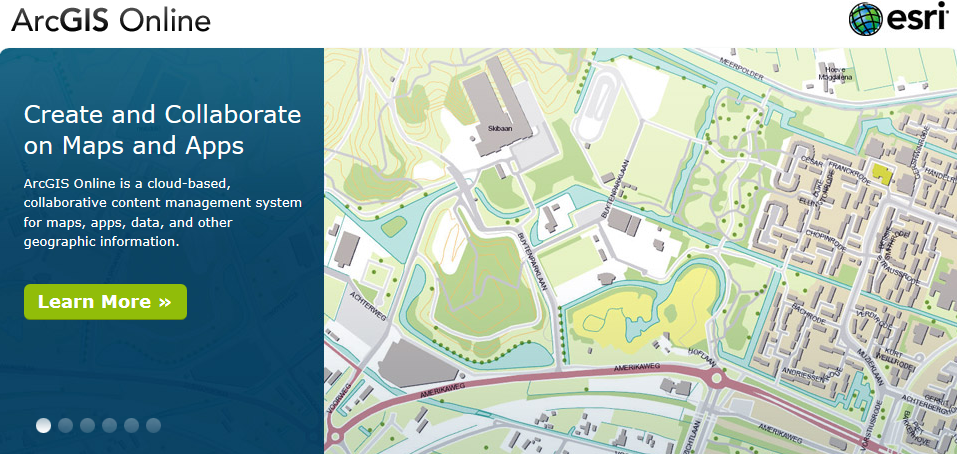 Aggregated content and social networking
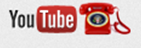 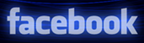 Text Messaging, Mobile Phones
Instantaneous  machine to machine communication
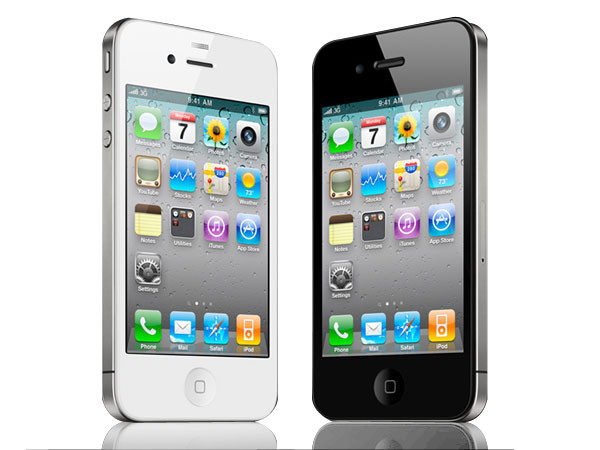 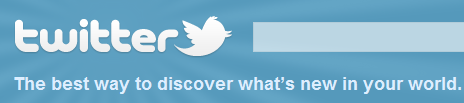 WaterML
Water time series data on the internet
Instantaneous  machine to machine communication
http://waterservices.usgs.gov/nwis/iv?sites=08158000&period=P1D&parameterCd=00060
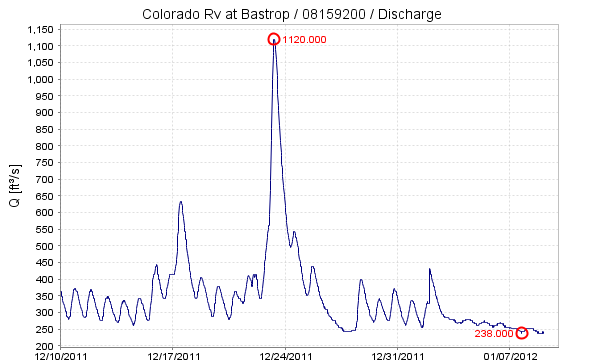 WaterML2— emerging international standard for water data transmission (OGC and WMO)
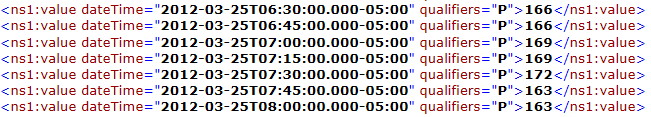 World Water Online
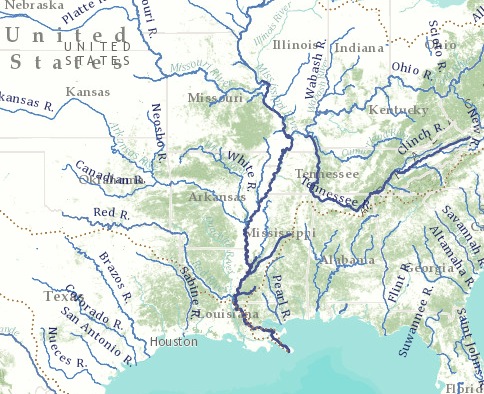 Bring together water information for the whole earth
All spatial scales: global, national, regional, local
Both geospatial and temporal information
Linking data and modeling
Everything on the web
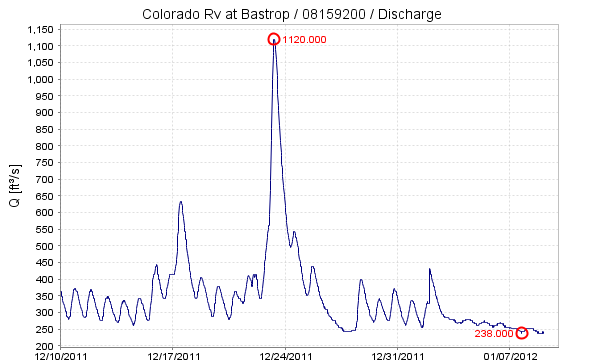 . . . a transformation of our world!
Scales of Application
Assessment 
Water and Climate
Global
Accounting
How much water?
National
Regional
Management
Solving water problems
Local
Engineering
How does this affect me?
World Water OnlineHydrology on the web
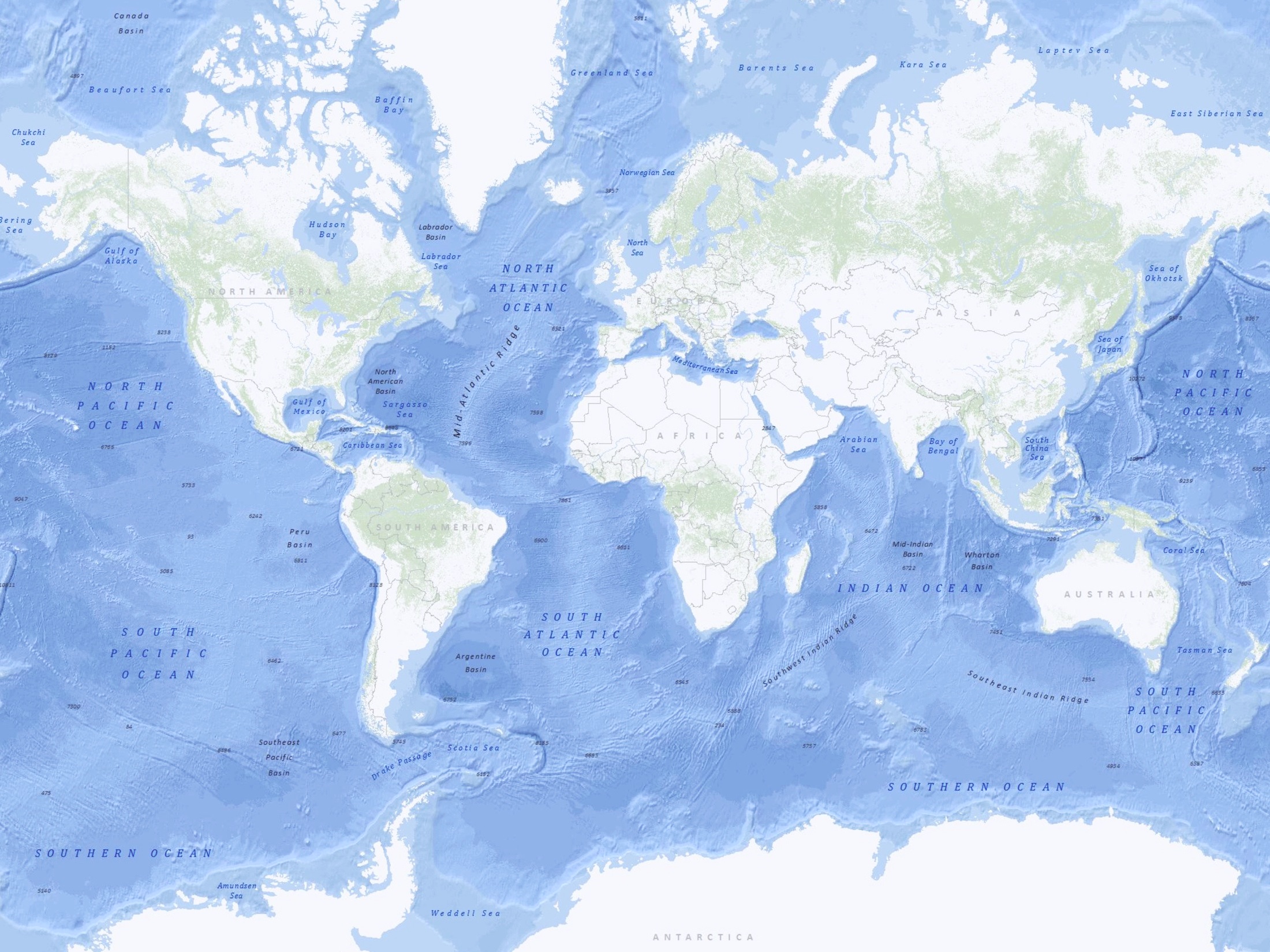 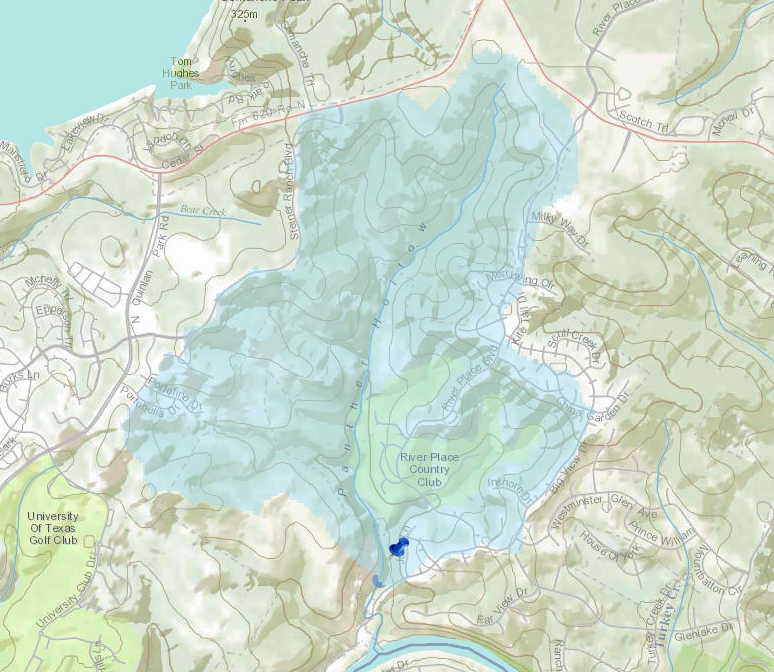 Watersheds
Global to Local
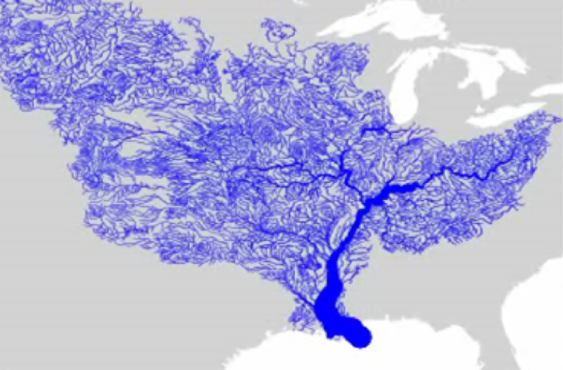 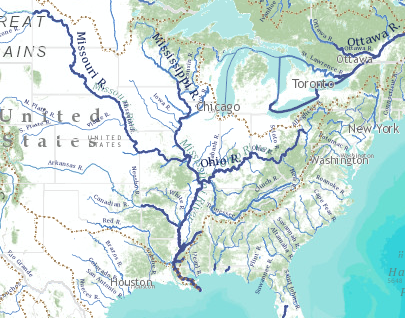 Maps
Models
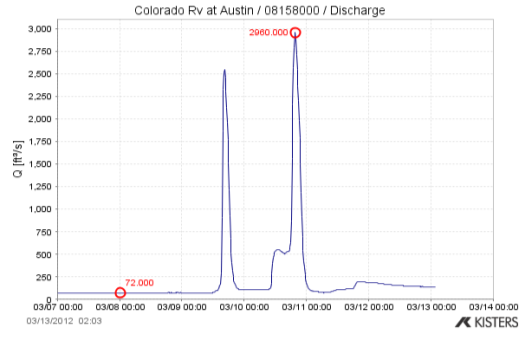 Observations
A combination of proven industry technologies and open standards
Global Hydro Overlay Basemap
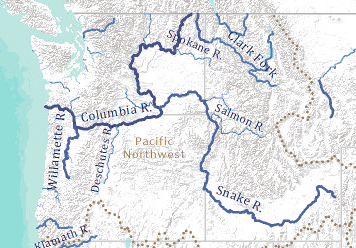 Hydro-Centric Design
Symbology based on Flow
High quality cartographic portrayal
Multi-scale, Global to Local
Designed to facilitate understanding hydro processes in a geographic context
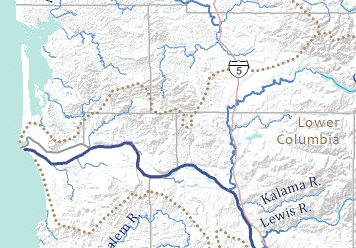 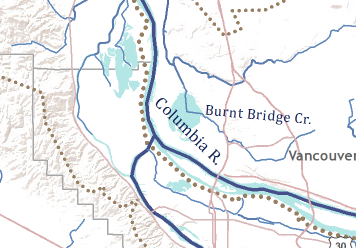 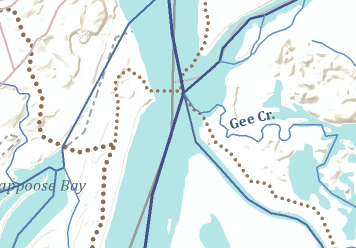 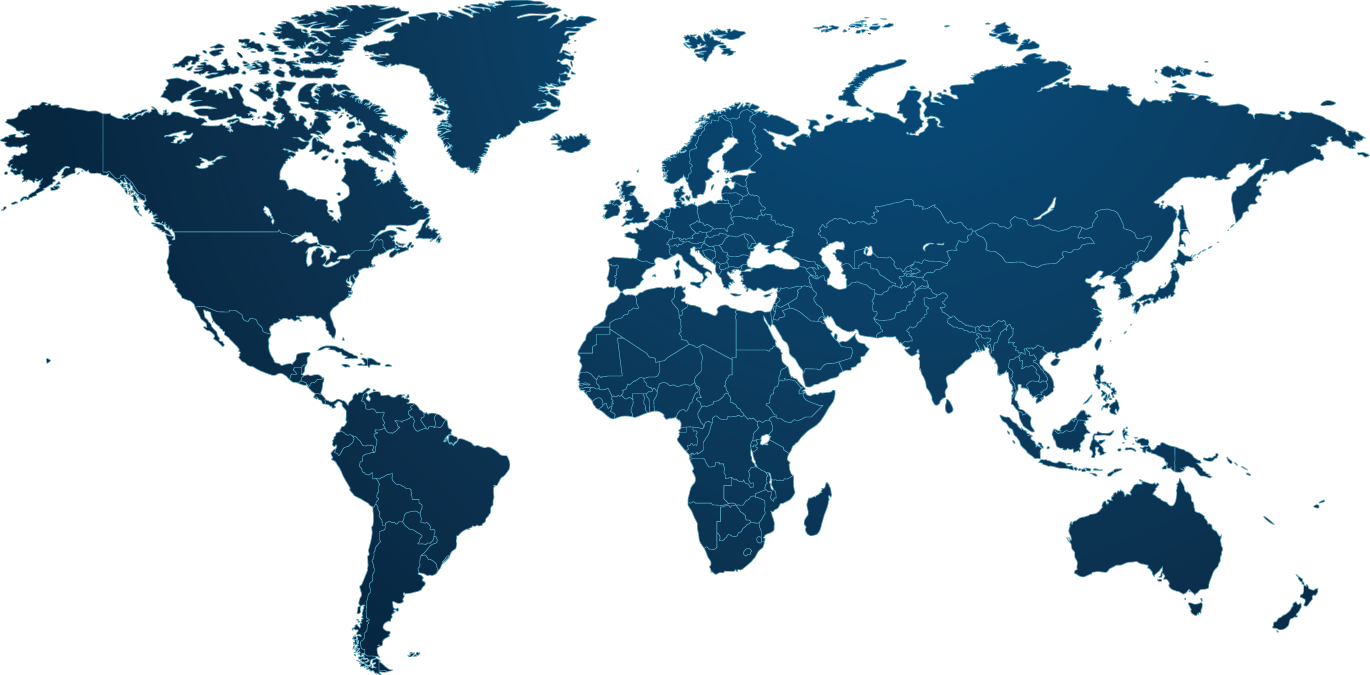 World Hydro Overlay Map
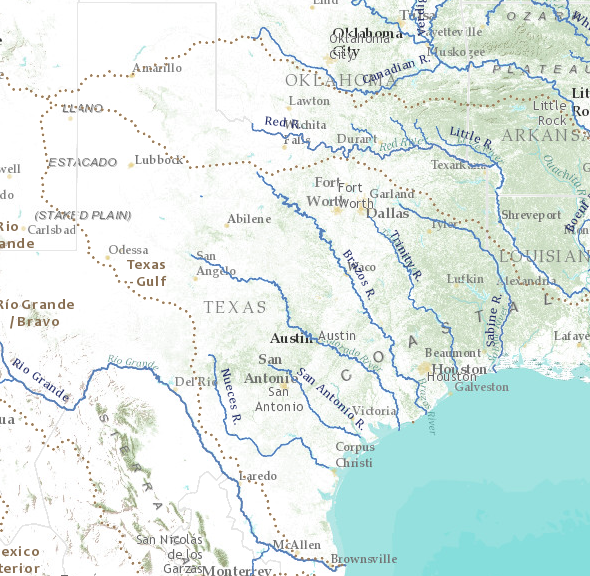 Texas
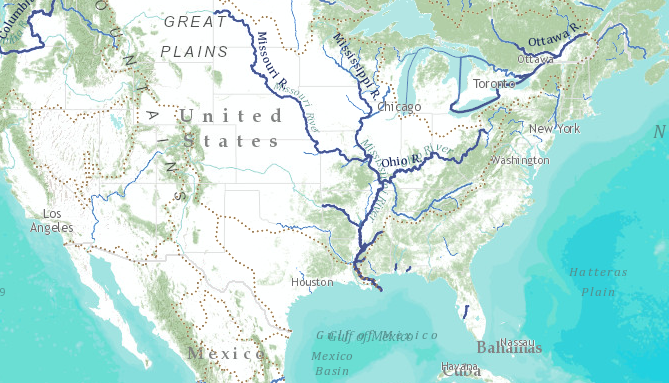 United States
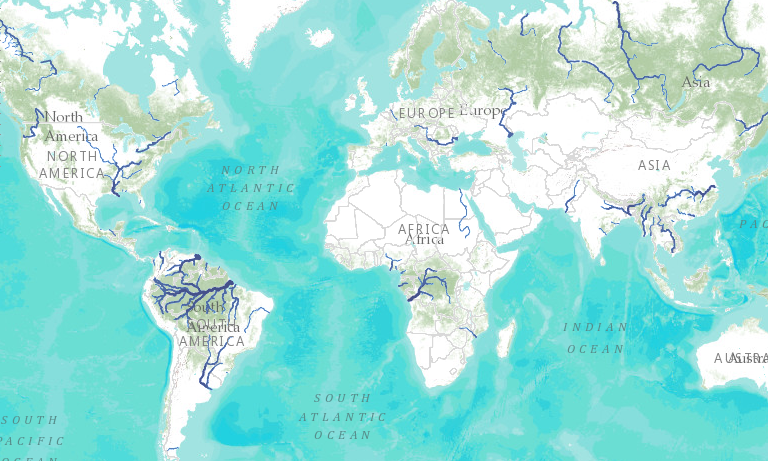 World
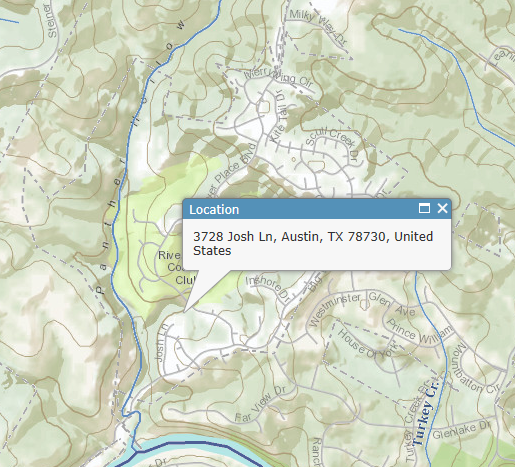 My Home
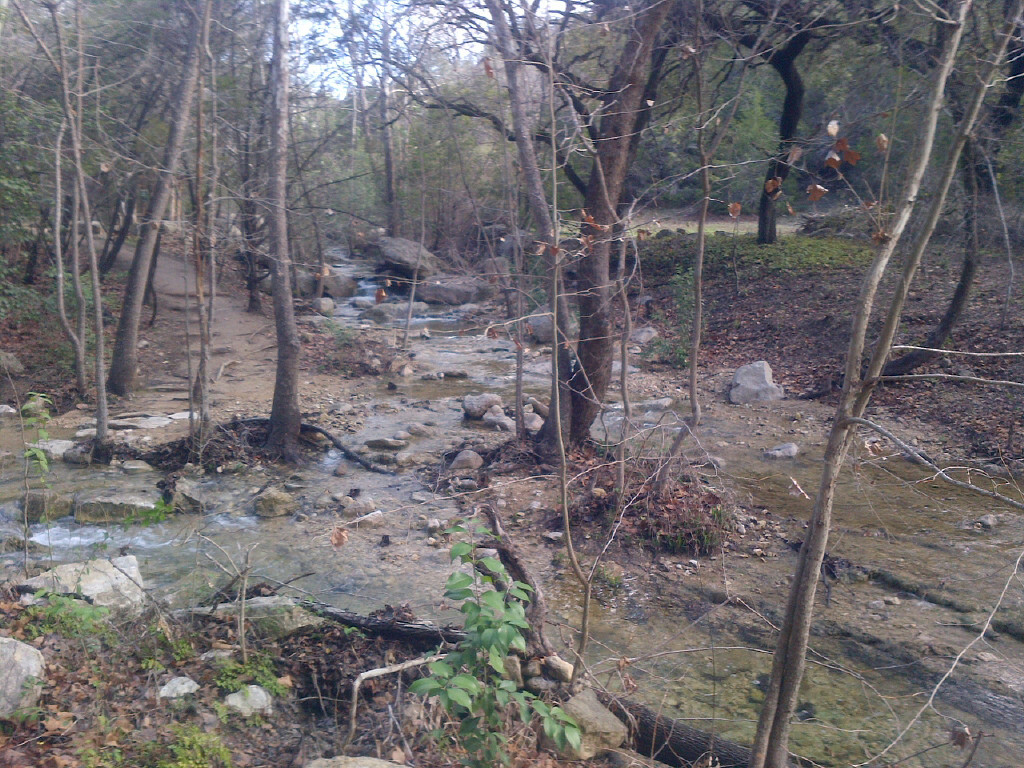 My Stream
http://www.arcgis.com/home/webmap/viewer.html?services=53e87e366638438c9640e99526152b6b
World Water OnlineHydrology on the web
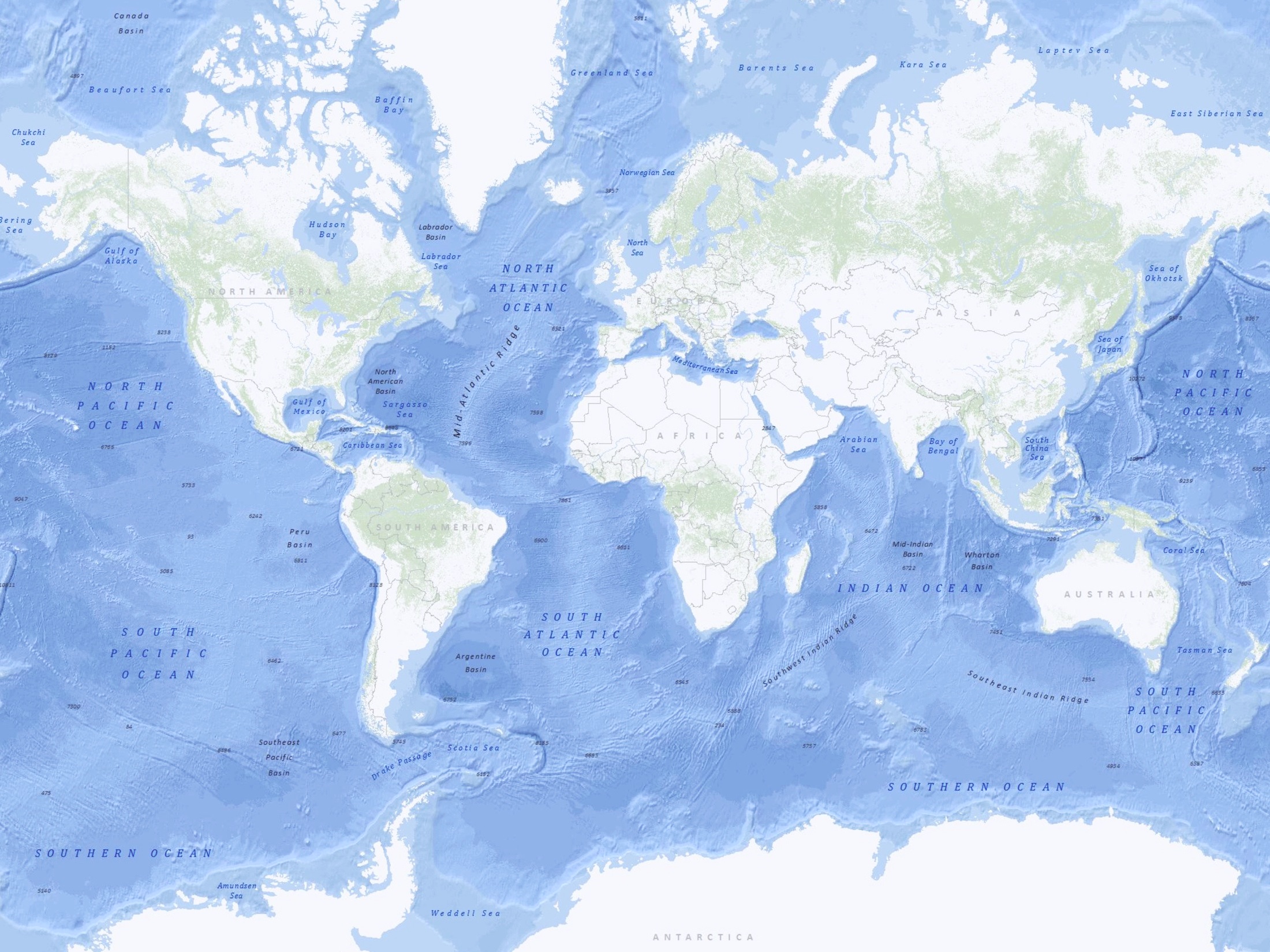 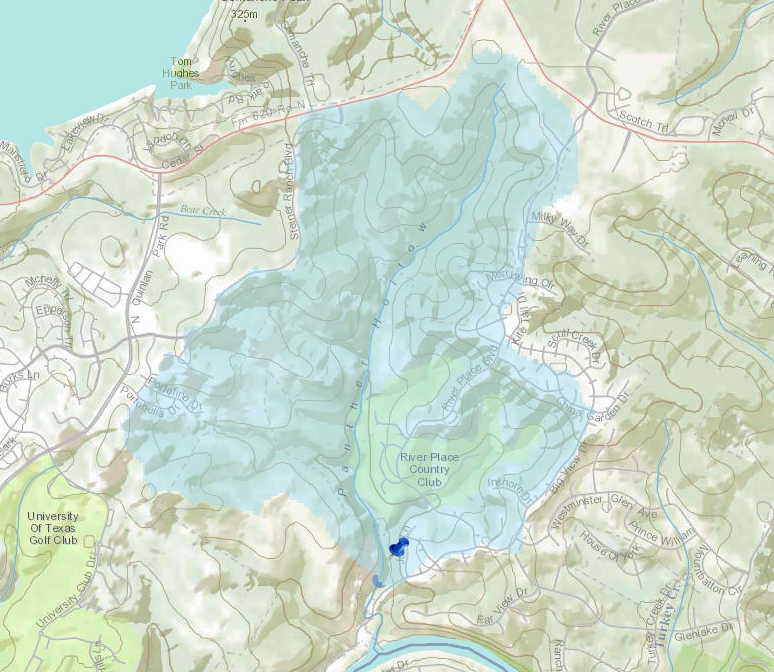 Watersheds
Global to Local
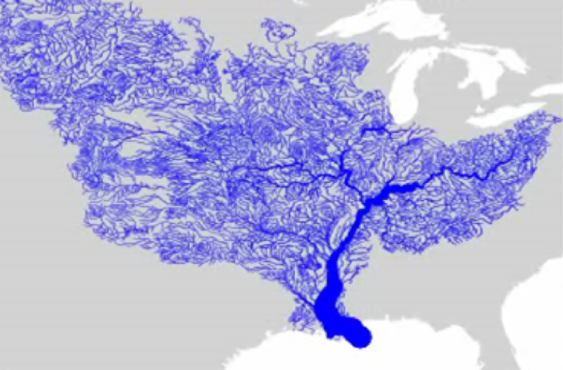 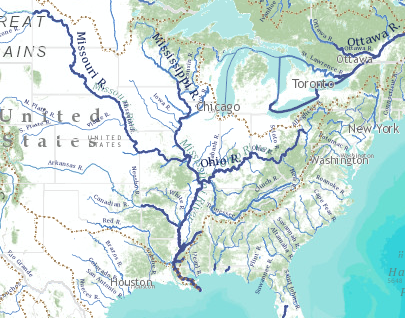 Maps
Models
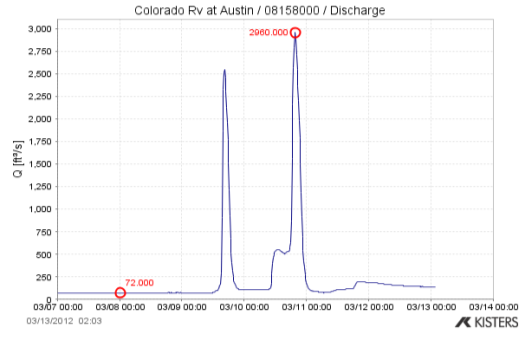 Observations
A combination of proven industry technologies and open standards
Watershed of My StreamESRI Base Map and Delineation Services
My watershed
My stream
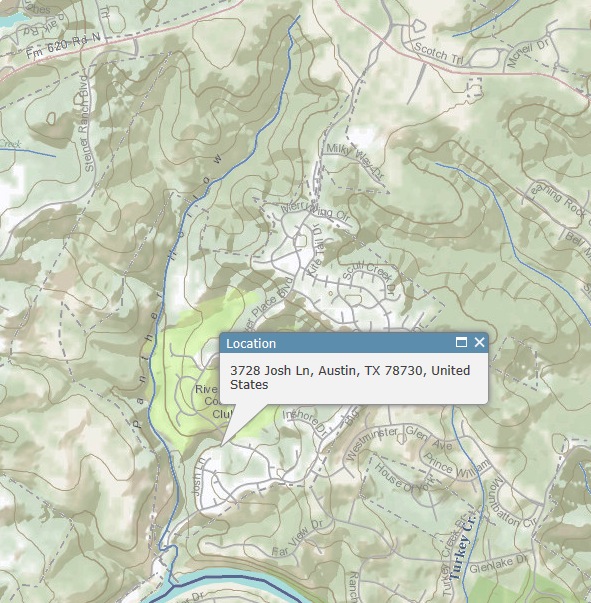 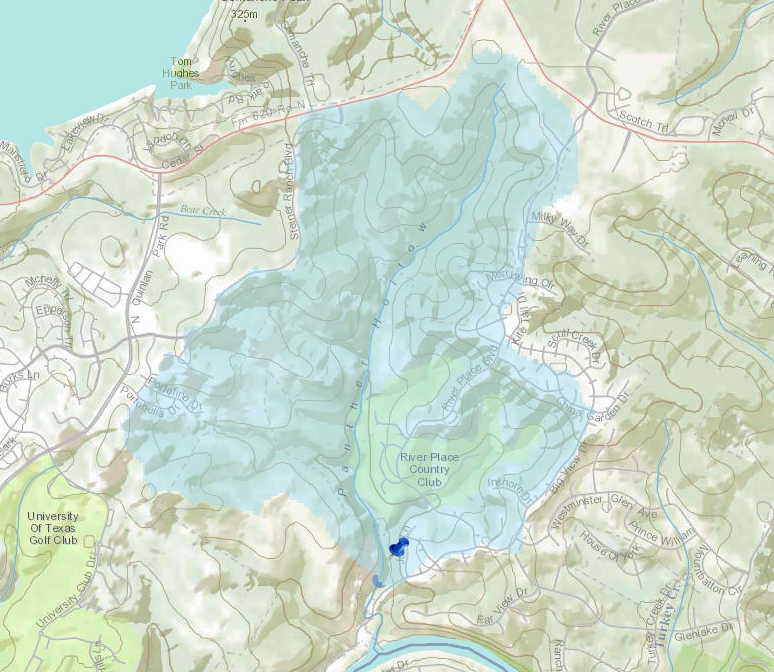 Panther Hollow
My home
Delineate the watershed of any stream or river anywhere on earth
Congo River BasinGlobal river mapping and watershed delineation
World Hydro Overlay Map
River Basin Delineation
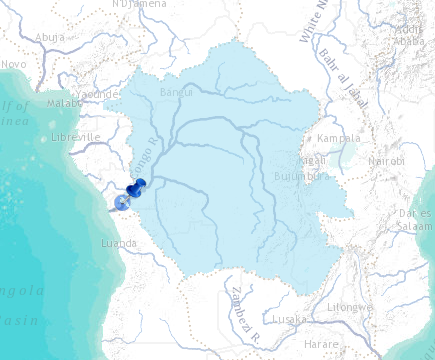 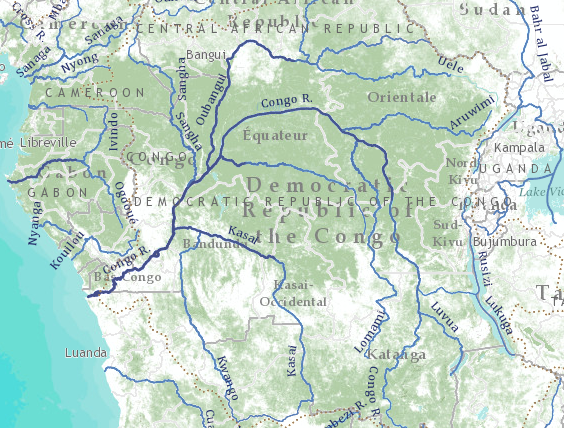 Delineate a watershed from any point on a river
World Watershed Explorer – Congo Basin
http://ec2-23-20-162-217.compute1.amazonaws.com/watersheddelineation/index.html
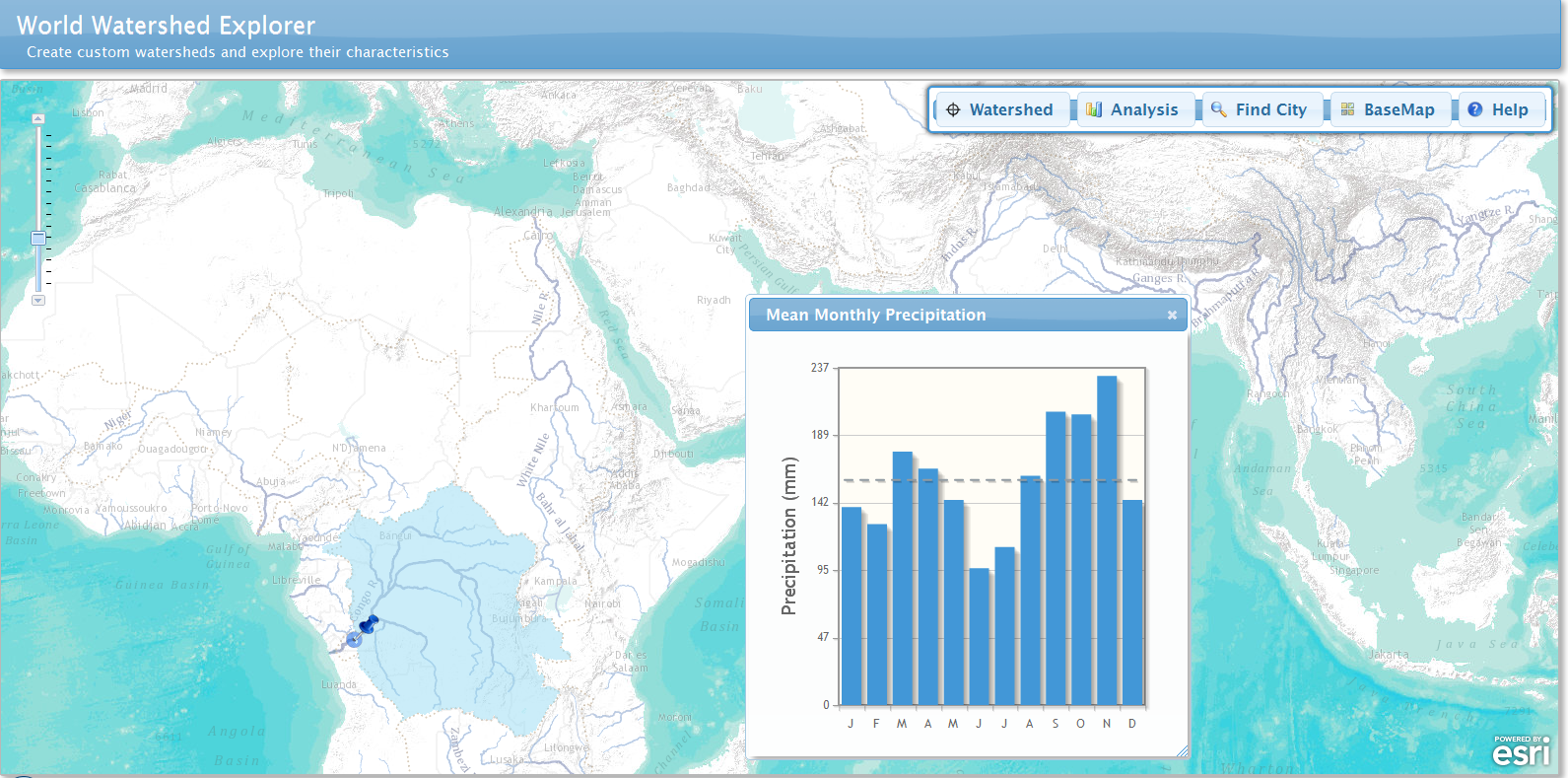 Watershed characteristics  . . .
. . . precipitation, soils, land cover, population…
World Water OnlineHydrology on the web
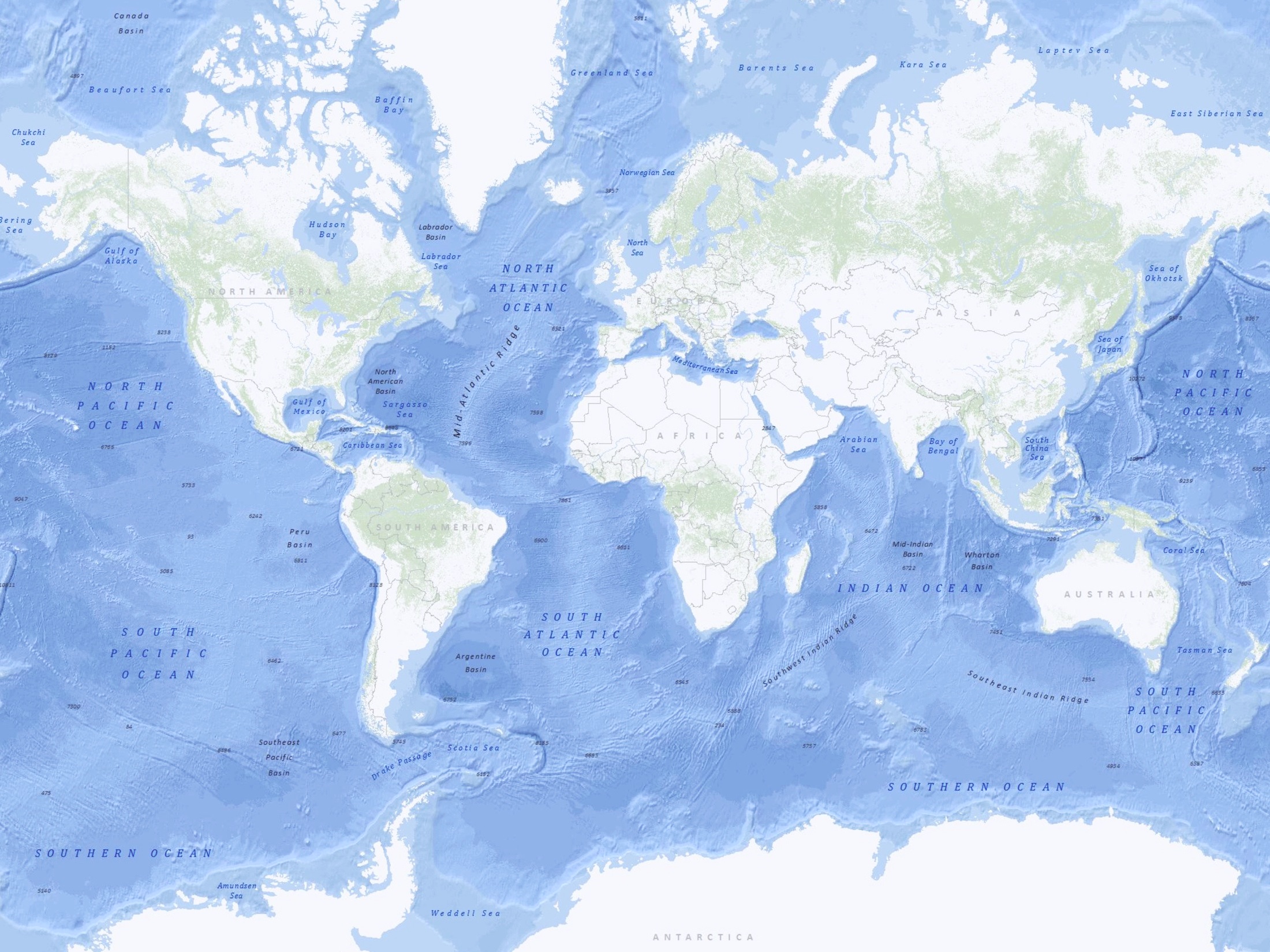 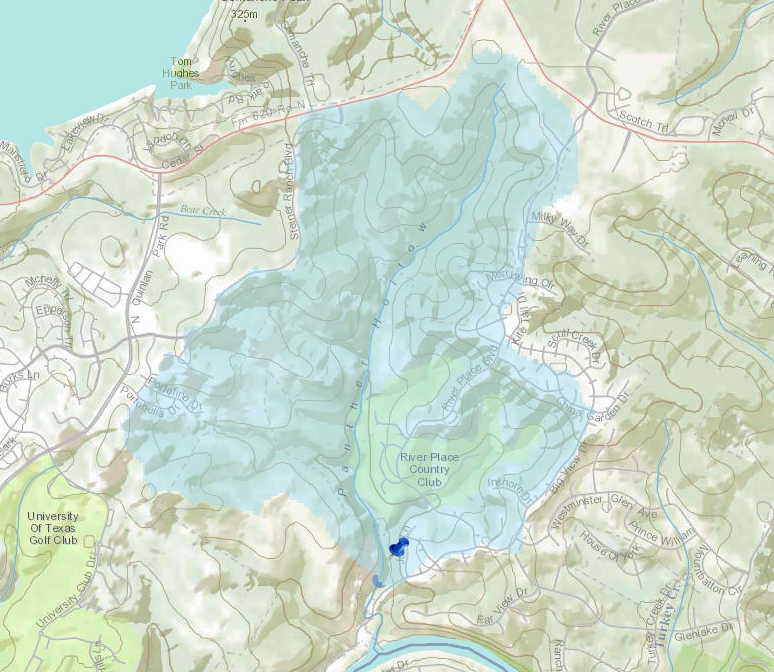 Watersheds
Global to Local
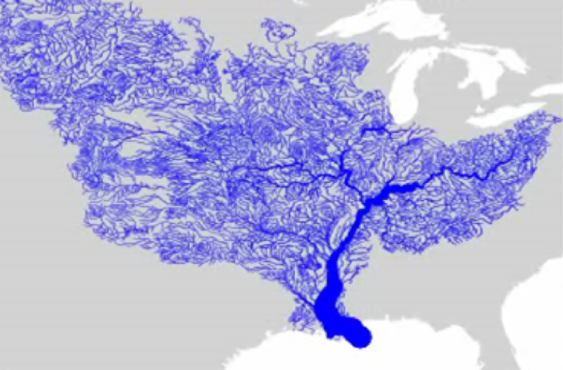 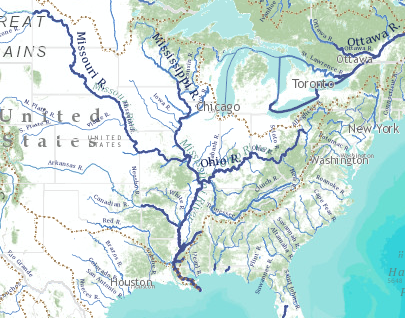 Maps
Models
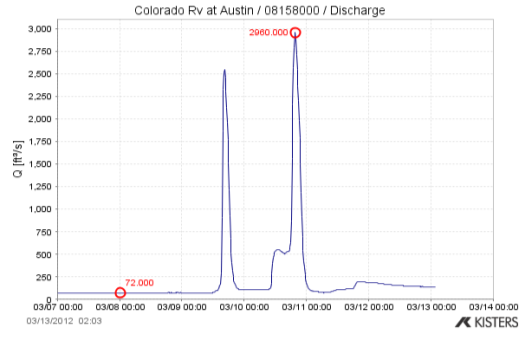 Observations
A combination of proven industry technologies and open standards
Collecting Water Data Globally (GRACE)Measuring the gravity anomaly from space
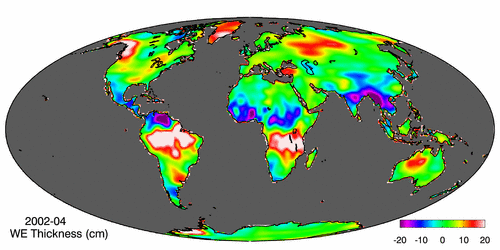 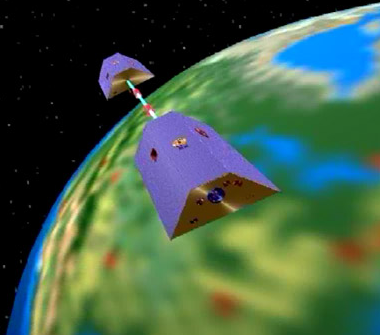 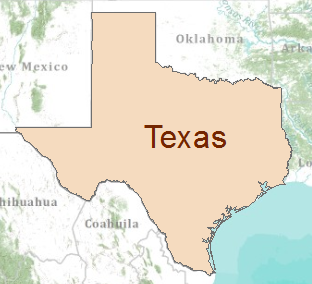 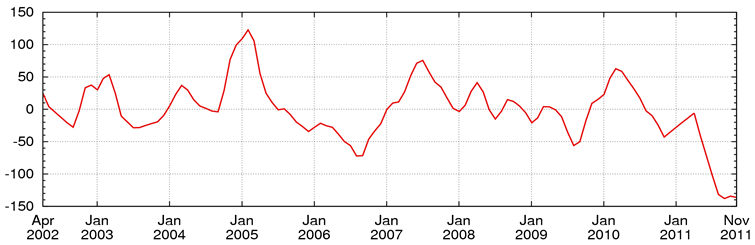 Water Volume in Texas, 2002 – 2011
Km3 of Water
Normal
(Lake Geneva = 89 Km3)
2011 Drought
Global processes . . .. . . Local consequences
Collecting Water Data Locally
Water Quantity
Rainfall
Soil Water
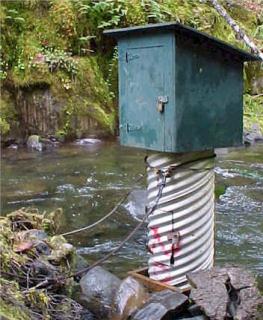 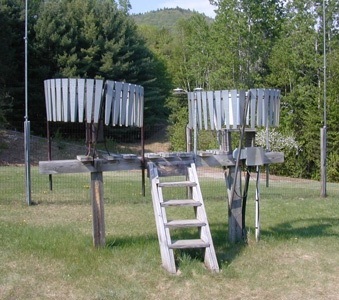 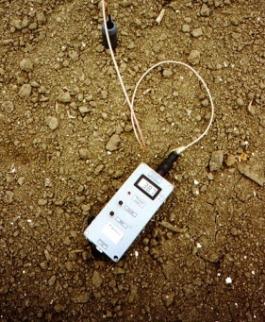 Water Quality
Meteorology
Groundwater
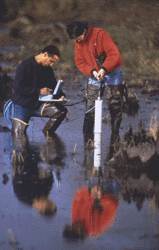 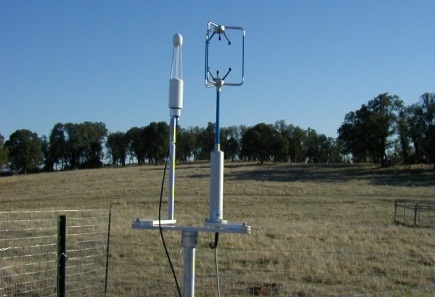 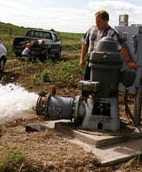 Every Country Collects These Data
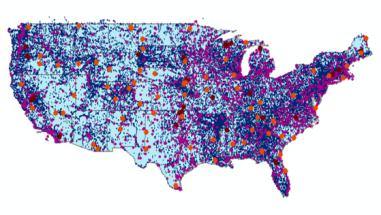 We Lack a Global Water Information System!
UnitedStates
Mexico
Australia
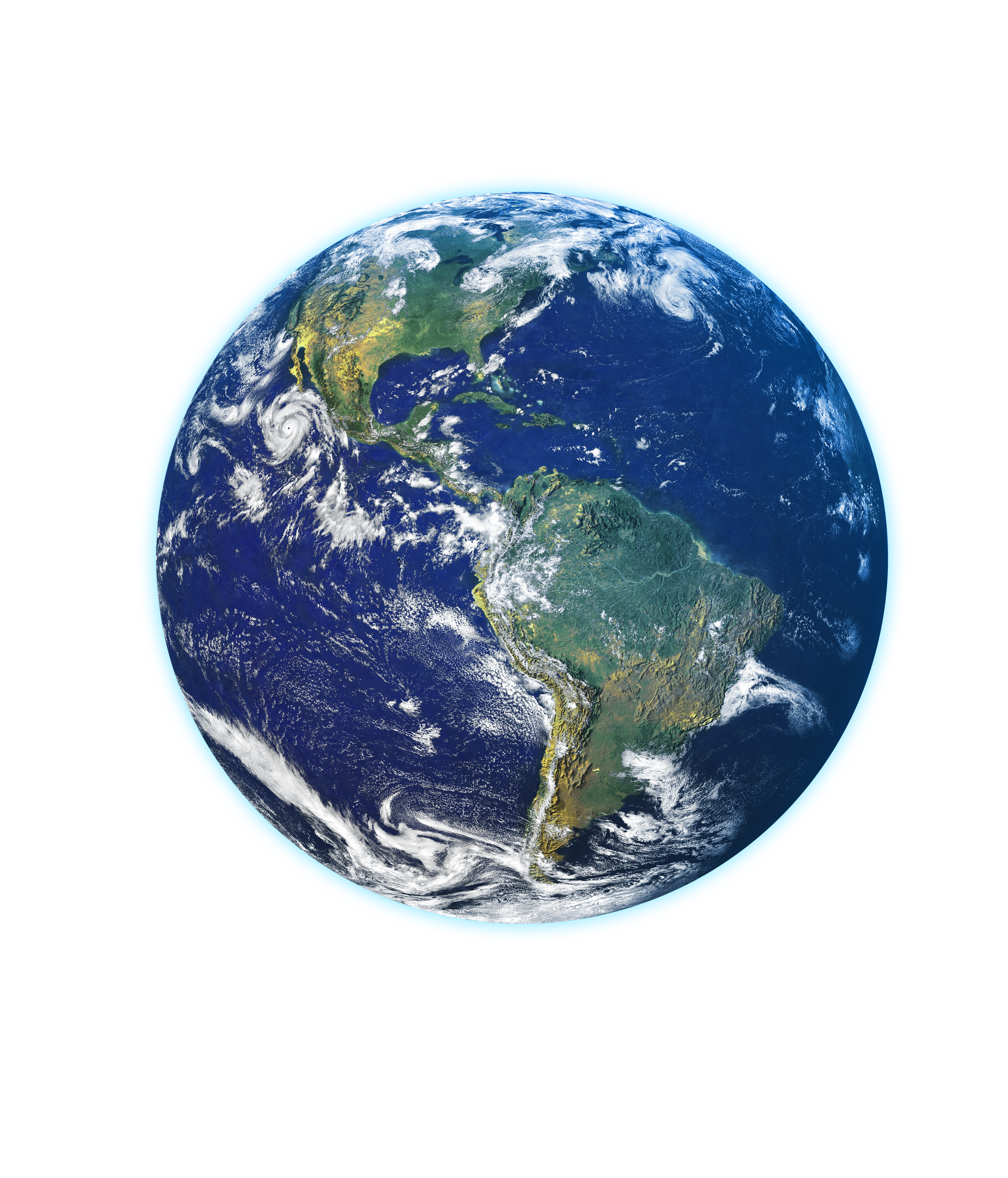 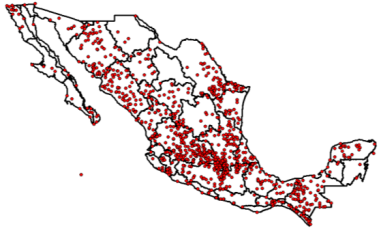 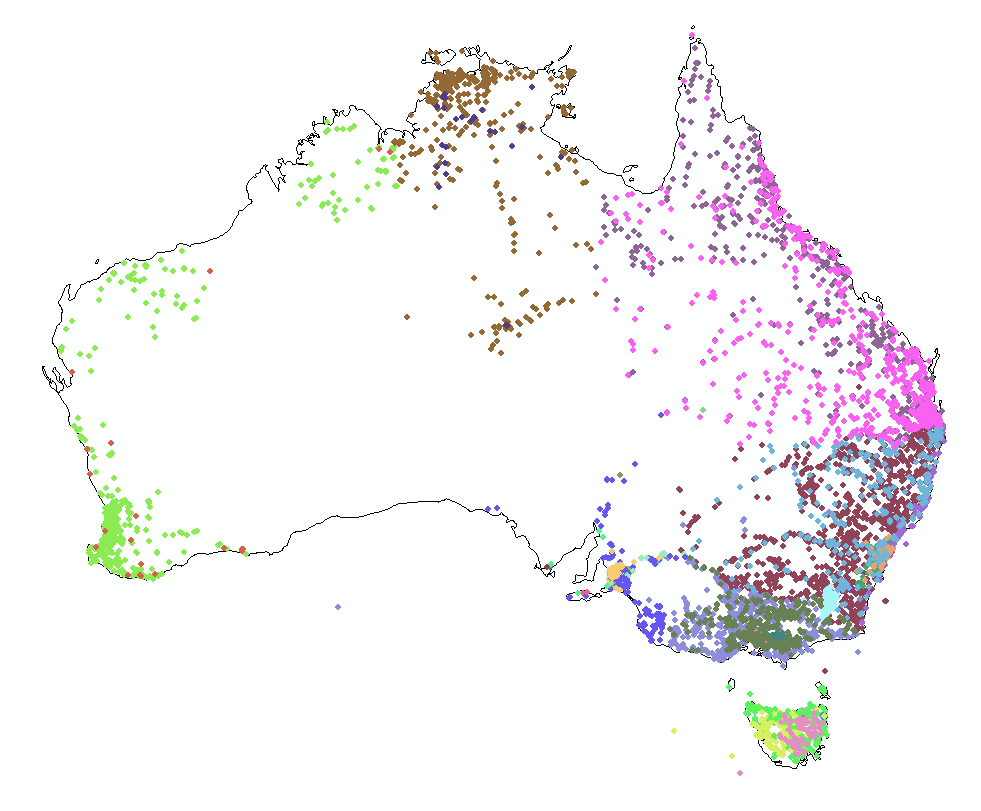 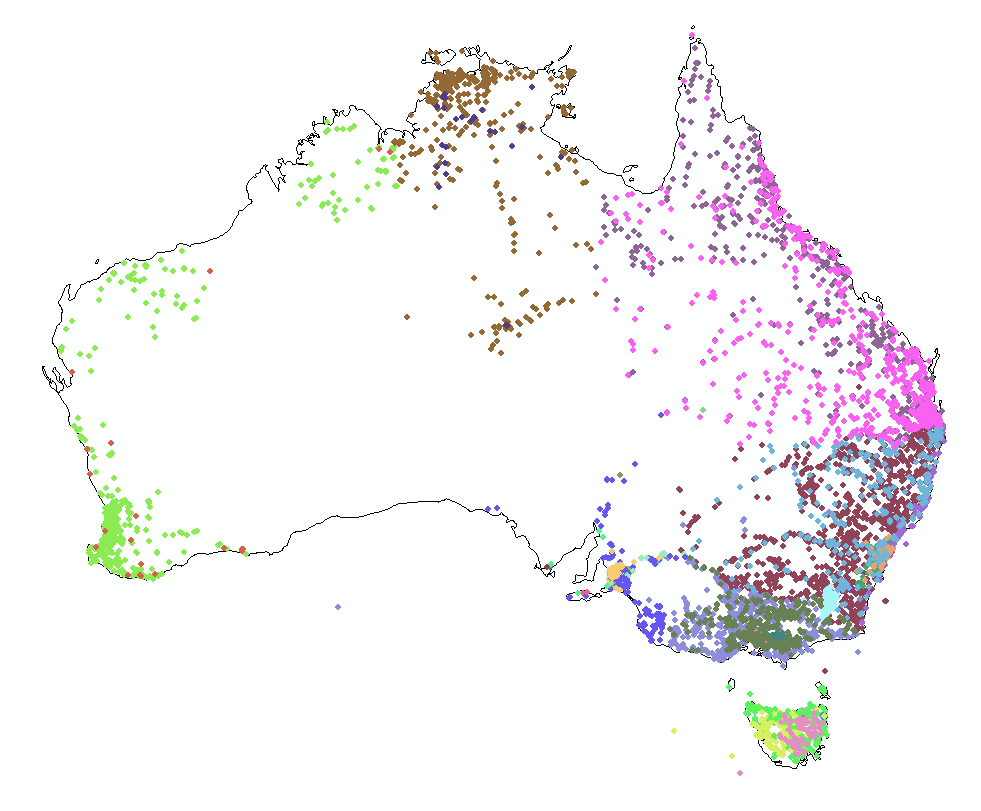 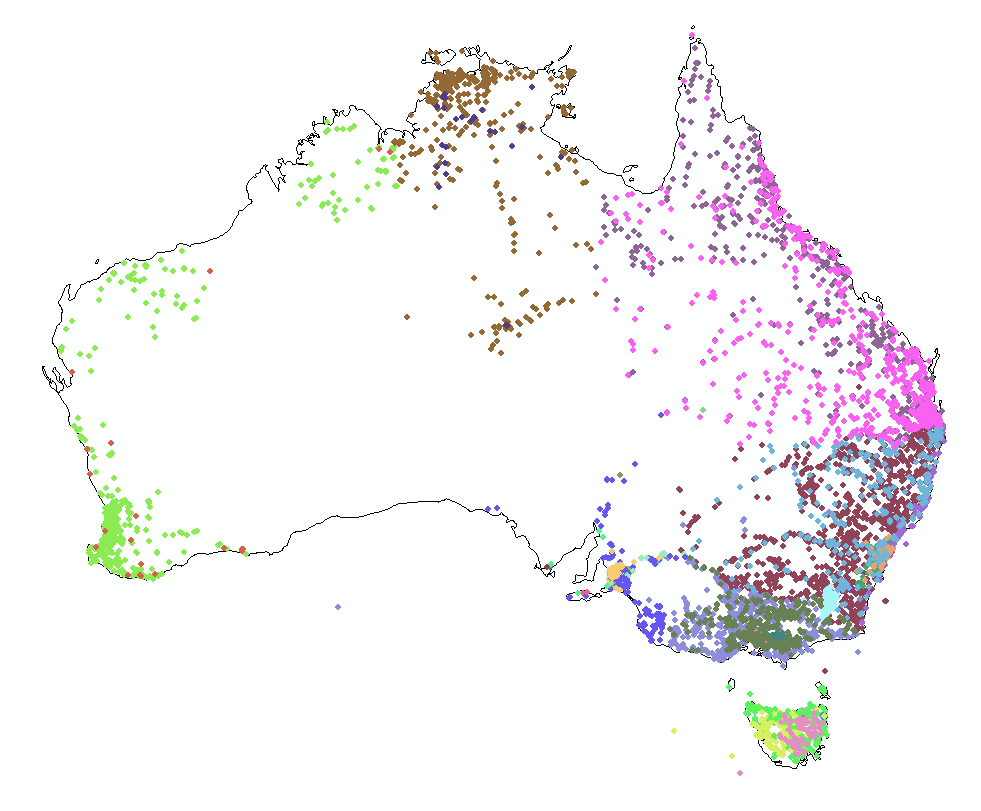 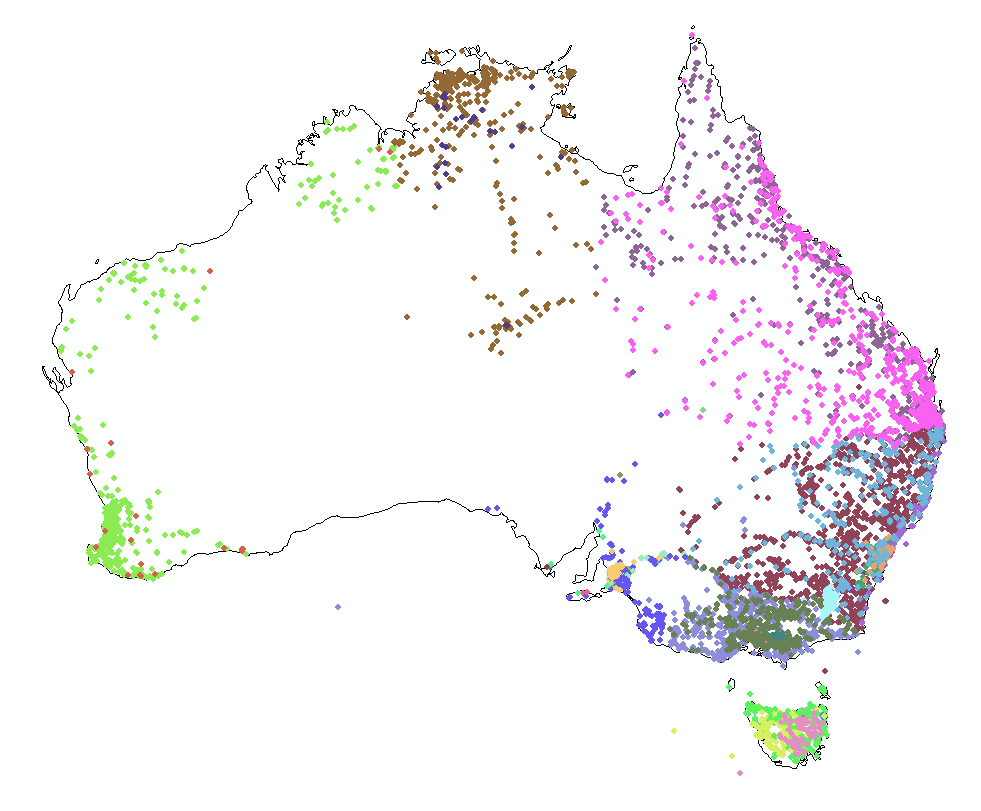 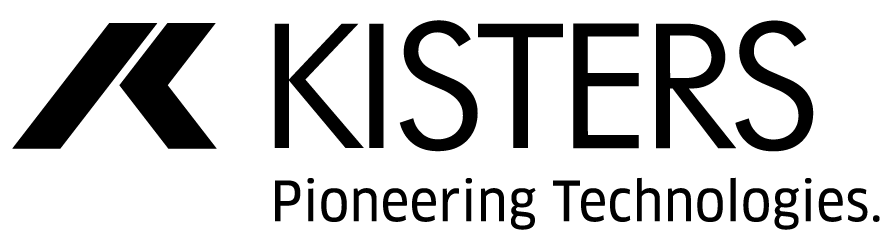 Common data exchange scenario
Each arrow means discussion & bi-lateral agreement

What do you call your variables?
What formats can you deliver data to me?
What software system do you use?
What is the schedule of your data logger?
What is the quality of your data?
Do we need a contract?
What do I get when I provide something?
Global
Global
Global
Global
National
National
National
National
Regional
Regional
Regional
Regional
Local
Local
Local
Local
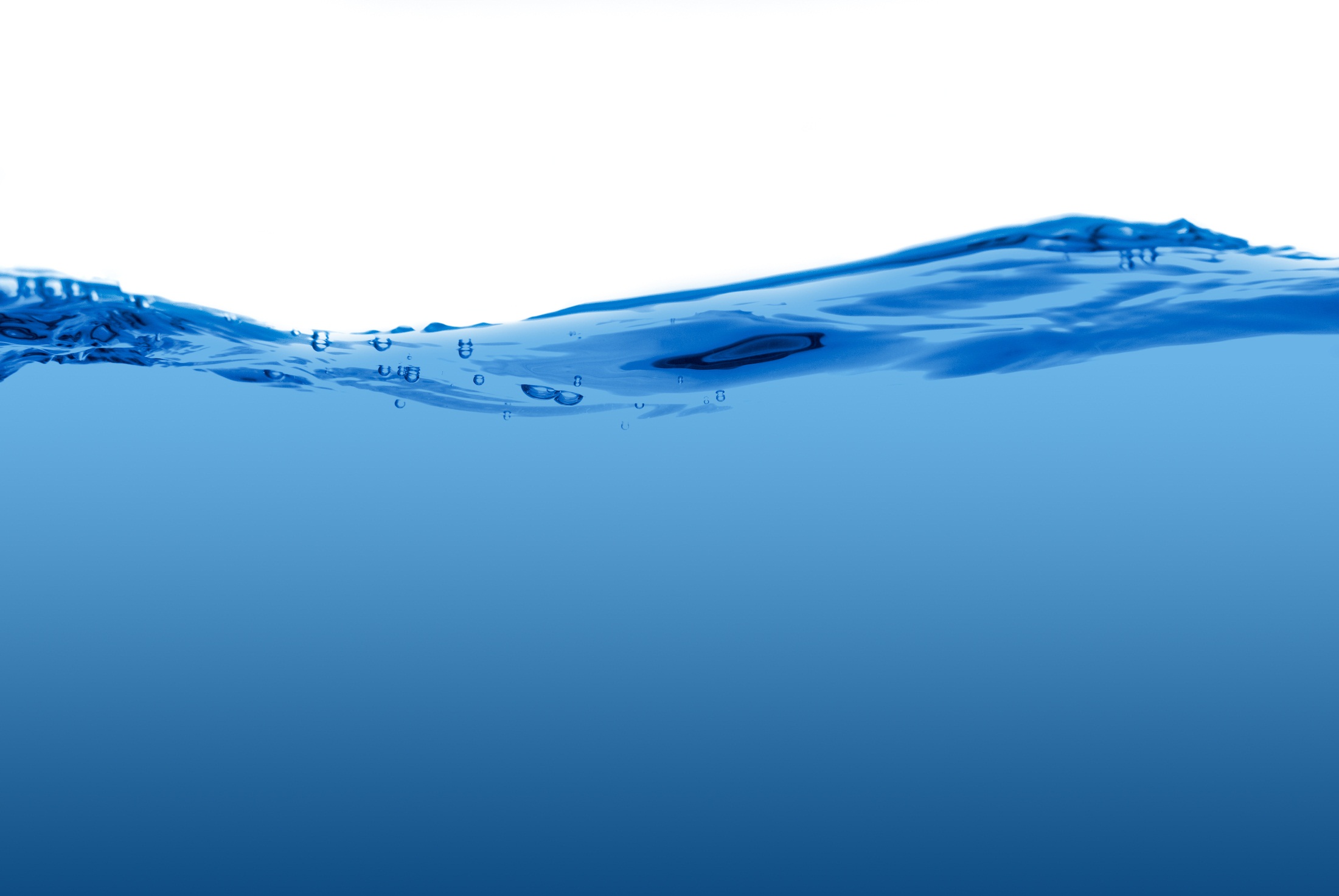 Local
Local
Local
Local
Local
Local
Local
Local
Local
Global
National
Regional
Services
OGC, CUAHSI,…
Services
OGC, CUAHSI,…
Services
OGC, CUAHSI,…
Services
OGC, CUAHSI,…
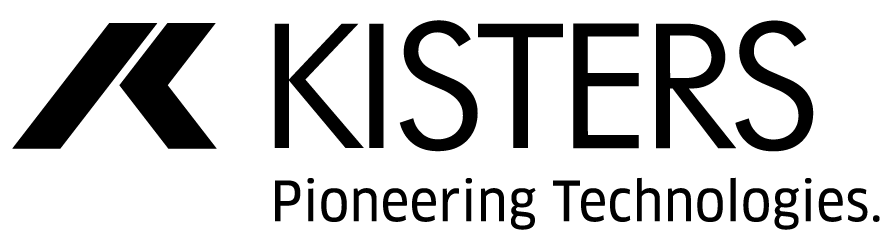 KISTERS TimeSeries Hub Principles...
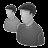 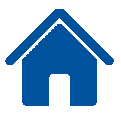 private
Public
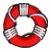 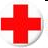 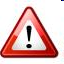 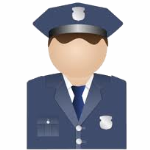 emergency
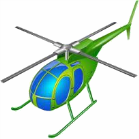 Notification
KISTERS 
TimeSeries HUB
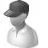 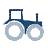 business
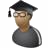 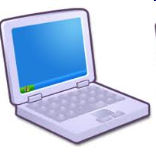 university
Local
Local
Local
Local
Professional
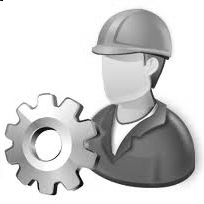 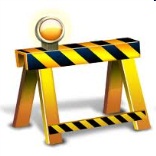 engineering
Data & Informationconsumption
Data mediation
Data validation
Information products
TimeSeries WareHouse
Data & Informationdissemination
Data providing
Data consuming
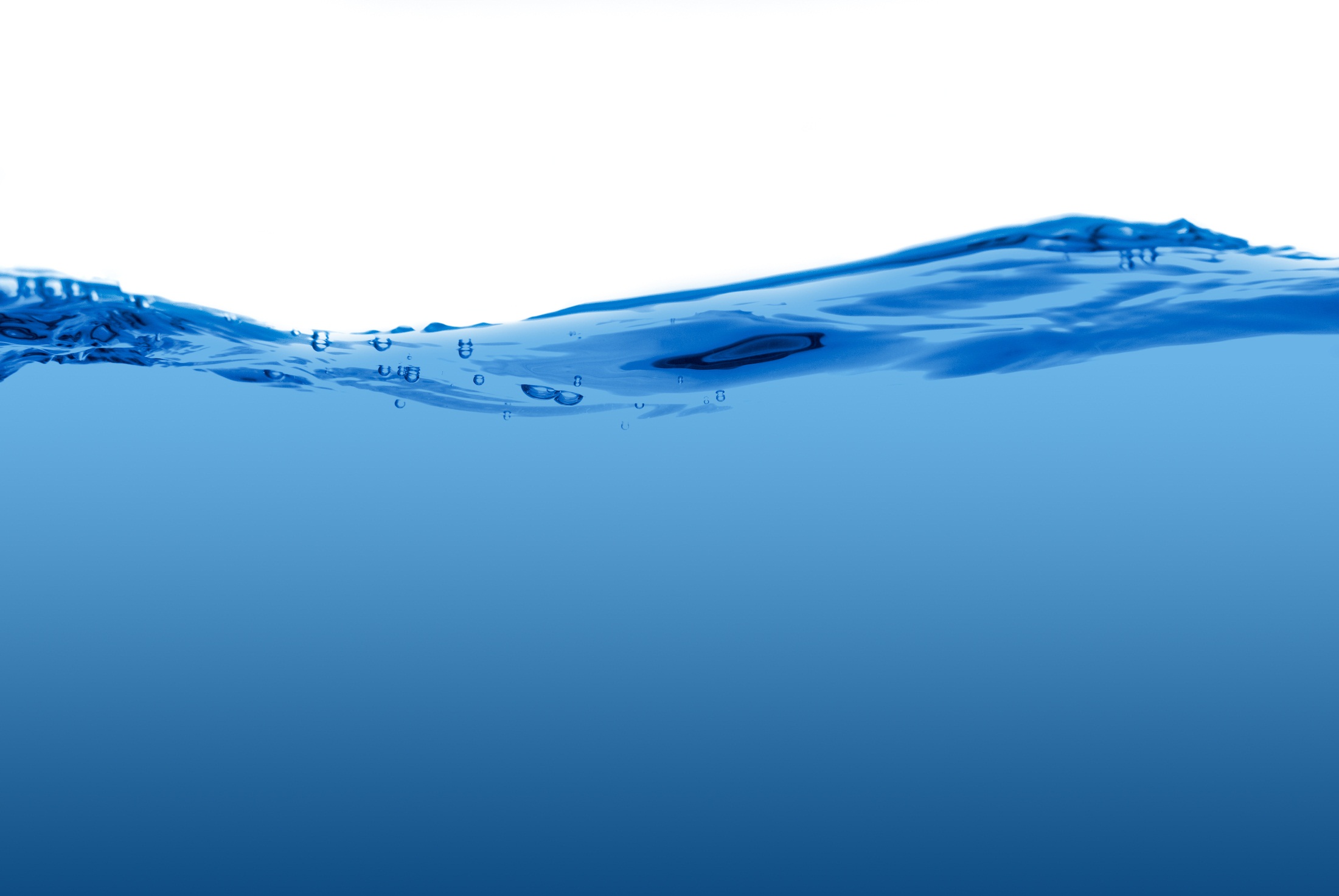 Local
Local
Local
Global
Services
OGC, CUAHSI,…
Services
OGC, CUAHSI,…
Services
OGC, CUAHSI,…
Services
OGC, CUAHSI,…
Data & Informationconsumption
Data mediation
Data validation
Information products
TimeSeries WareHouse
Data & Informationdissemination
Data providing
Data consuming
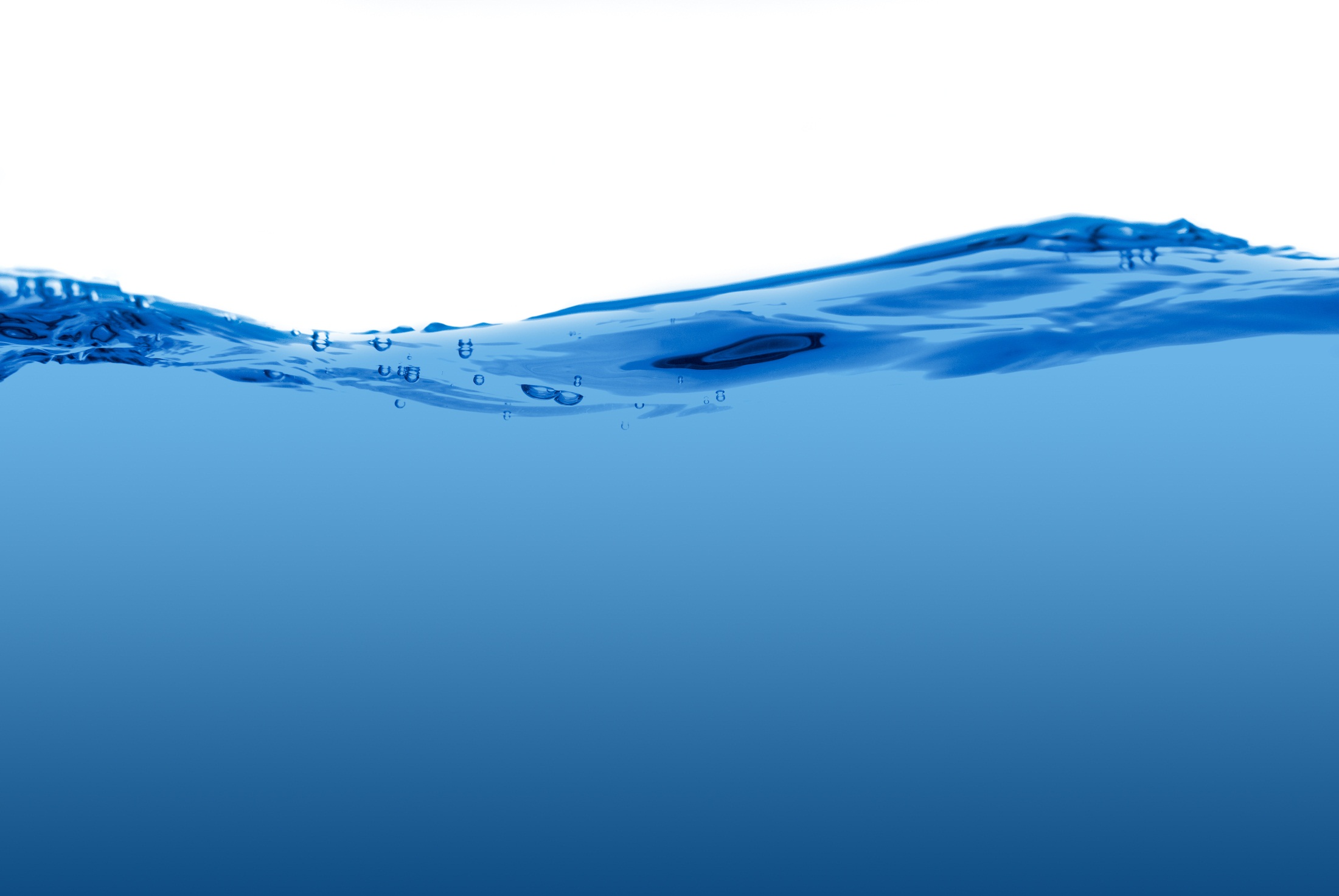 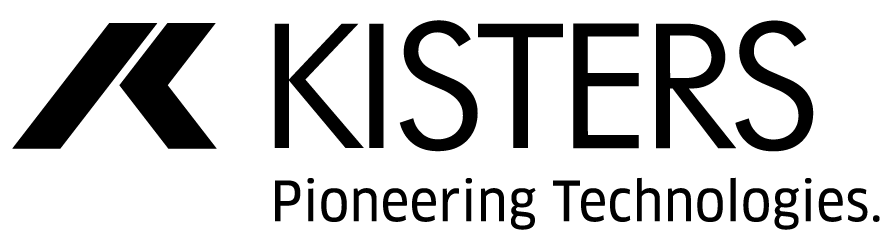 Central Texas Implementation
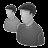 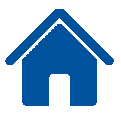 Public
private
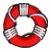 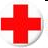 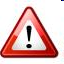 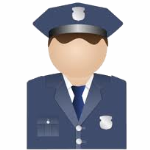 Notification
emergency
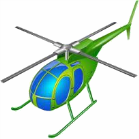 Local
Local
Local
USGS
KISTERS 
TimeSeries HUB
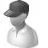 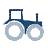 business
Local
Local
Local
LCRA
Moving totalsRate of ChangePercentage Normal
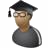 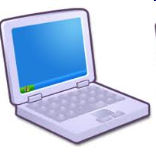 university
Local
Professional
Local
Local
City of Austin
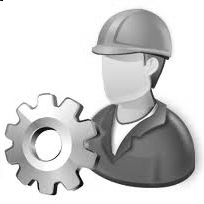 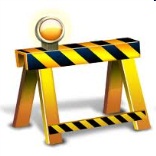 engineering
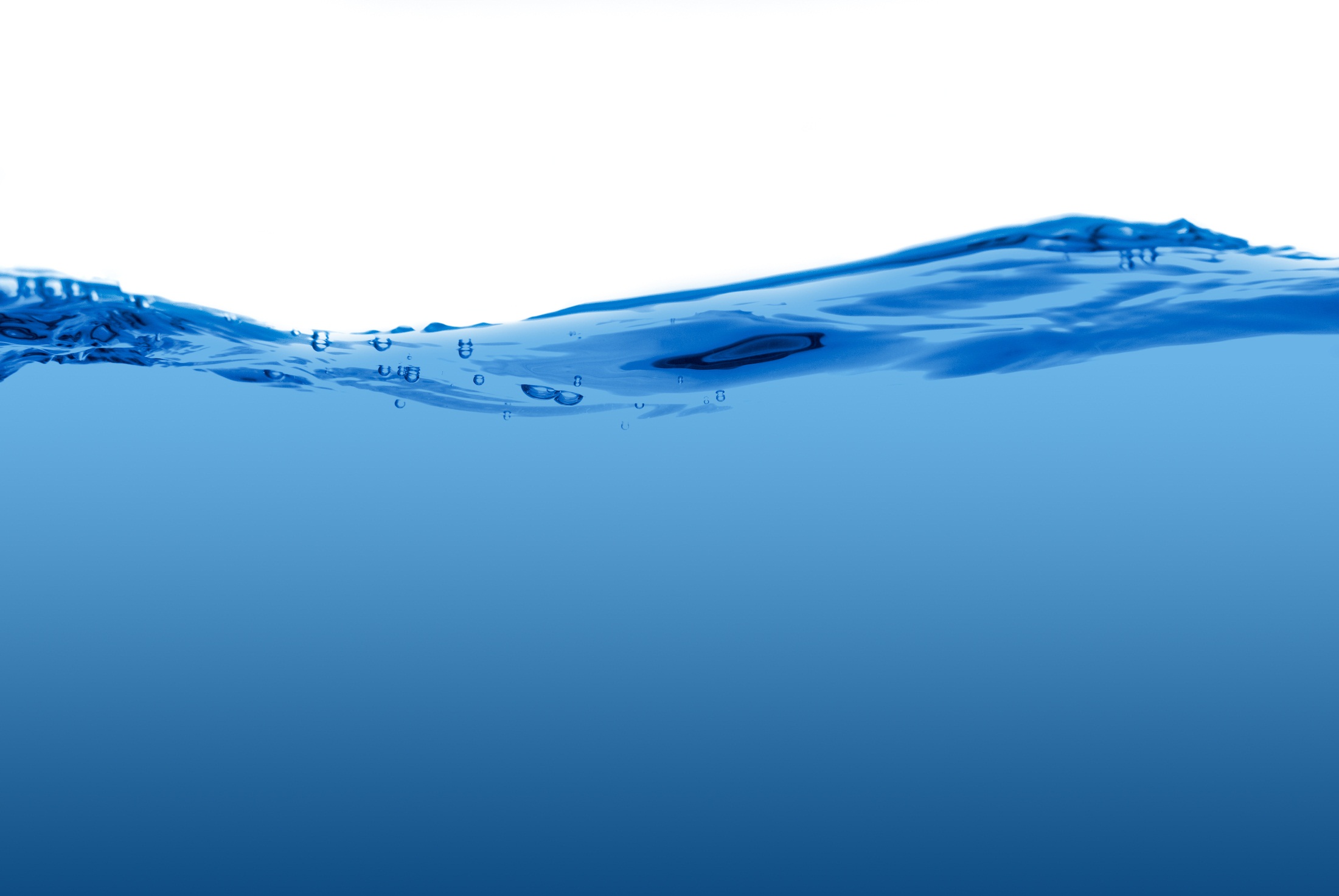 Central Texas “Hub”Synthesis of Water Observations Networks into Thematic Maps
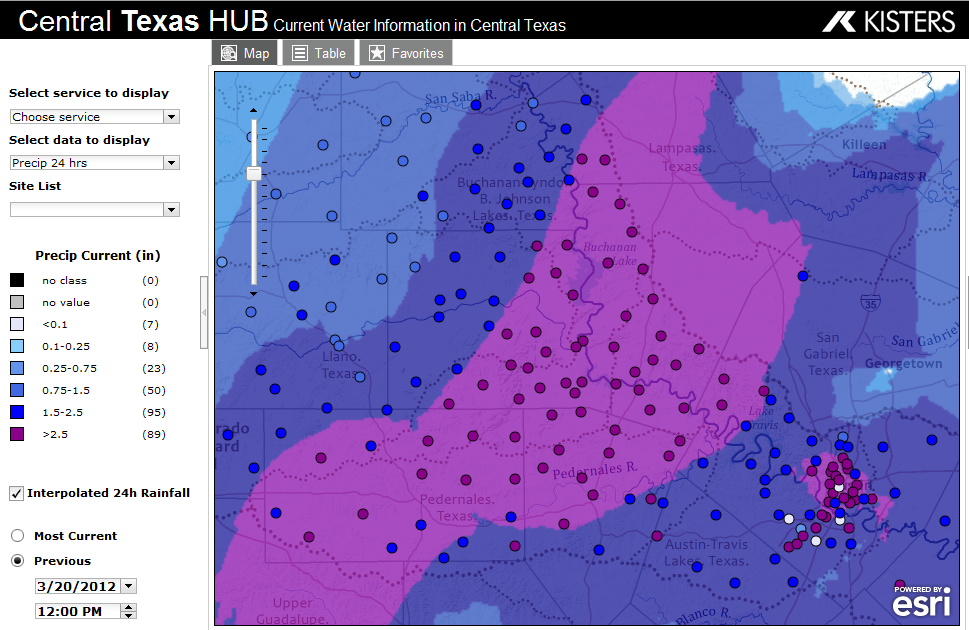 Precipitation map for storm of 20 March 2012 at my home
Flow Maps and Charts in the HubColorado River at Austin, Texas
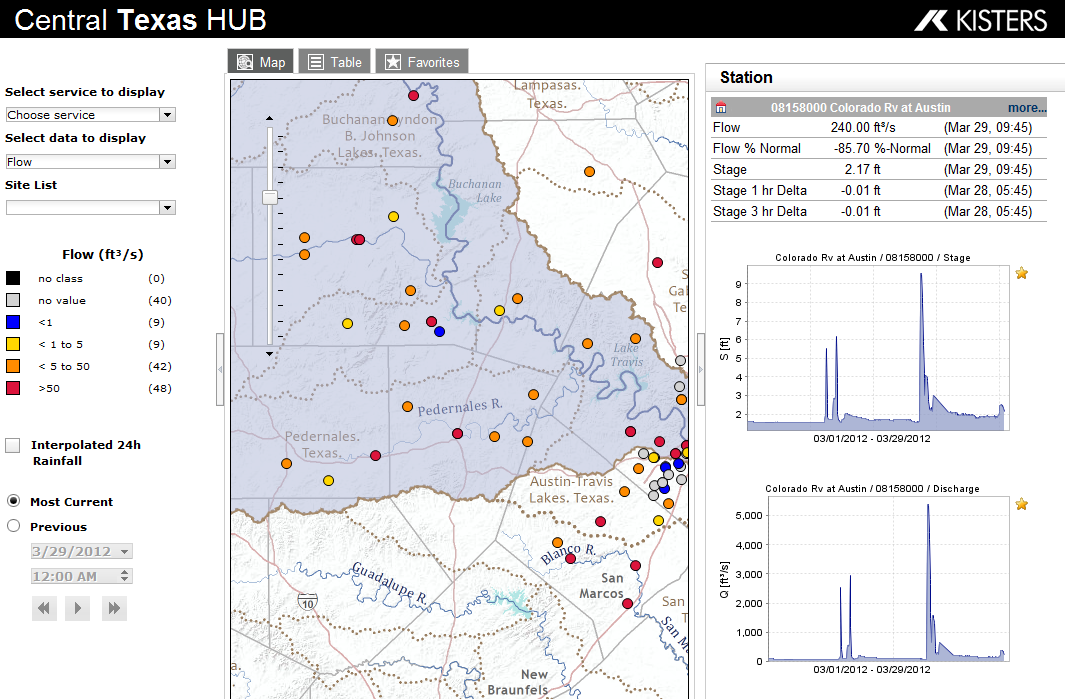 Real-time information from a “network of networks”
http://CentralTexasHub.Org
World Water OnlineHydrology on the web
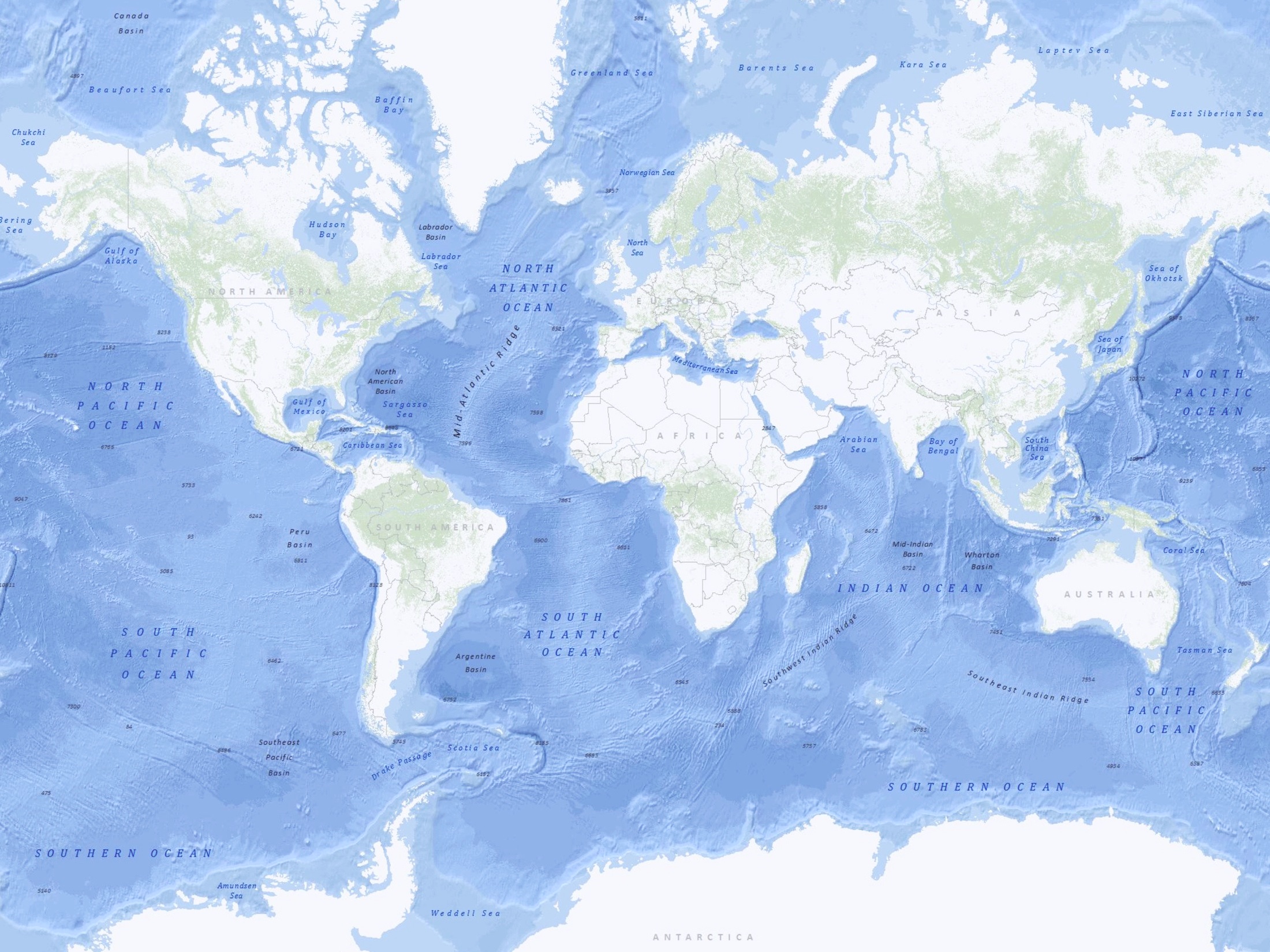 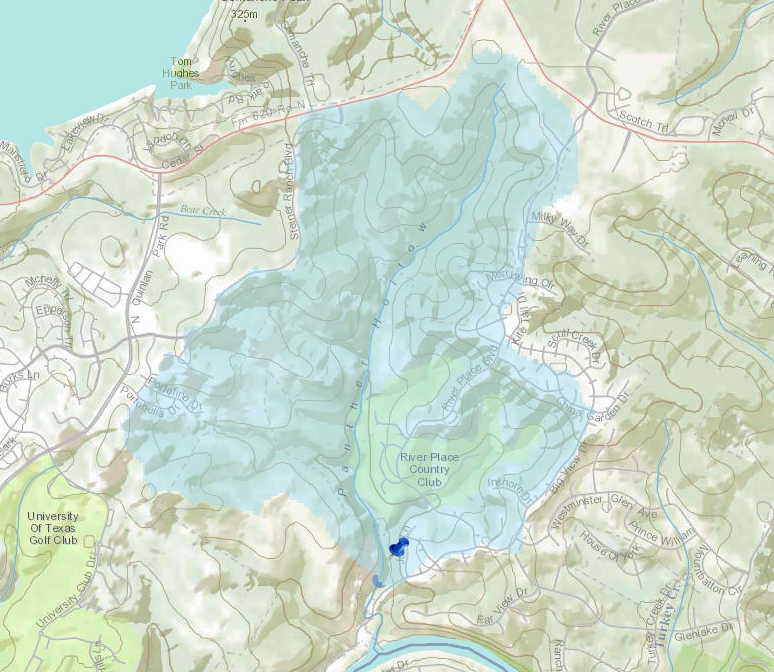 Watersheds
Global to Local
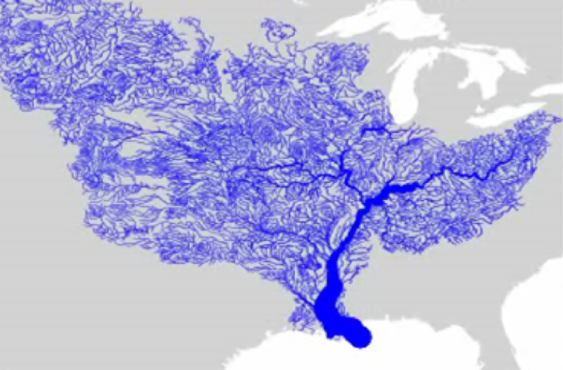 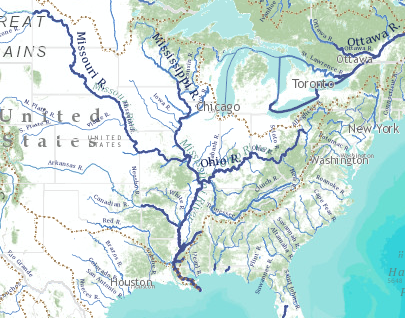 Maps
Models
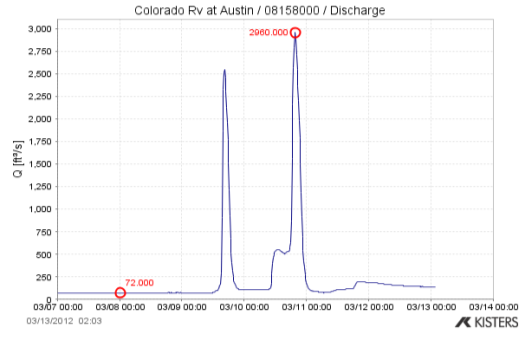 Observations
A combination of proven industry technologies and open standards
Flow in the Mississippi River BasinMarch to May 2008
River maps  . . .
. . . River models
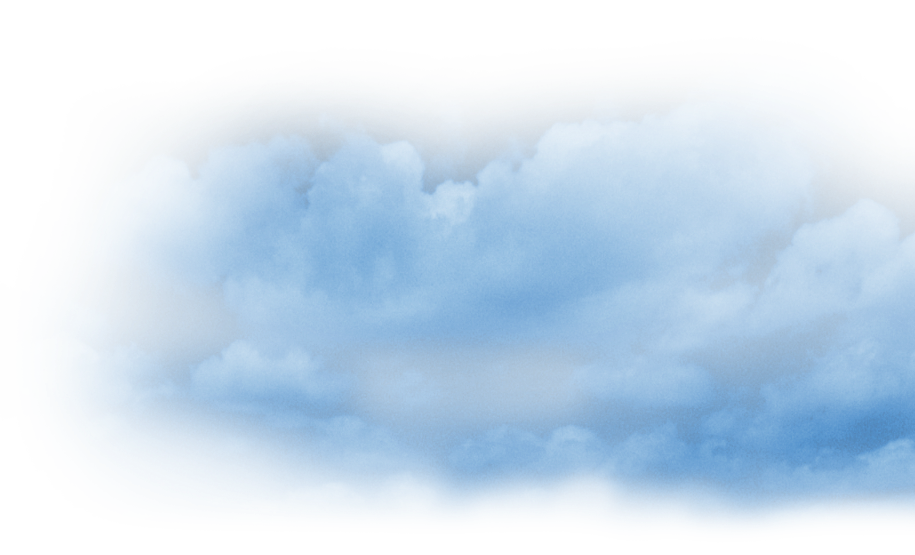 Geospatial Technology Is Improving Our World
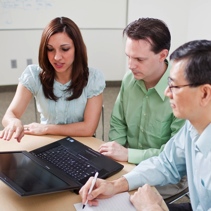 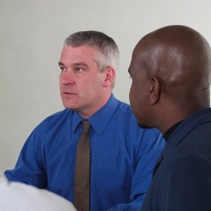 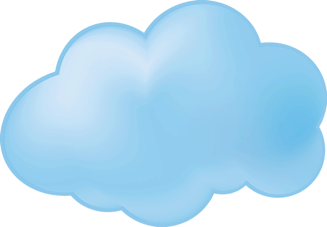 Understanding
Sharing and Collaboration
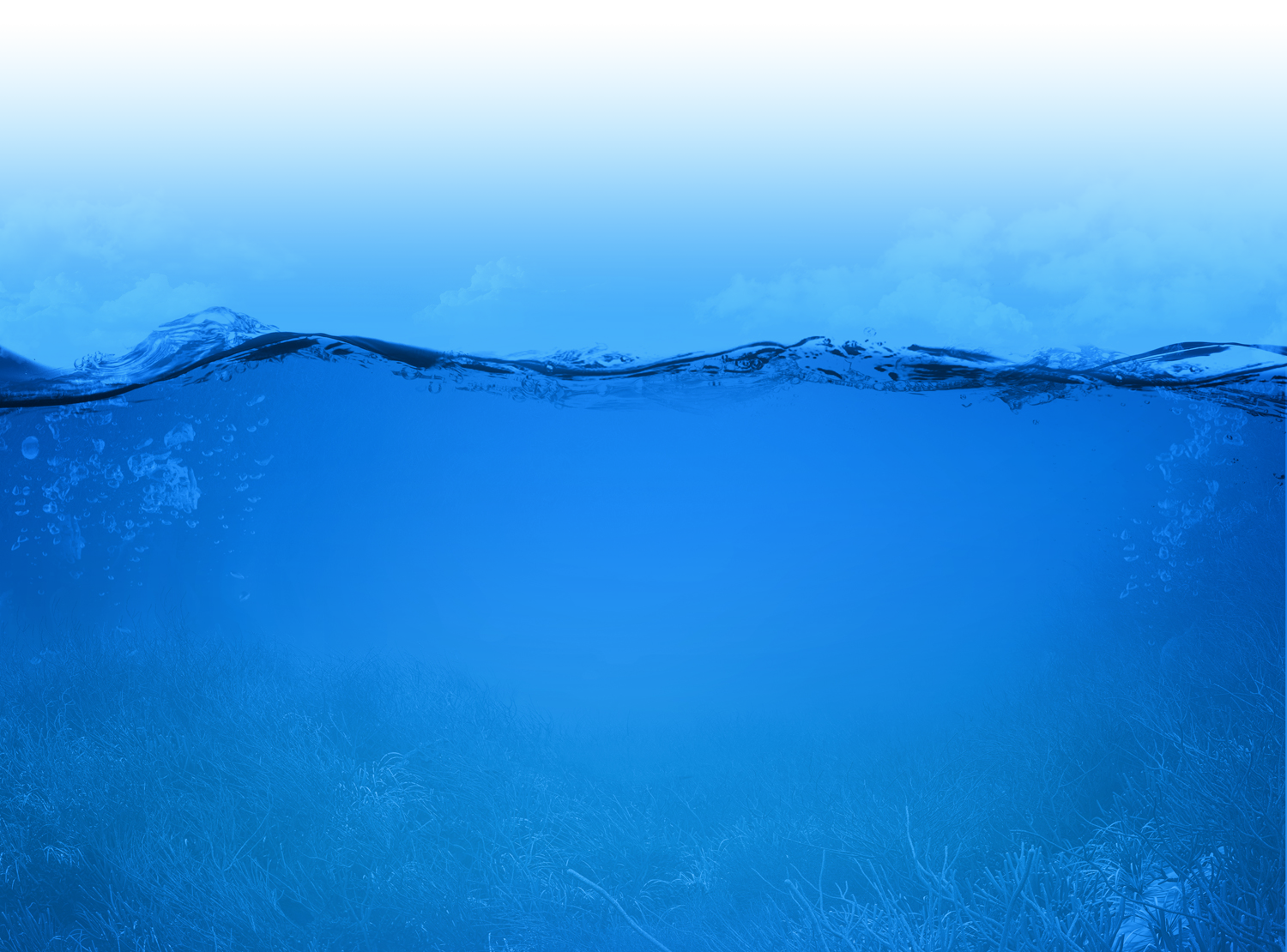 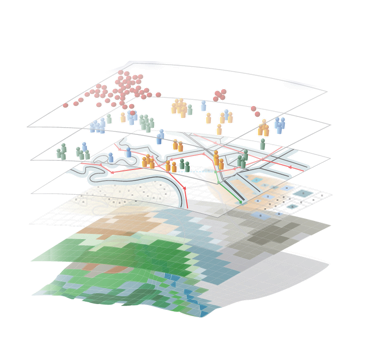 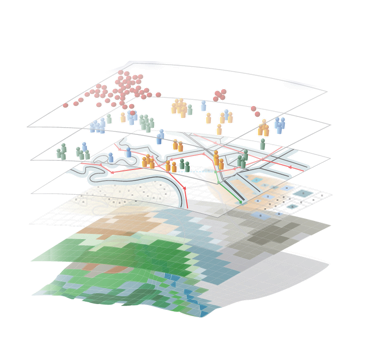 Knowledge
Integration
Information
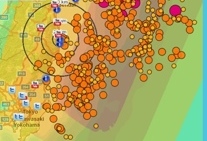 . . .  How do we apply this to water?
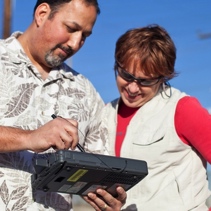 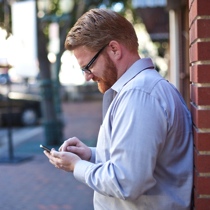 Mapping
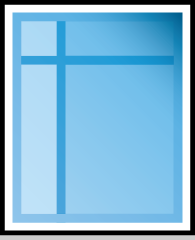 Data
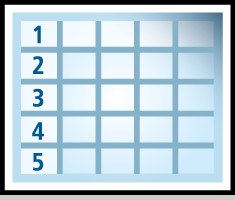 Slide from Jack Dangermond, ESRI
Scales of Application
Assessment 
Water and Climate
Global
Accounting
How much water?
National
Regional
Management
Solving water problems
Local
Engineering
How does this affect me?
Mexico Precipitation Observations
Collect Gaged Precipitation Data
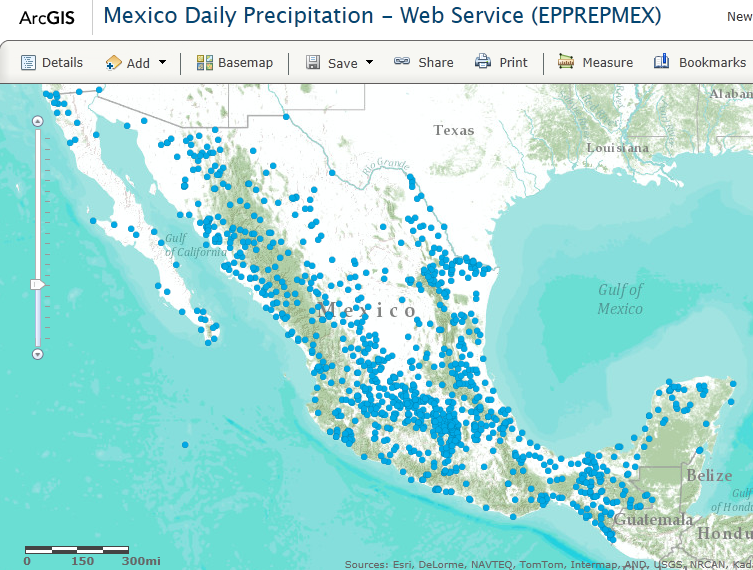 Compute Mean Annual Statistics
Obtain Mexico 30m DEM from INEGI
Interpolate Mean Annual Precip Map
Mean Precipitation at Gages
Collect Gaged Precipitation Data
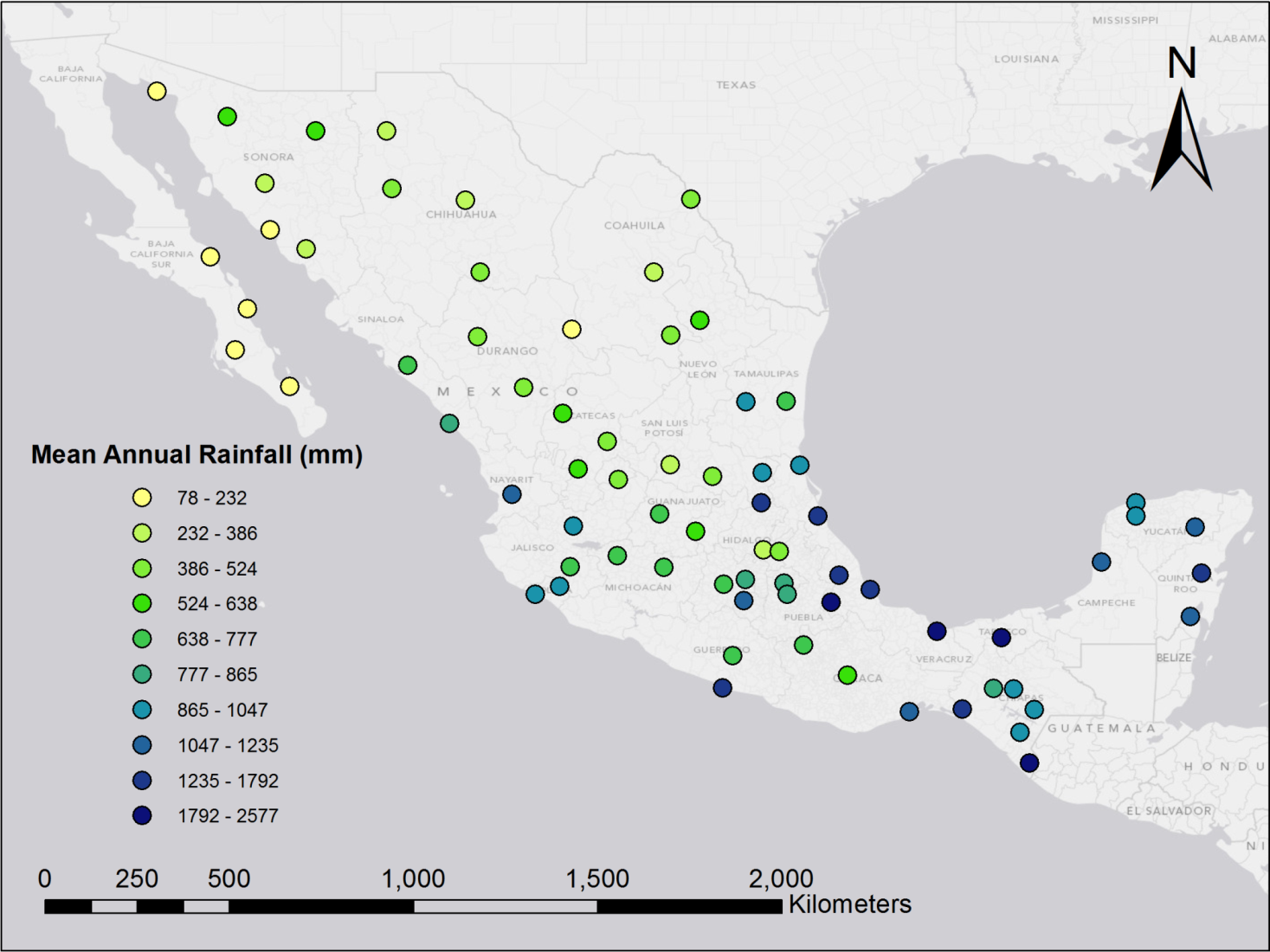 Compute Mean Annual Statistics
Obtain Mexico 30m DEM from INEGI
Interpolate Mean Annual Precip Map
Digital Elevation Model
Collect Gaged Precipitation Data
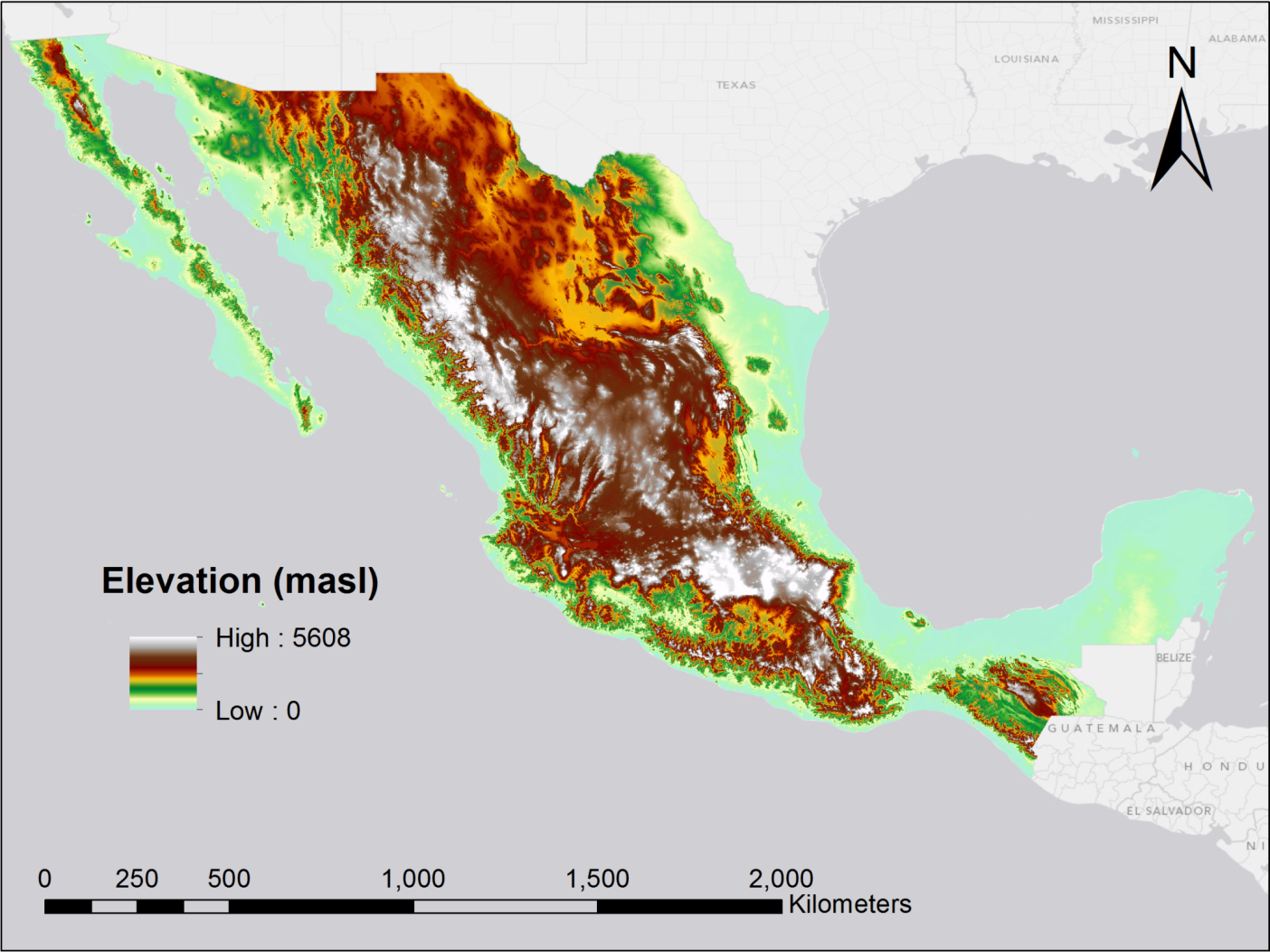 Compute Mean Annual Statistics
Obtain Mexico 30m DEM from INEGI
Interpolate Mean Annual Precip Map
Mean Annual Precipitation Map
Collect Gaged Precipitation Data
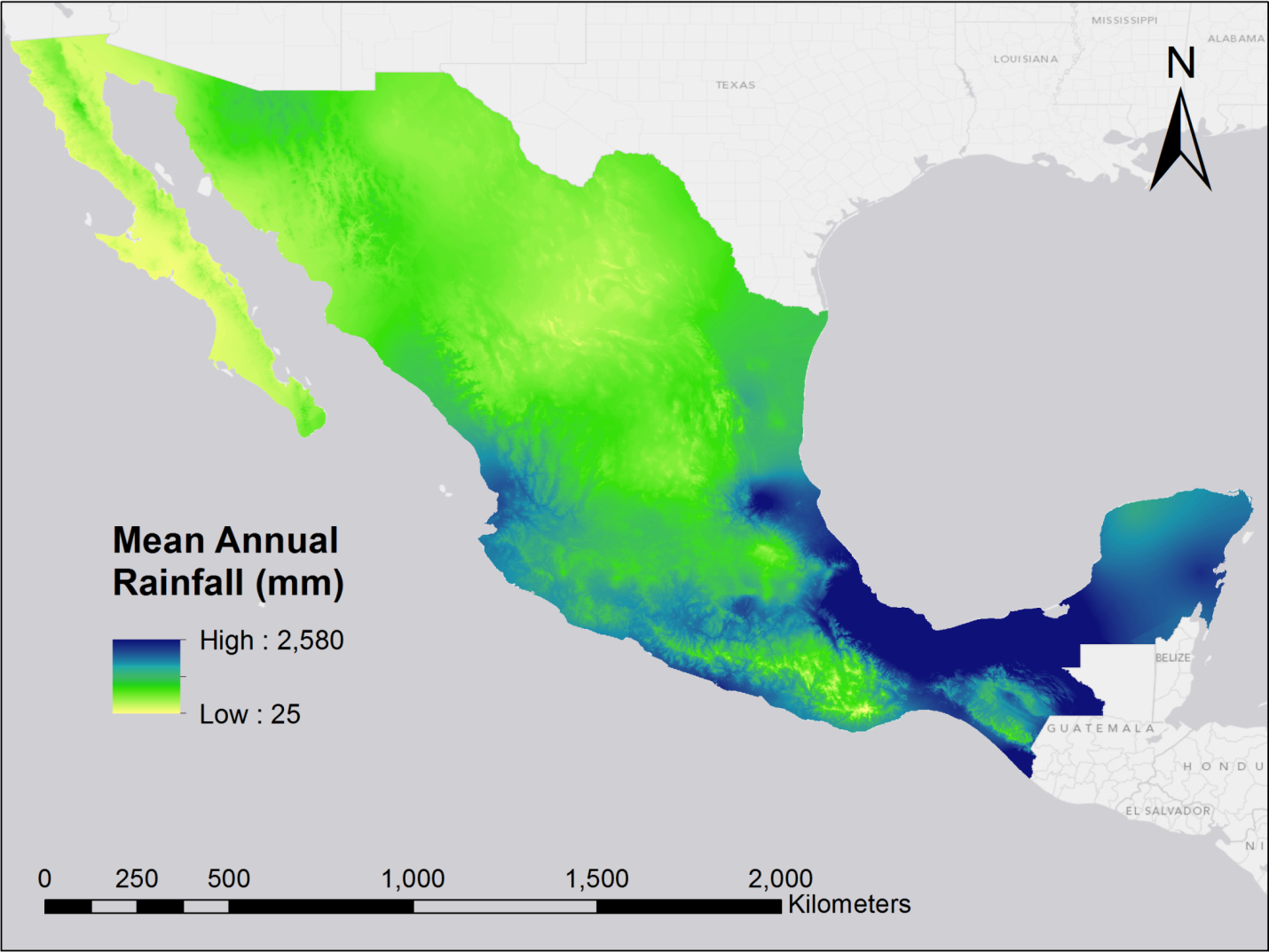 Compute Mean Annual Statistics
Obtain Mexico 30m DEM from INEGI
Interpolate Mean Annual Precip Map
Mexico Streamflow Observations
Collect Gaged Streamflow Data
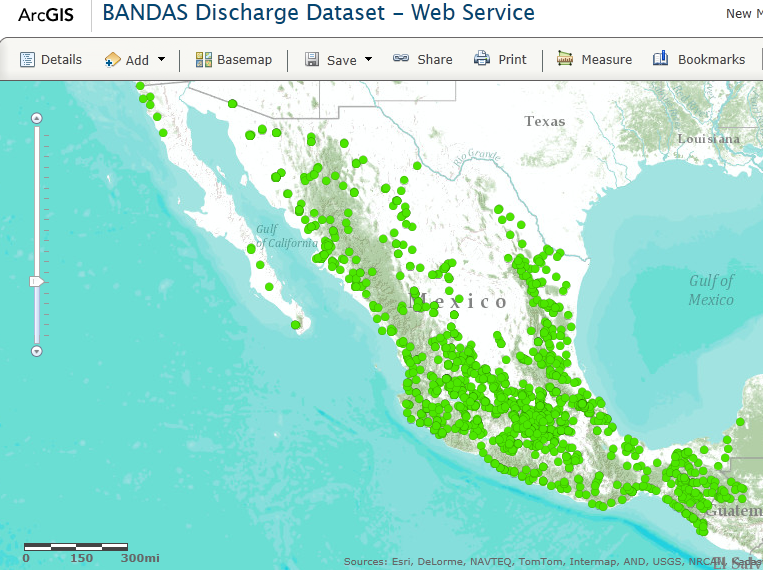 Hydrography in Vera Cruz Region
Delineate Watersheds
Mean Annual Streamflow Map
Vera Cruz Hydrography
Collect Gaged Streamflow Data
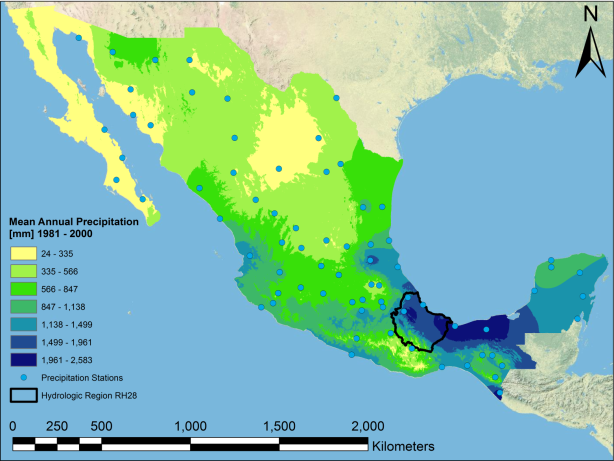 Hydrography in Vera Cruz Region
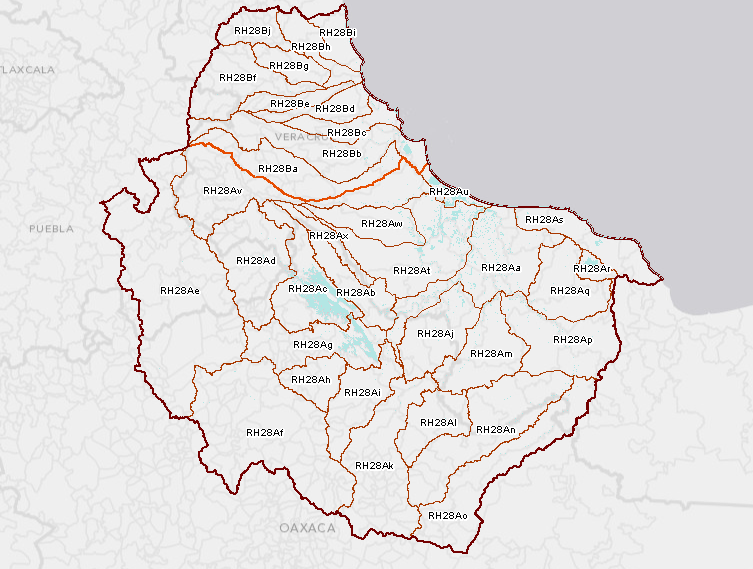 Delineate Watersheds
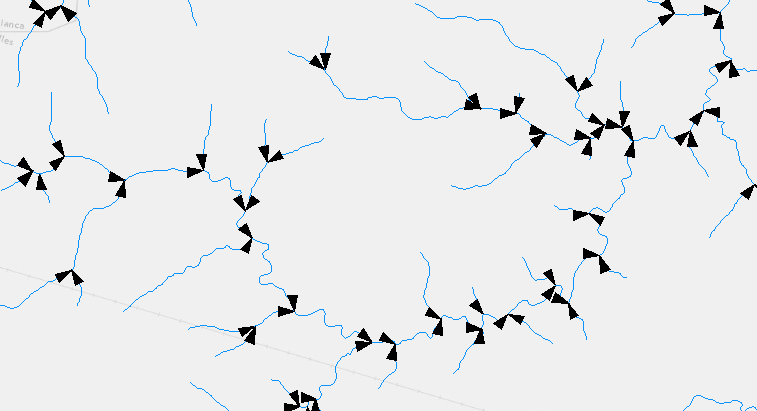 Mean Annual Streamflow Map
Watersheds for Each Stream Gage
Collect Gaged Streamflow Data
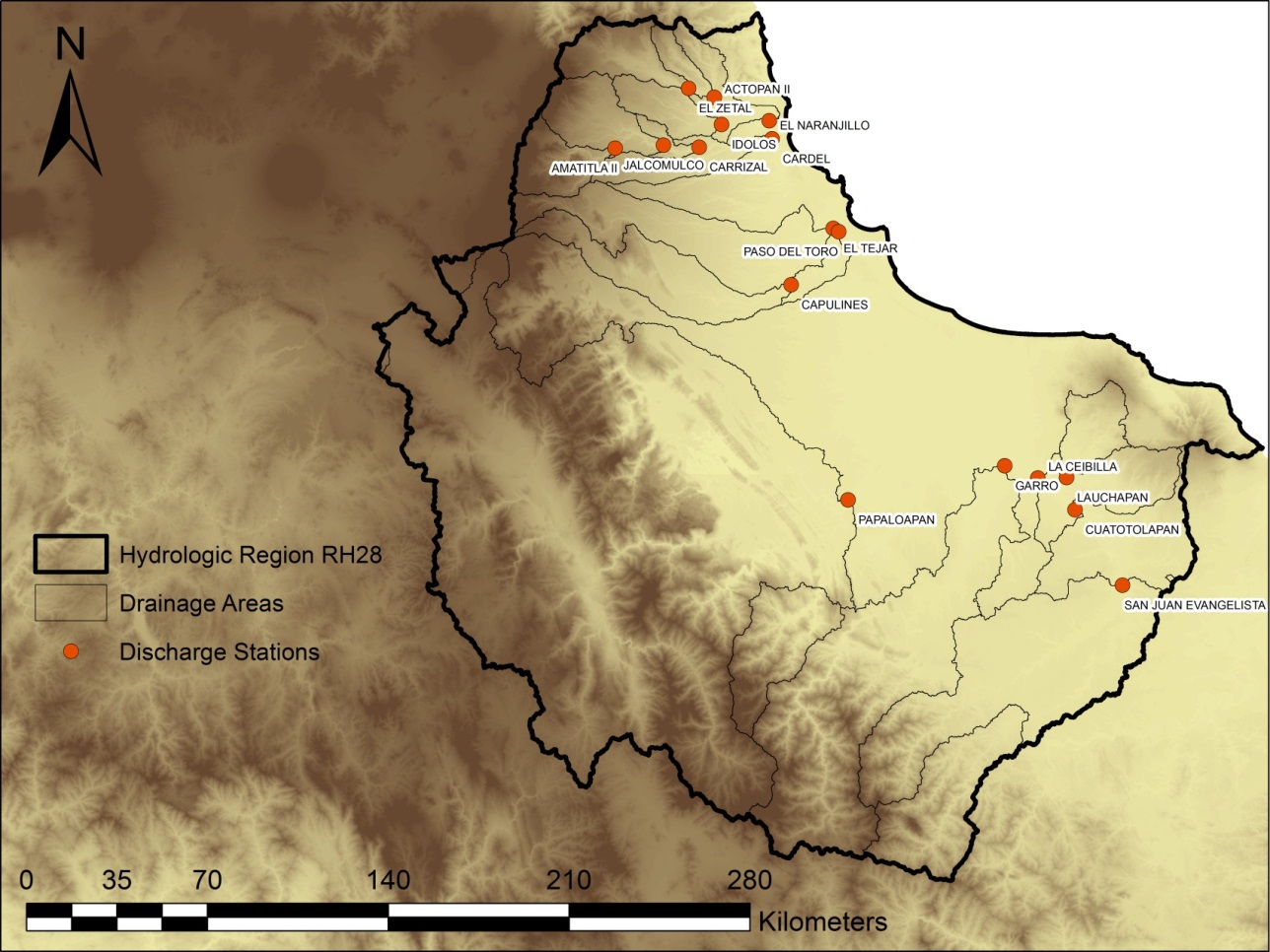 Hydrography in Vera Cruz Region
Delineate Watersheds
Mean Annual Streamflow Map
Mean Annual Streamflow MapUnderpinning the World Hydro Basemap
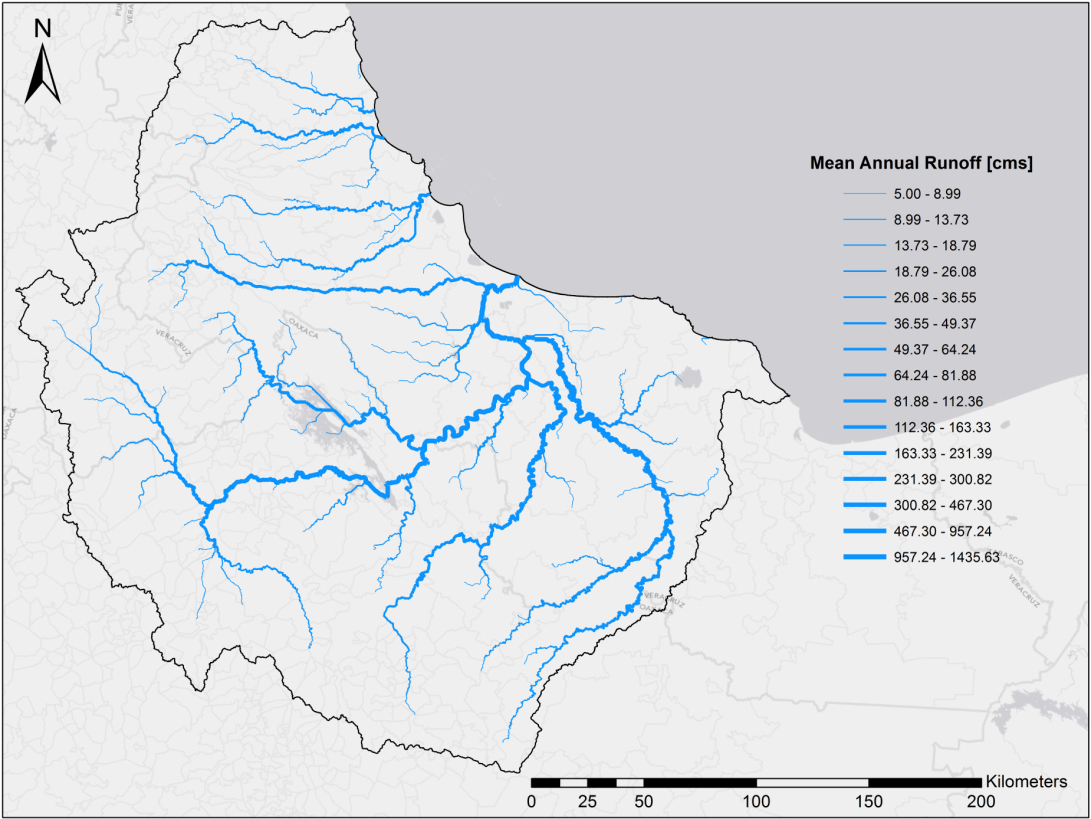 Collect Gaged Streamflow Data
Hydrography in Vera Cruz Region
Delineate Watersheds
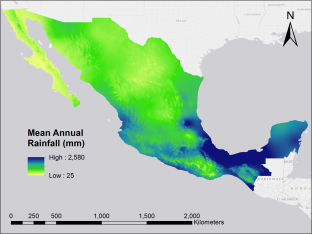 Mean Annual Streamflow Map
Scales of Application
Assessment 
Water and Climate
Global
Accounting
How much water?
National
Regional
Management
Solving water problems
Local
Engineering
How does this affect me?
Regional to Engineering Scale
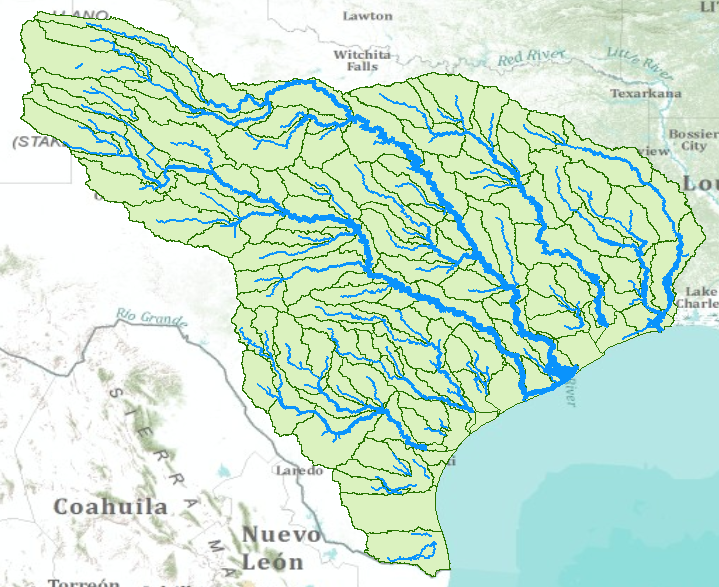 HUC8
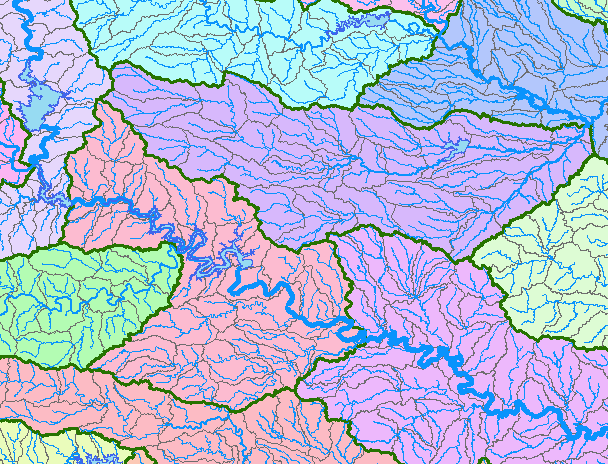 HUC12
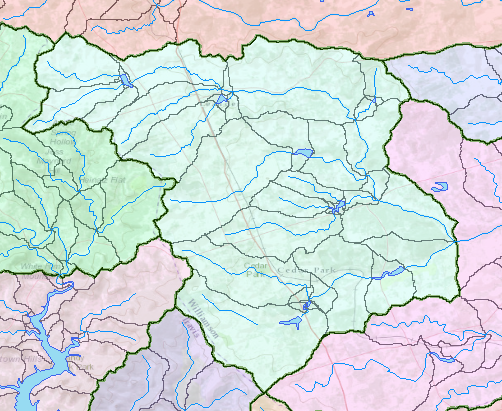 Catchment
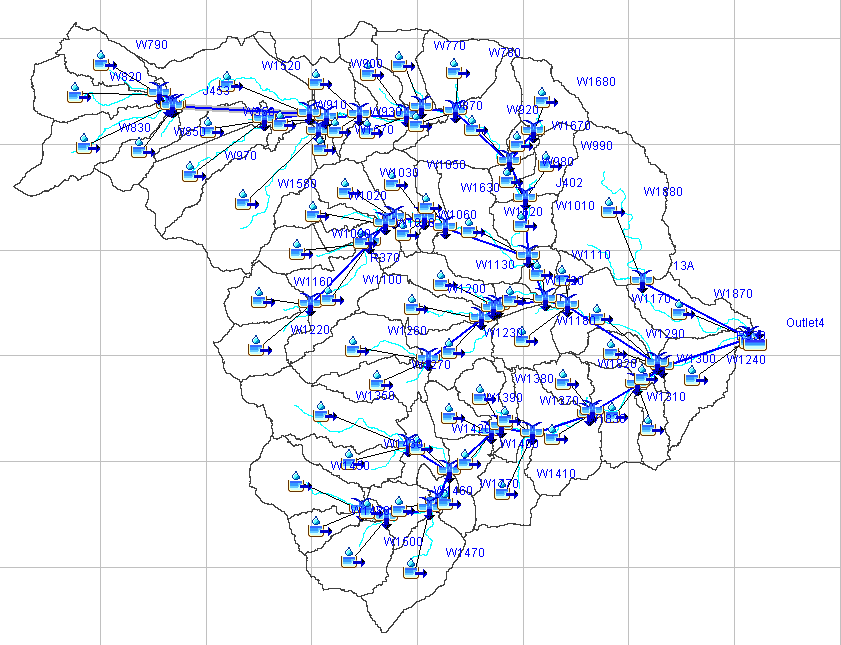 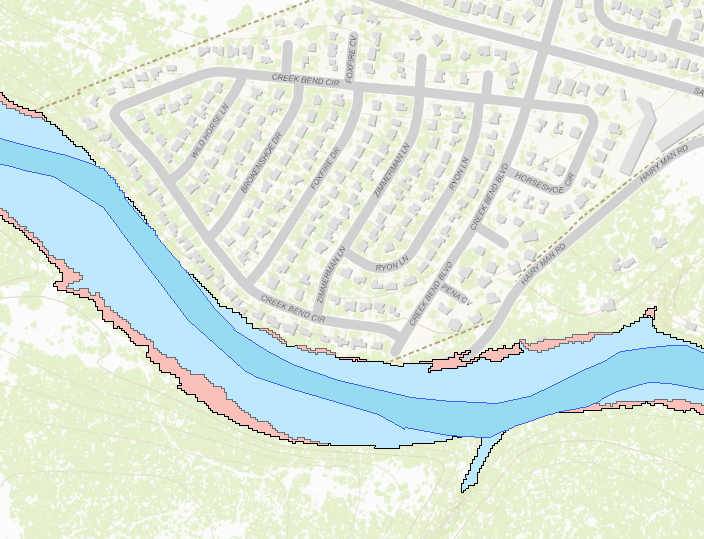 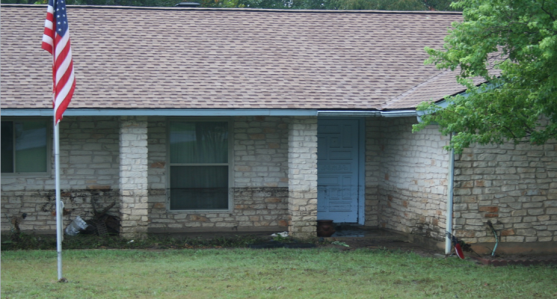 Personal – a flooded home
Engineering Hydrology
Engineering Hydraulics
Tropical Storm Hermine in Texas Sept 7-8, 2010
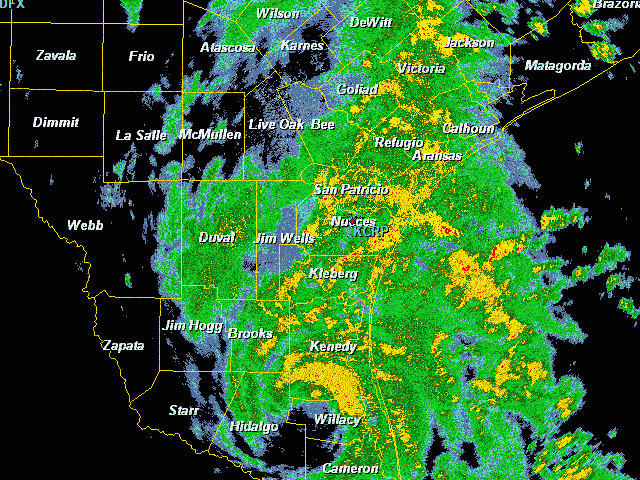 GIS Hydrology Analysis (HEC-GeoHMS)using 10ft cells derived from LIDAR
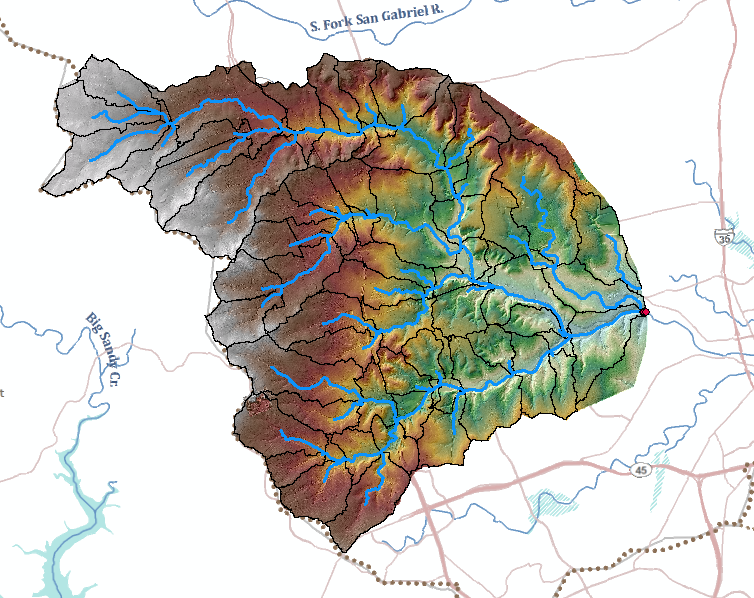 HEC-HMS Flood Discharge Model
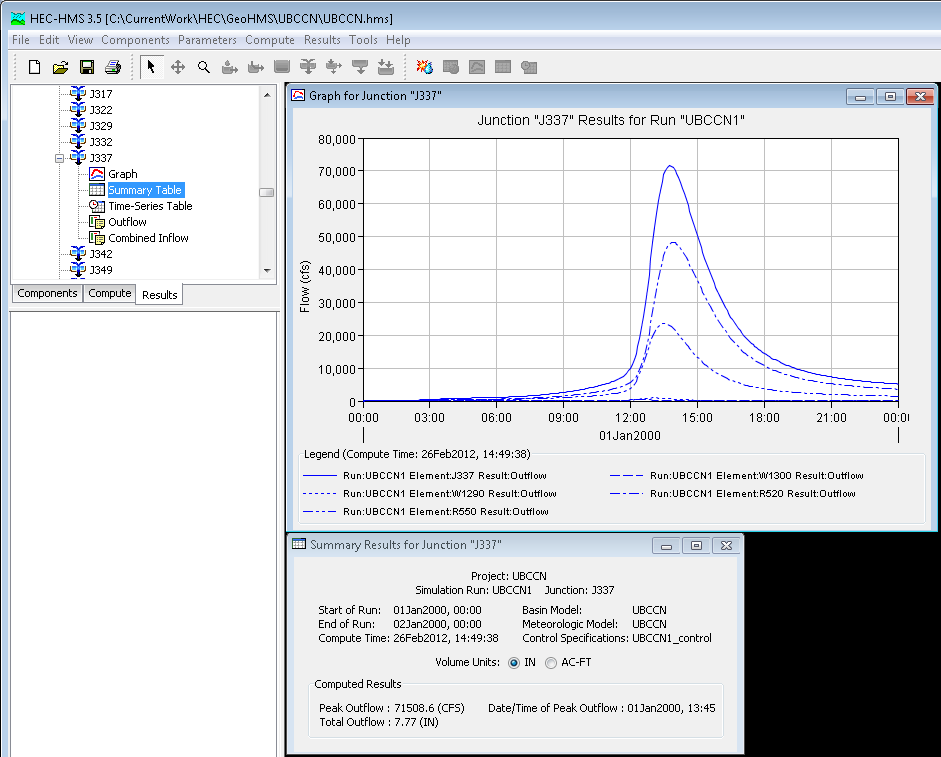 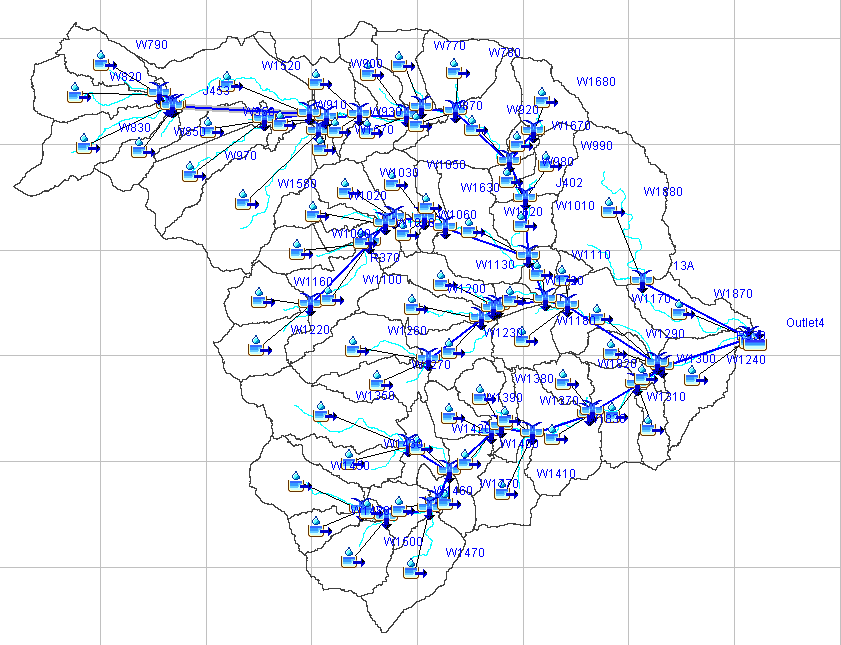 Scales of Application
Assessment 
Water and Climate
Global
Accounting
How much water?
National
Regional
Management
Solving water problems
Local
Engineering
How does this affect me?
Engineering Hydraulics
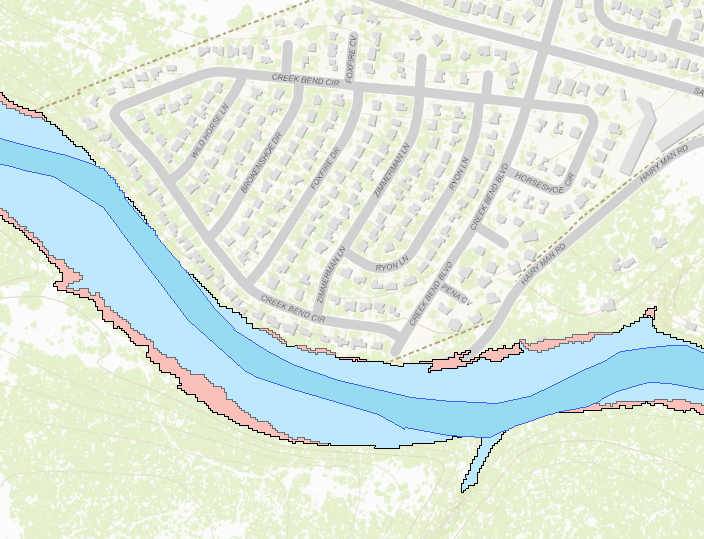 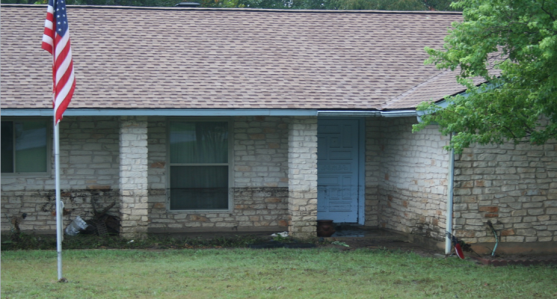 Personal – a flooded home
Flood Elevation Model (HEC-GeoRAS)using 1ft cells derived from LIDAR
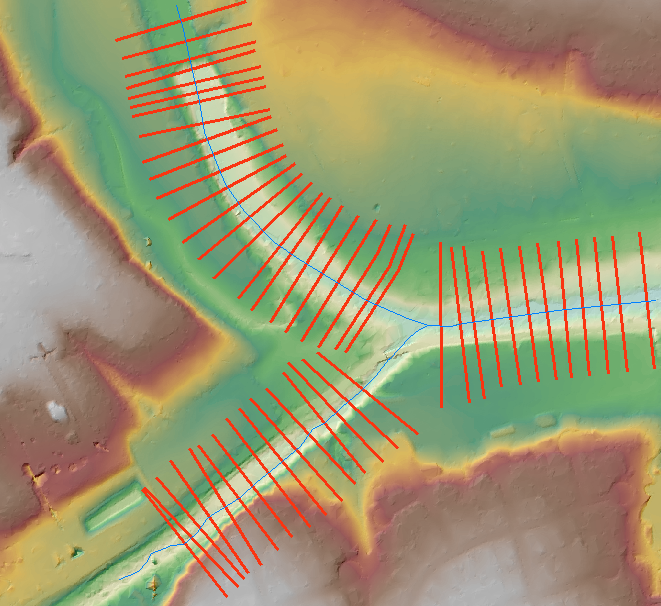 Cross-Sections for HEC-RAS model
HEC-RAS Flood Water Surface Elevation Model
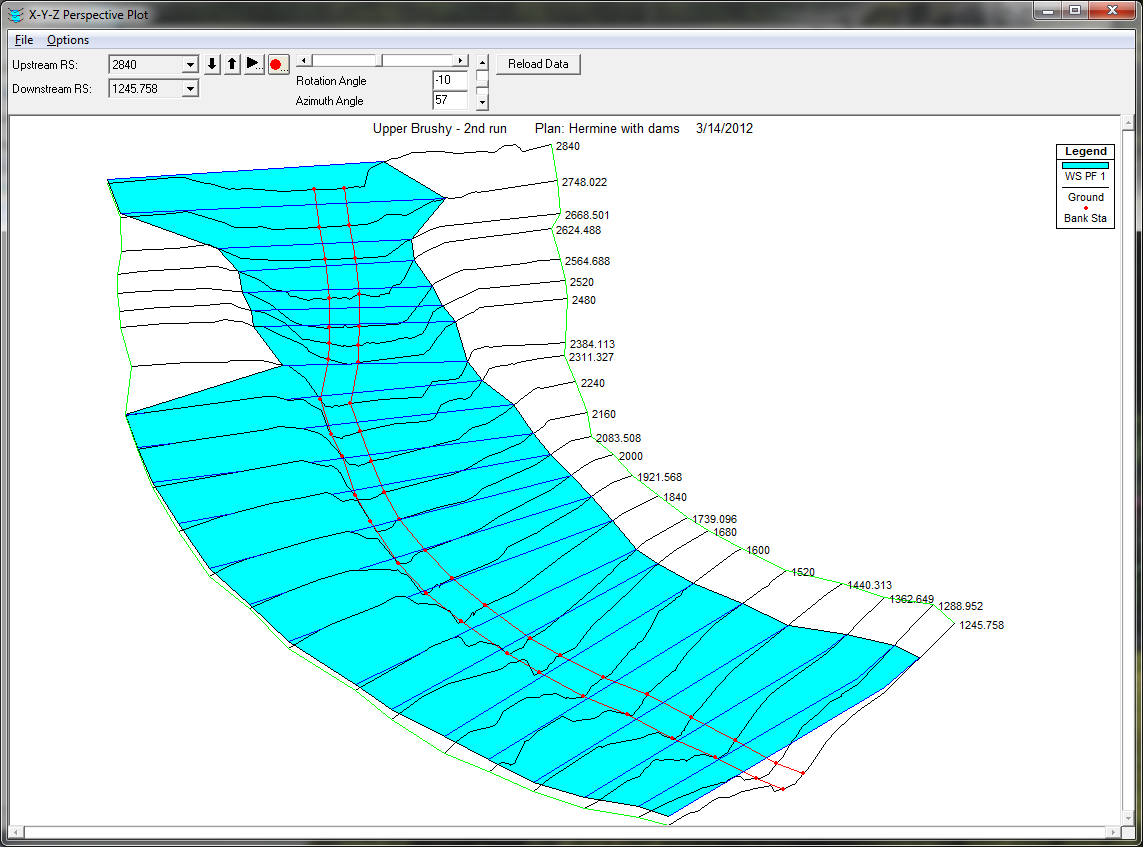 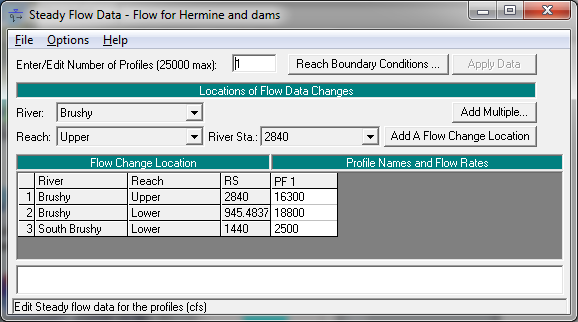 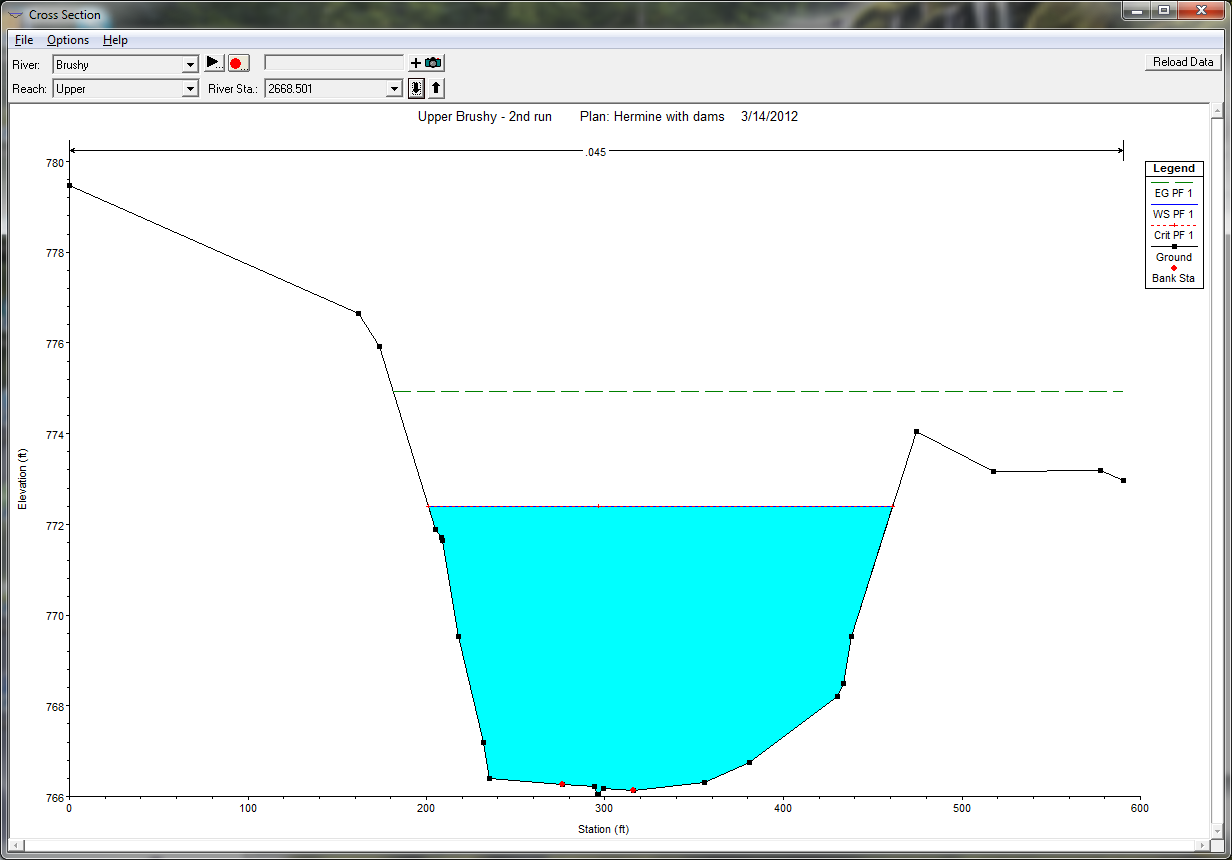 Flood Inundation Map
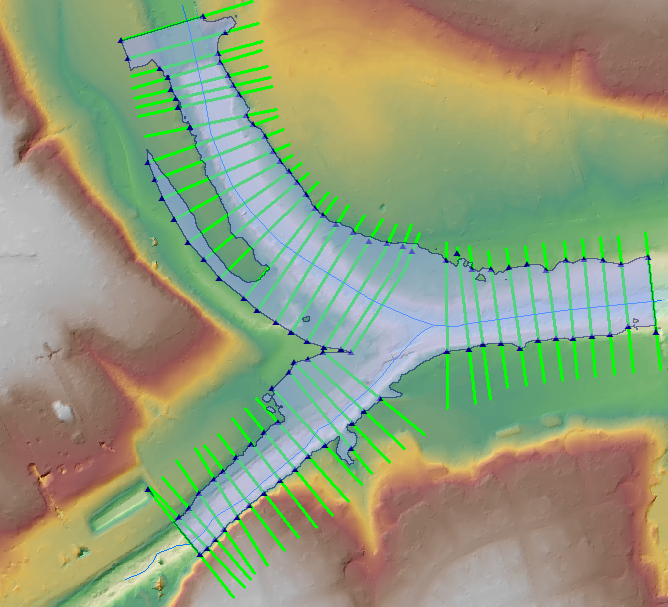 Flood Impact on Houses
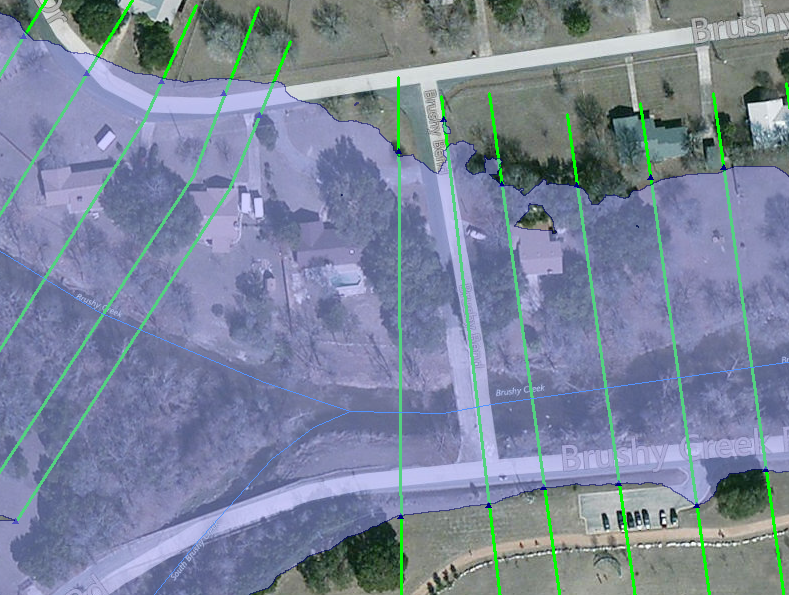 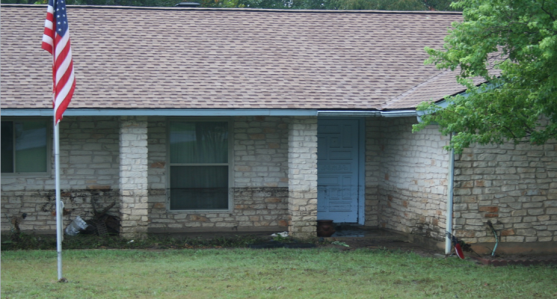 Brushy Creek in ArcGIS Online
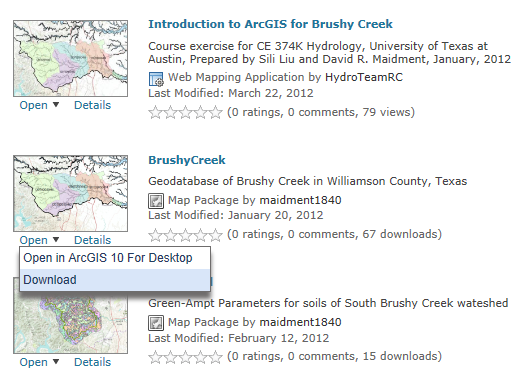 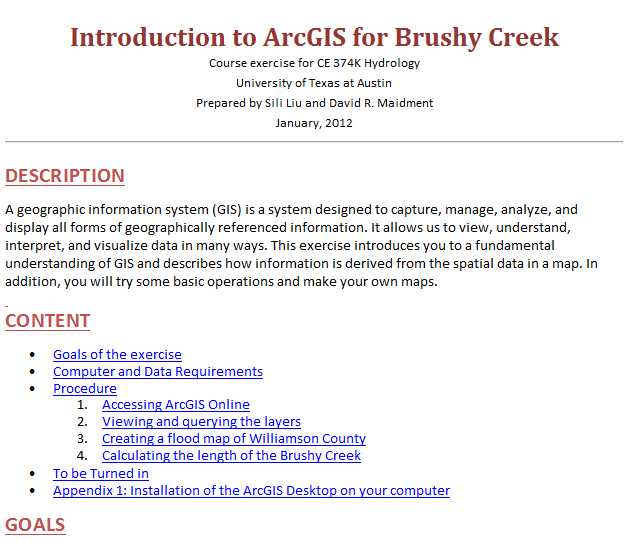 http://www.arcgis.com/home/search.html?q=brushy&t=content
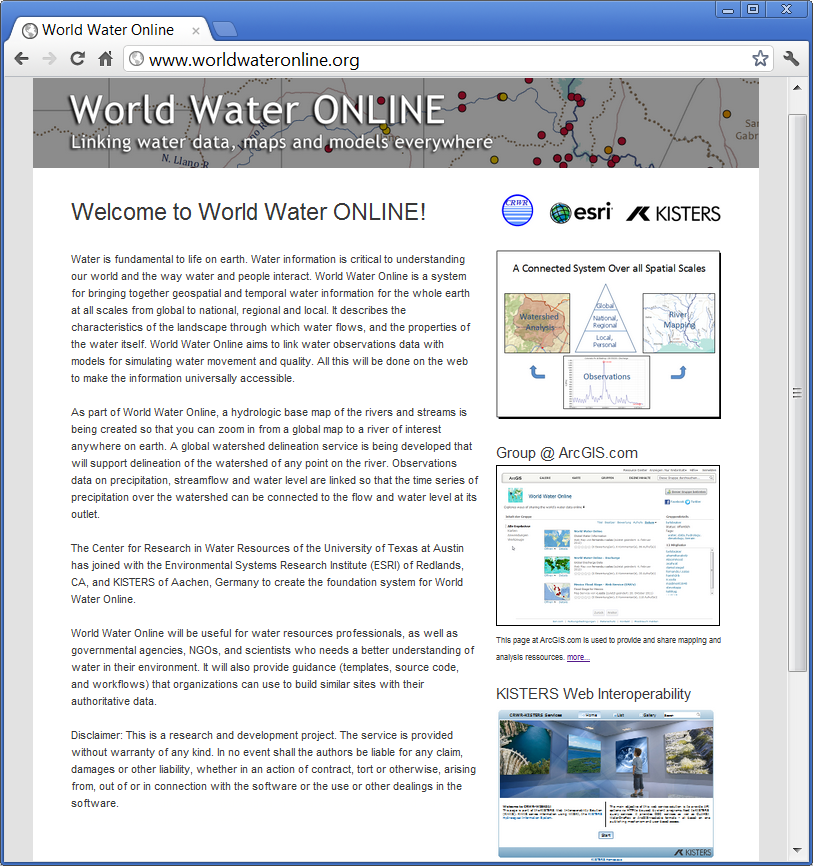 World Water OnlineHydrology on the web
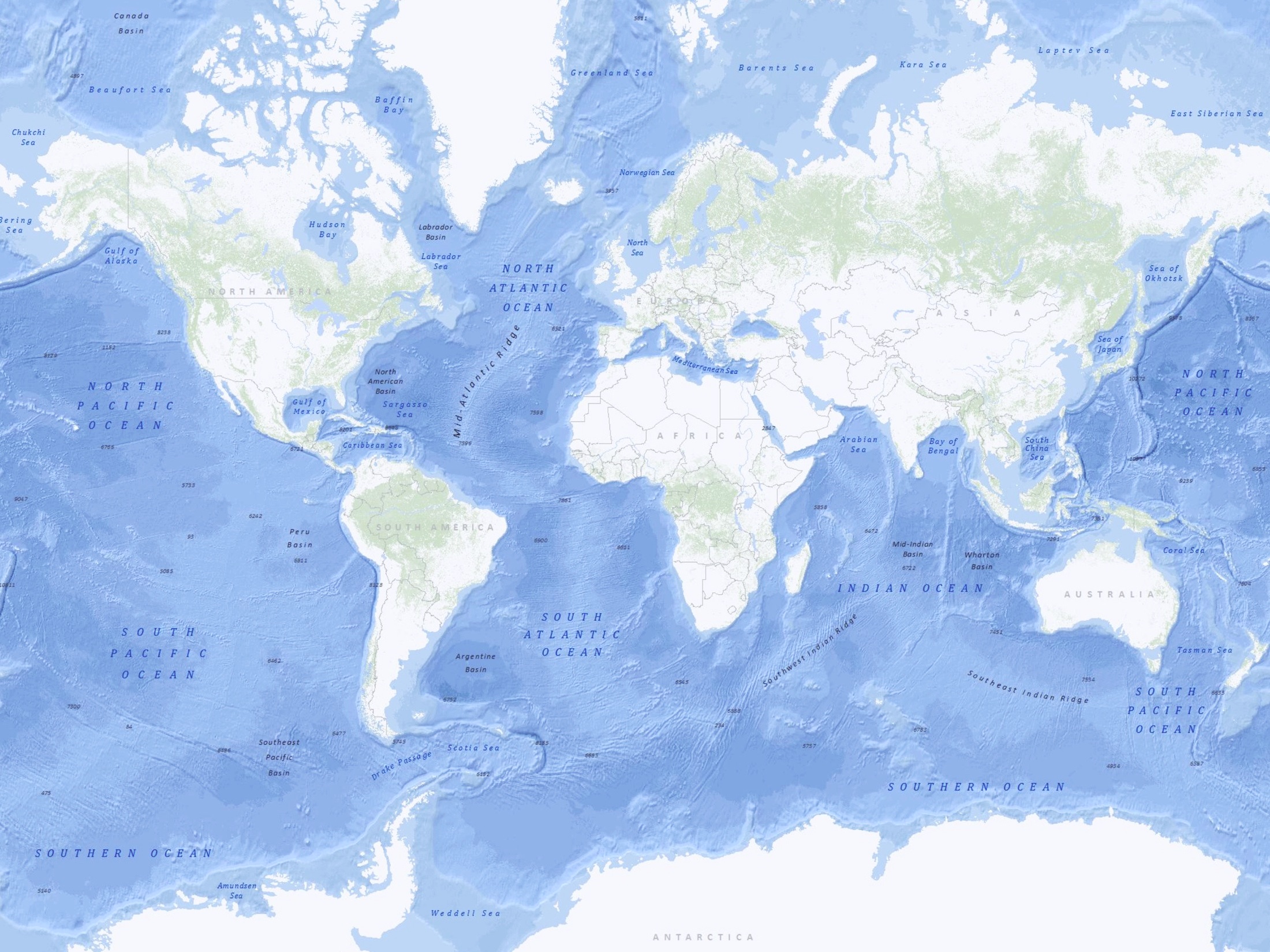 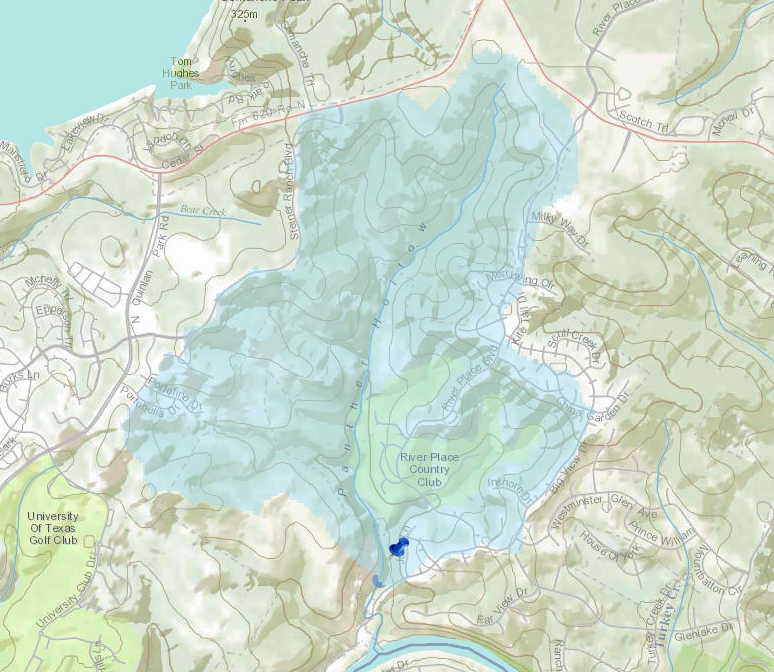 Watersheds
Global to Local
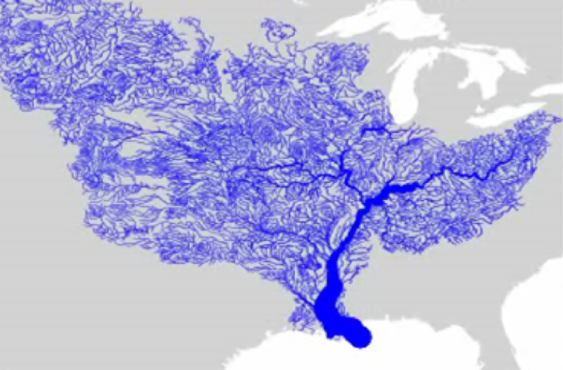 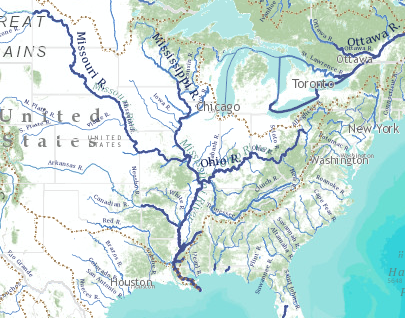 Maps
Models
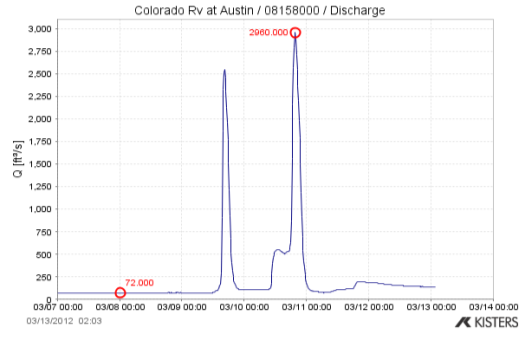 Observations
A combination of proven industry technologies and open standards
World Water OnlineLinking people everywhere with water data, maps and models
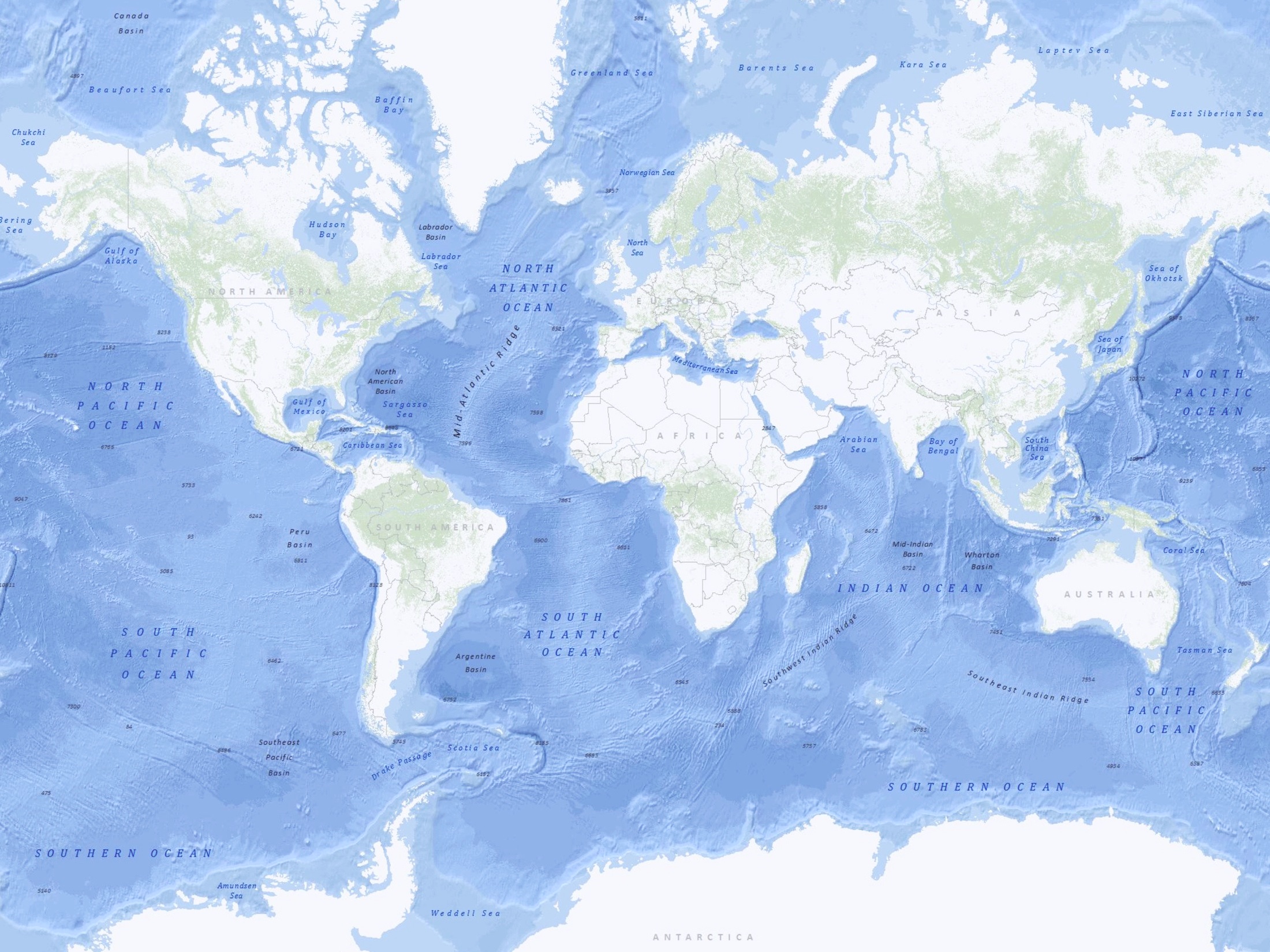 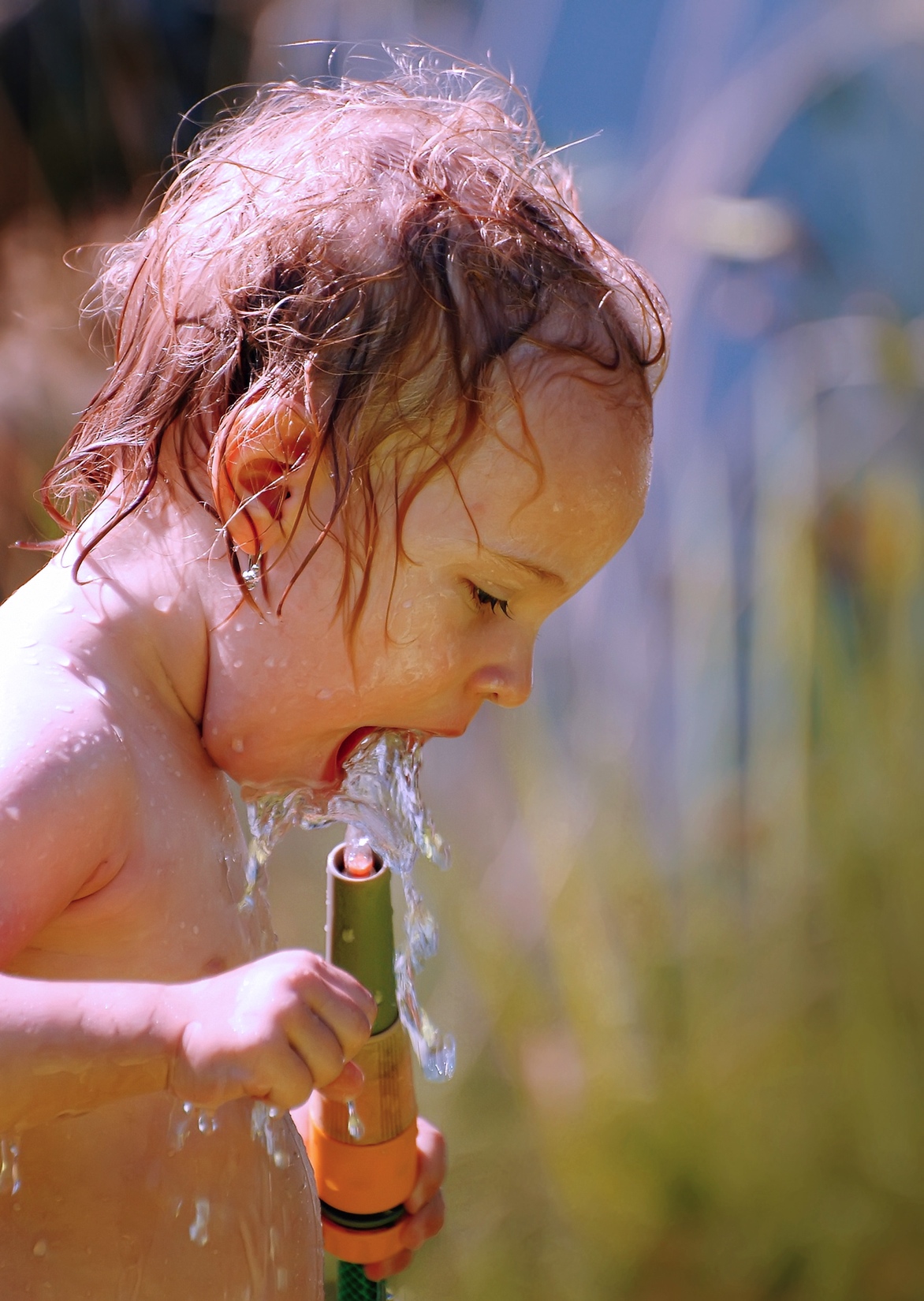 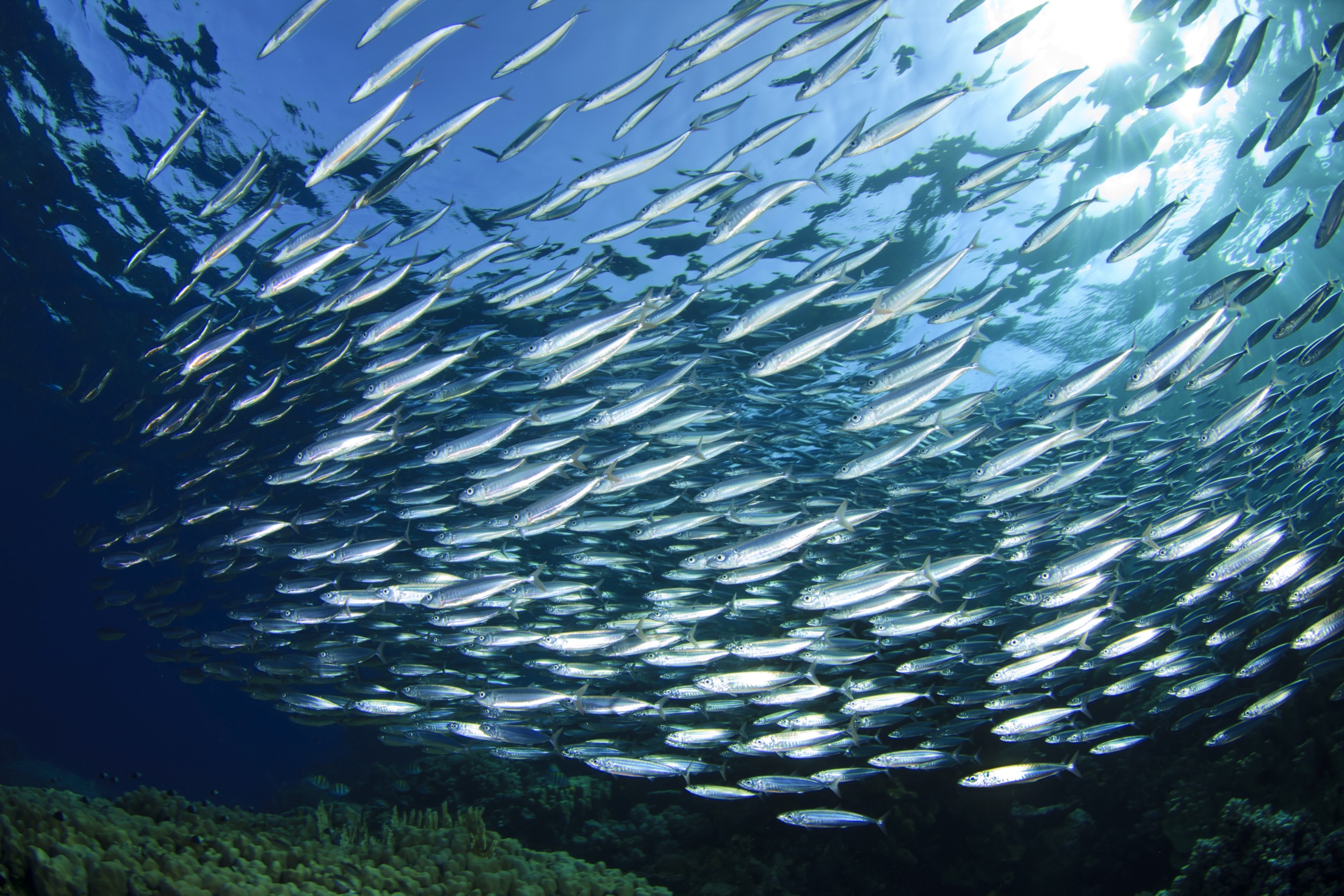 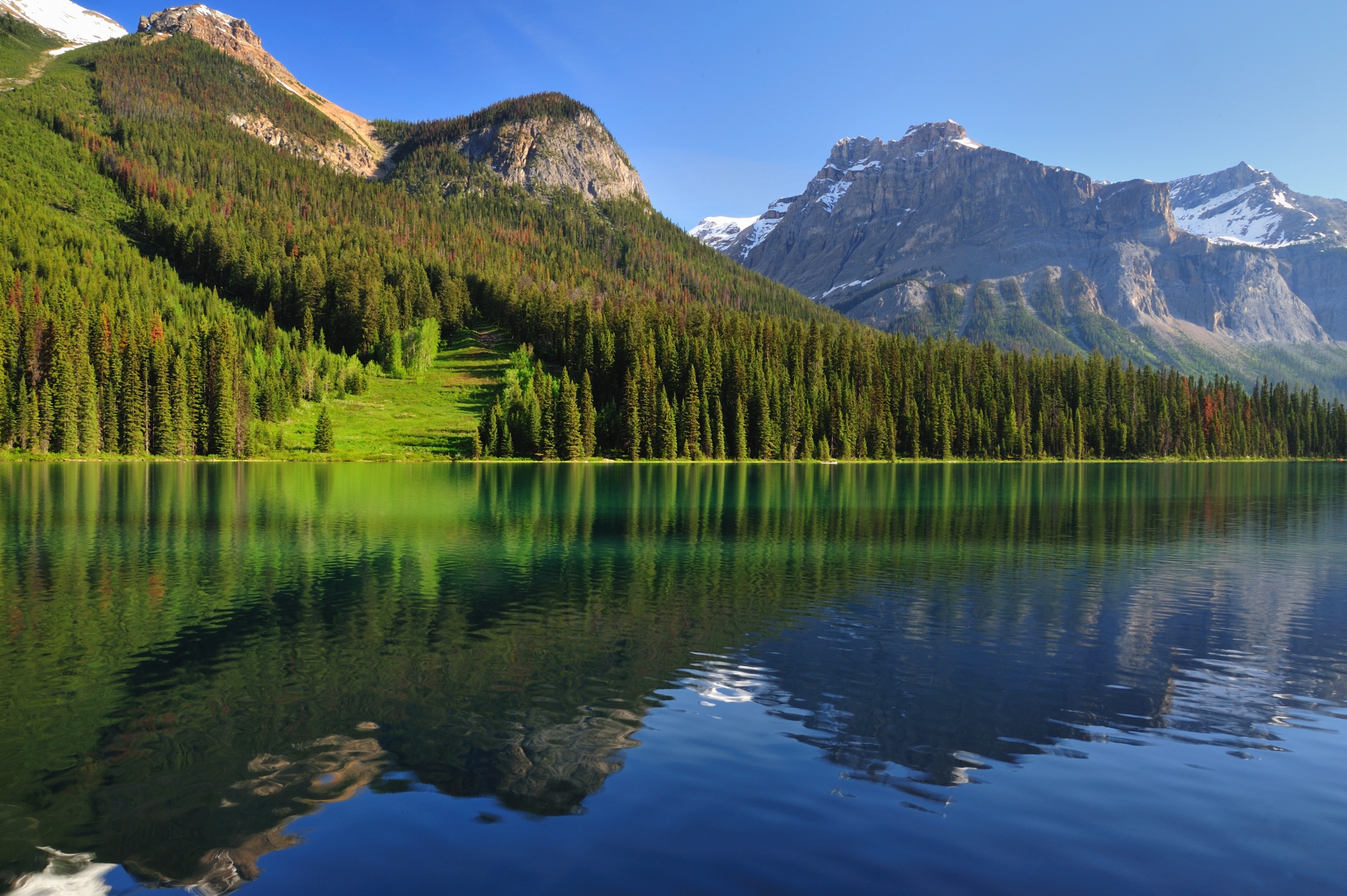 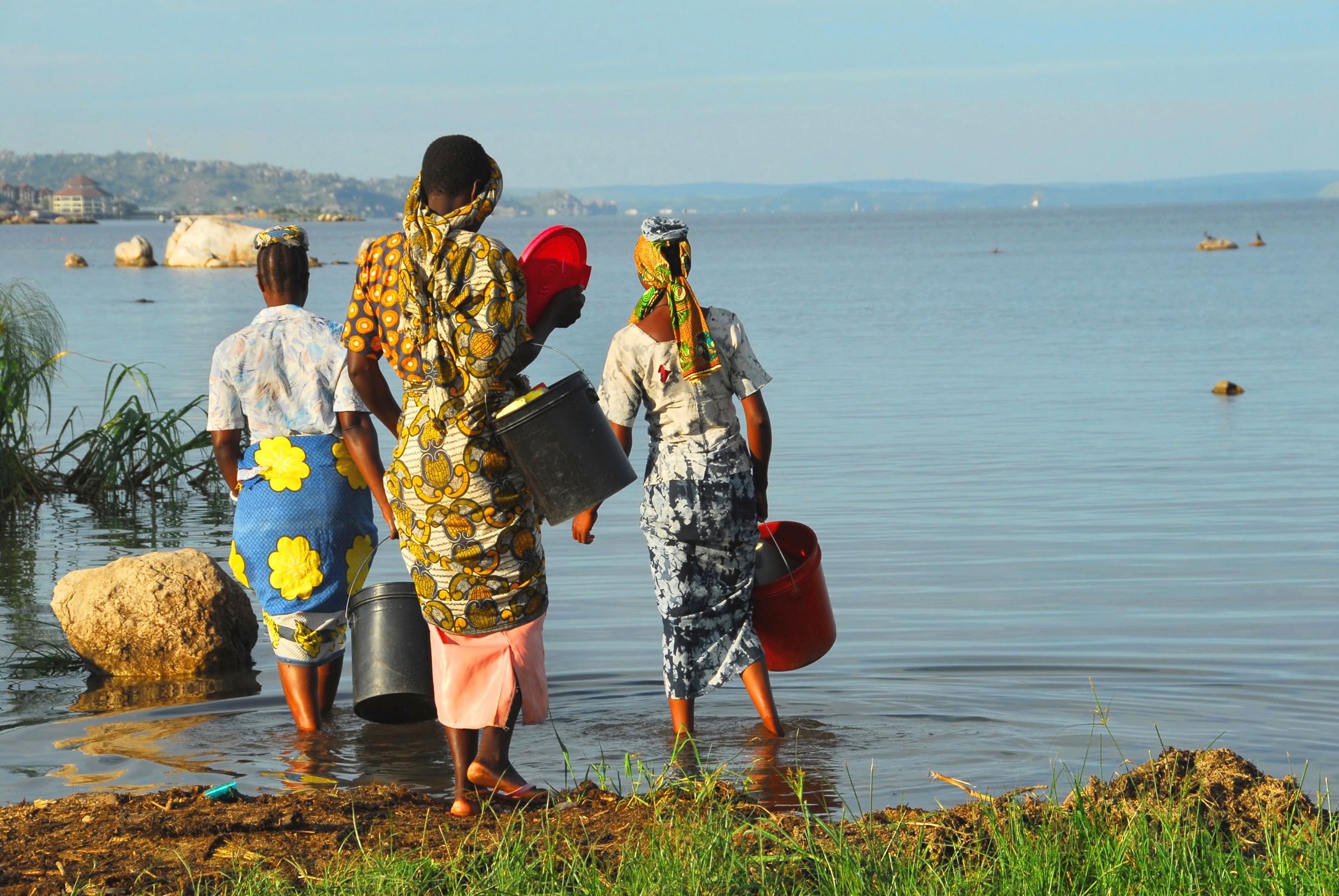